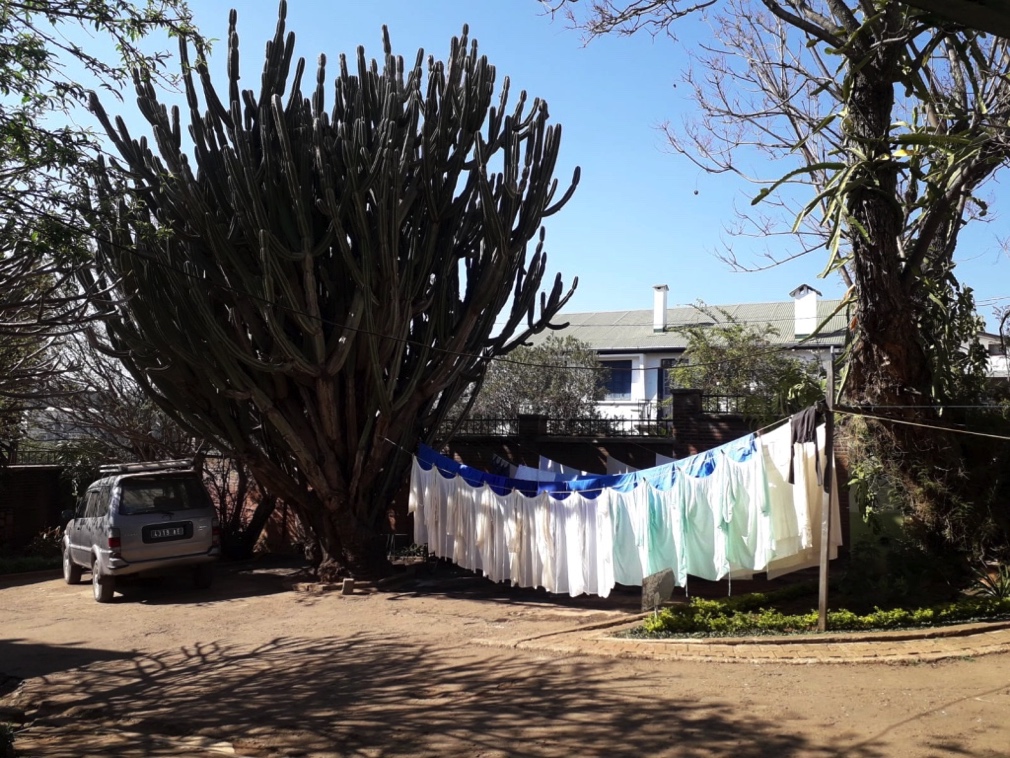 Rapport de mission
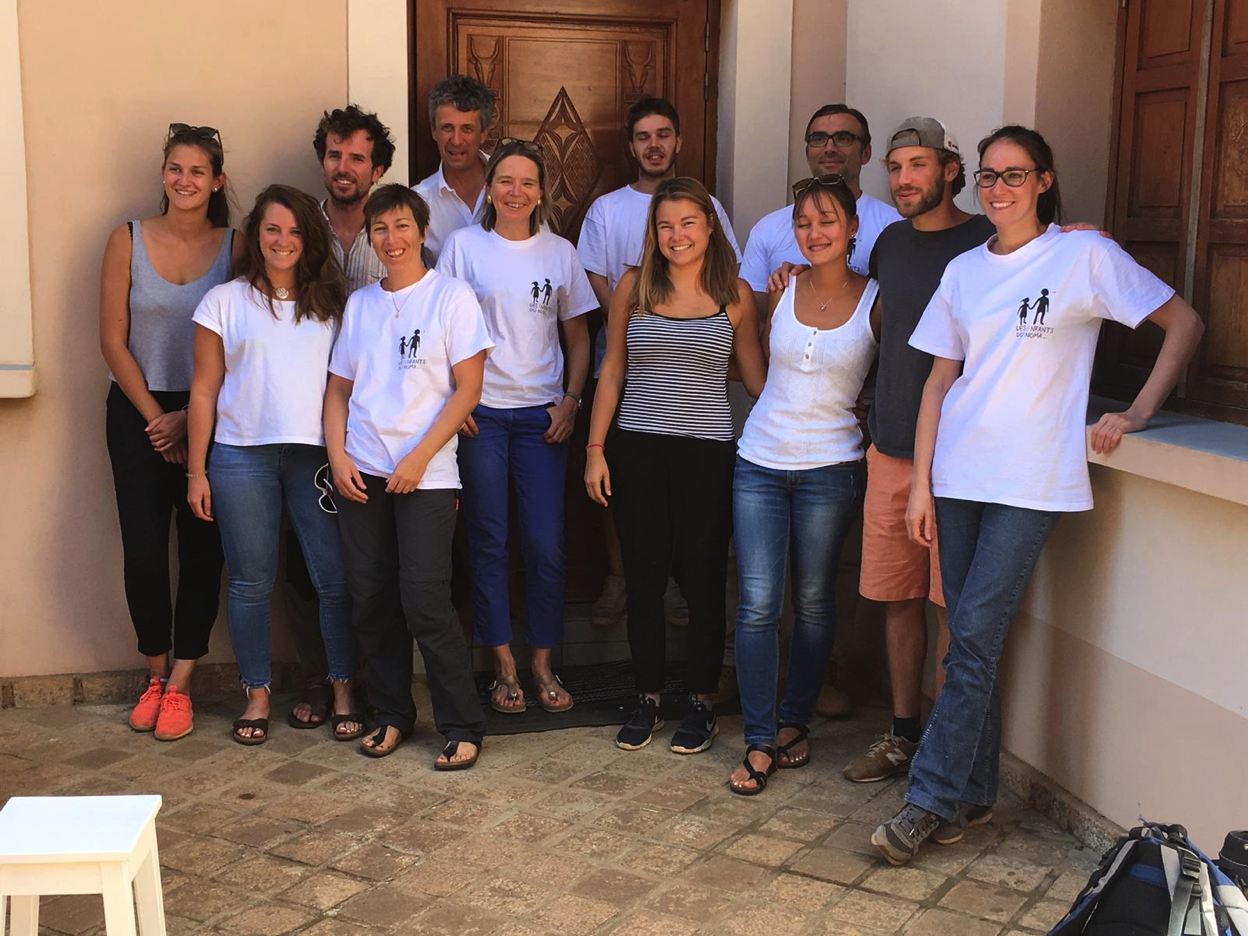 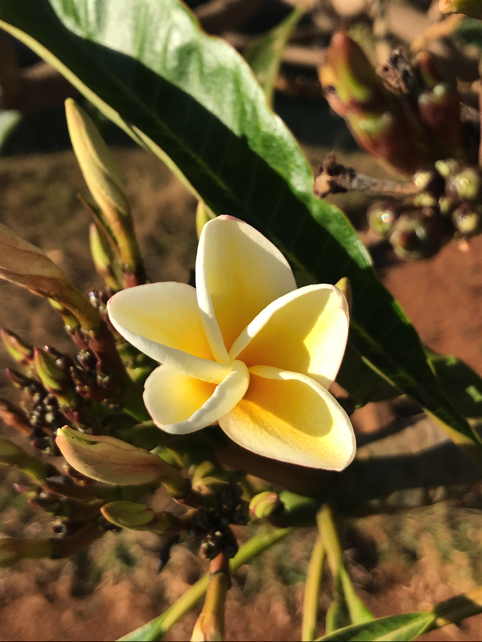 Antsirabé, Madagascar 

Septembre 2018
Mardi 11 septembre 2018
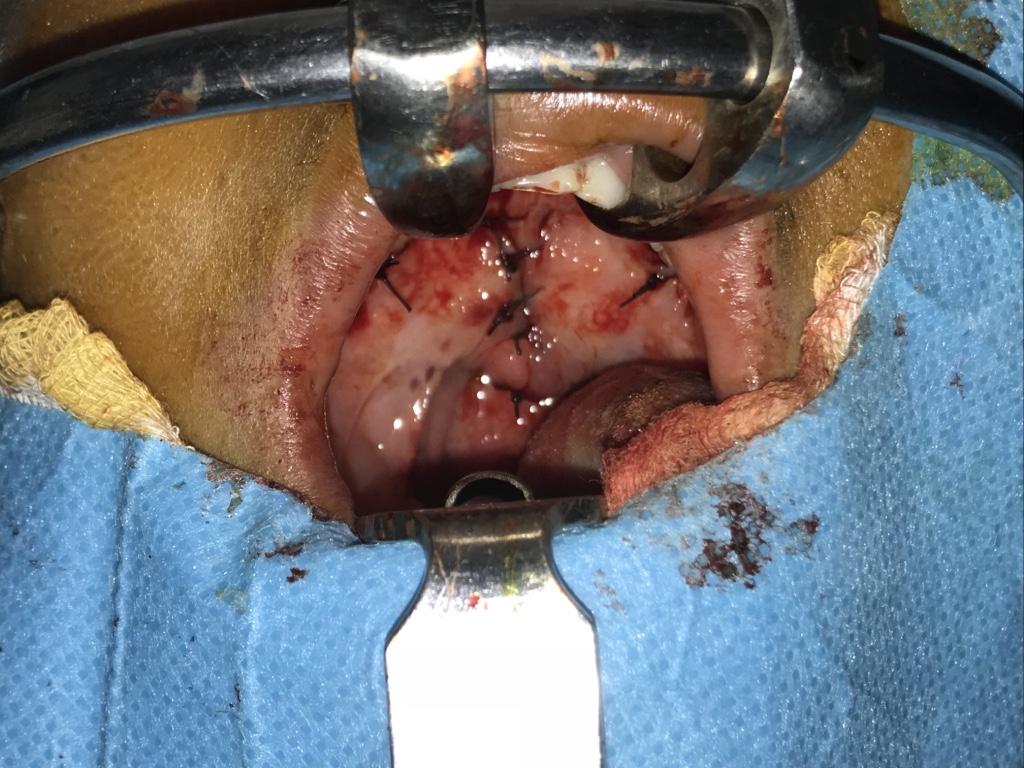 Numéro 34: RANARIVELO Olivia
FP2 partielle, Fente vélaire
Intervention : véloplastie
AG, IOT
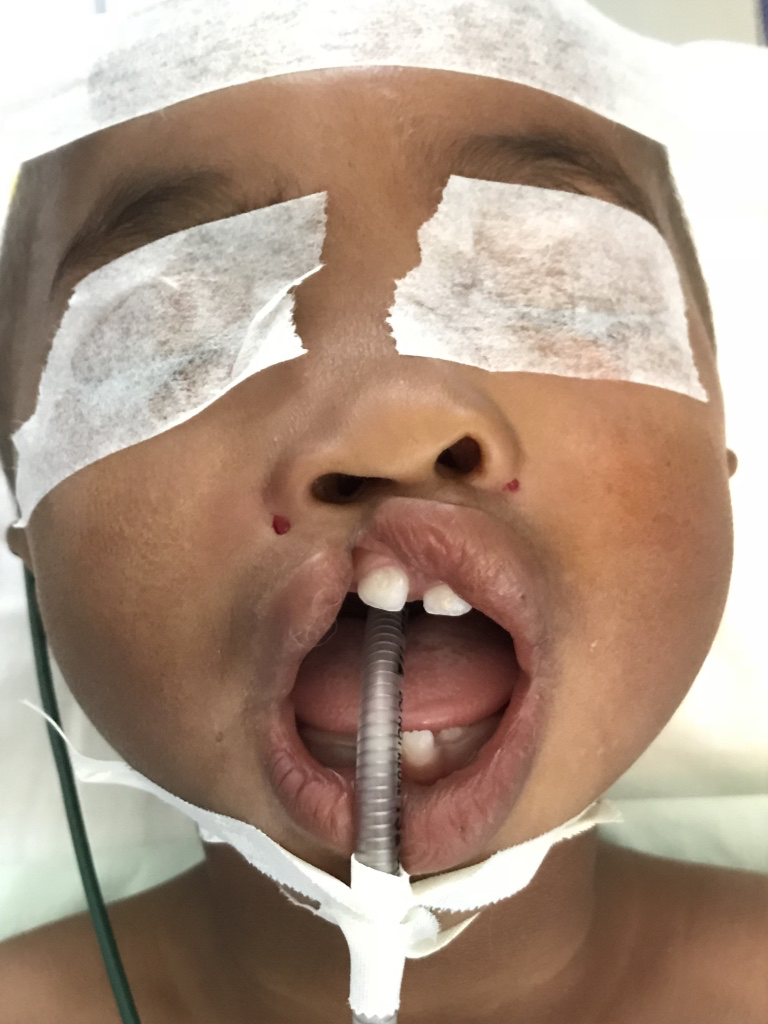 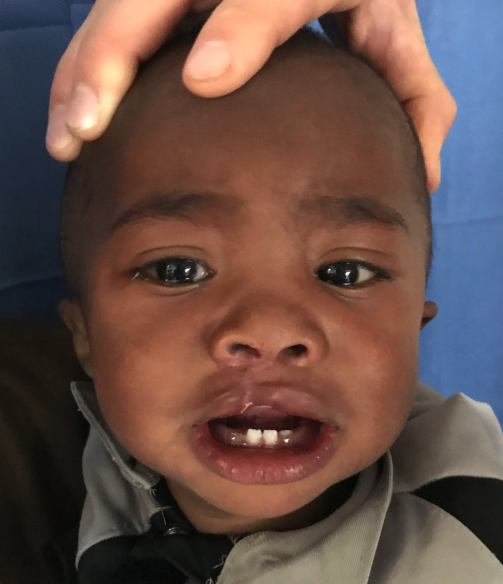 Numéro 57: NOMENIAVO Lalatiana
FP1 partielle droite
Intervention : chéïloplastie droite
AG, IOT
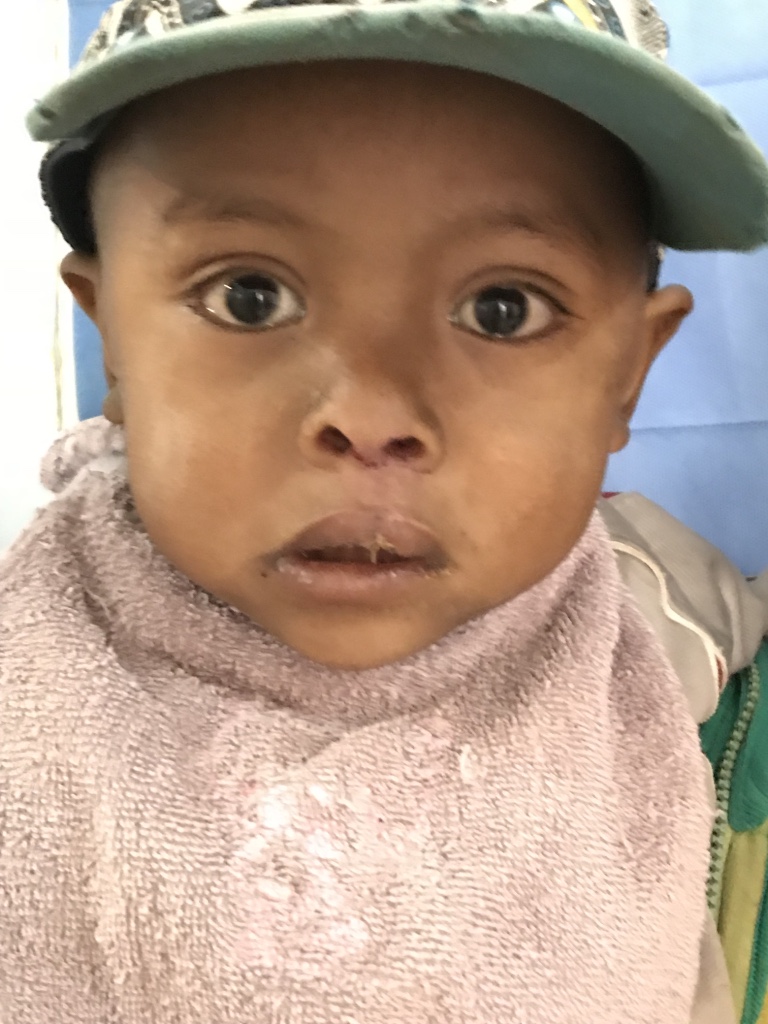 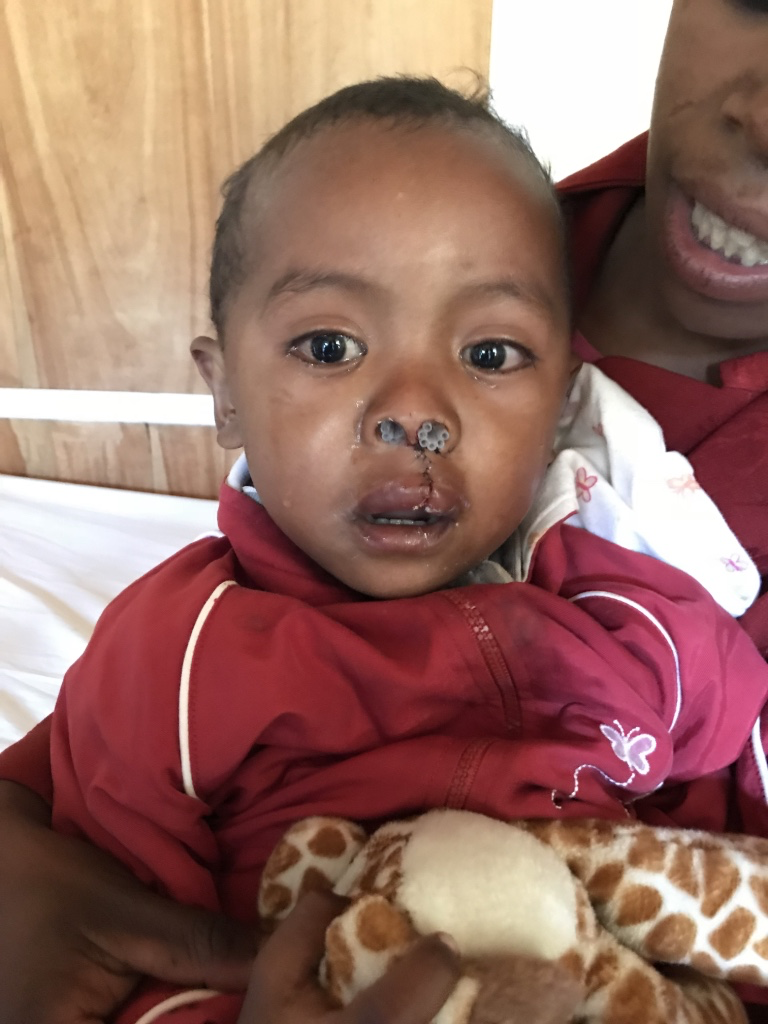 Numéro 21: RANJARASOATOLOJANAKARI Tsiarikristie
FP1 partielle gauche
Intervention : chéïloplastie gauche
AG, IOT
Numéro 24: RAVELOMANANTSOA Fitia
FP2 partielle
Intervention : véloplastie
AG, IOT
Numéro 122 : RAHARIMALALA Evelyne
Hypertrophie amygdalienne
Intervention : amygdalectomie bilatérale
AG, IOT
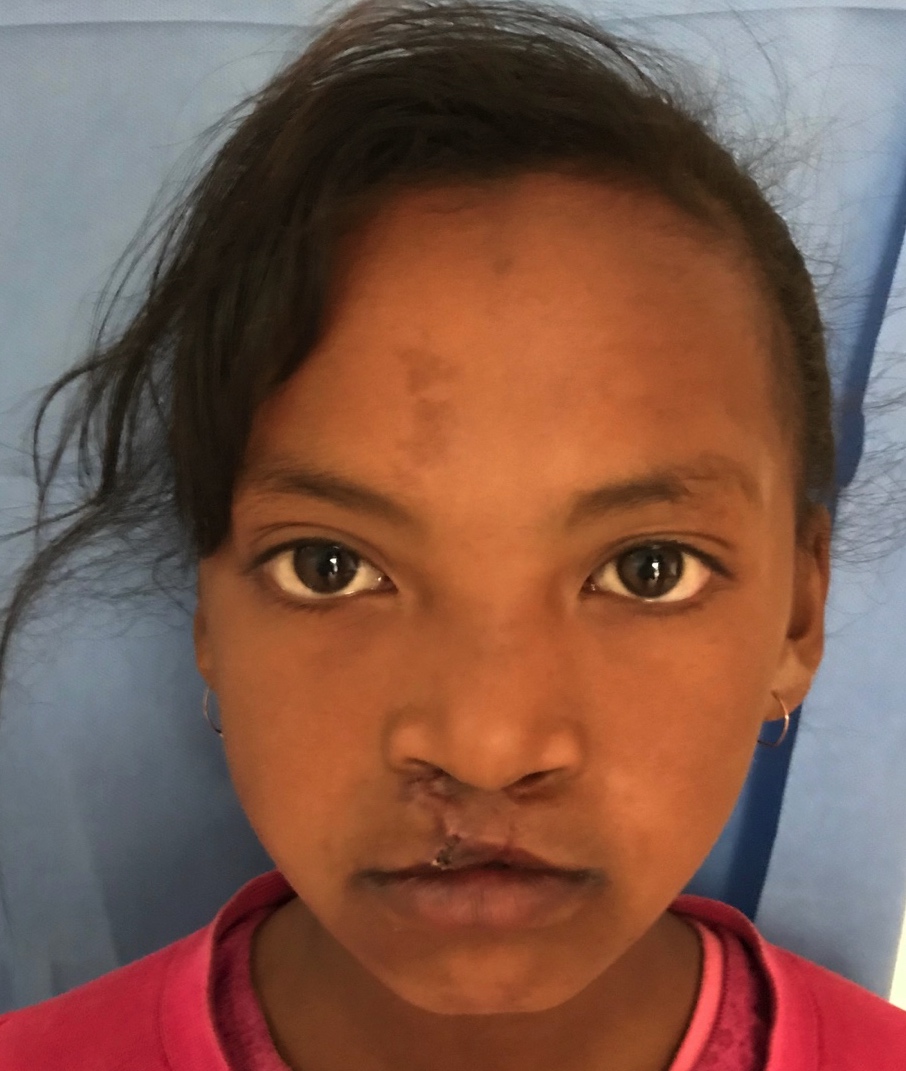 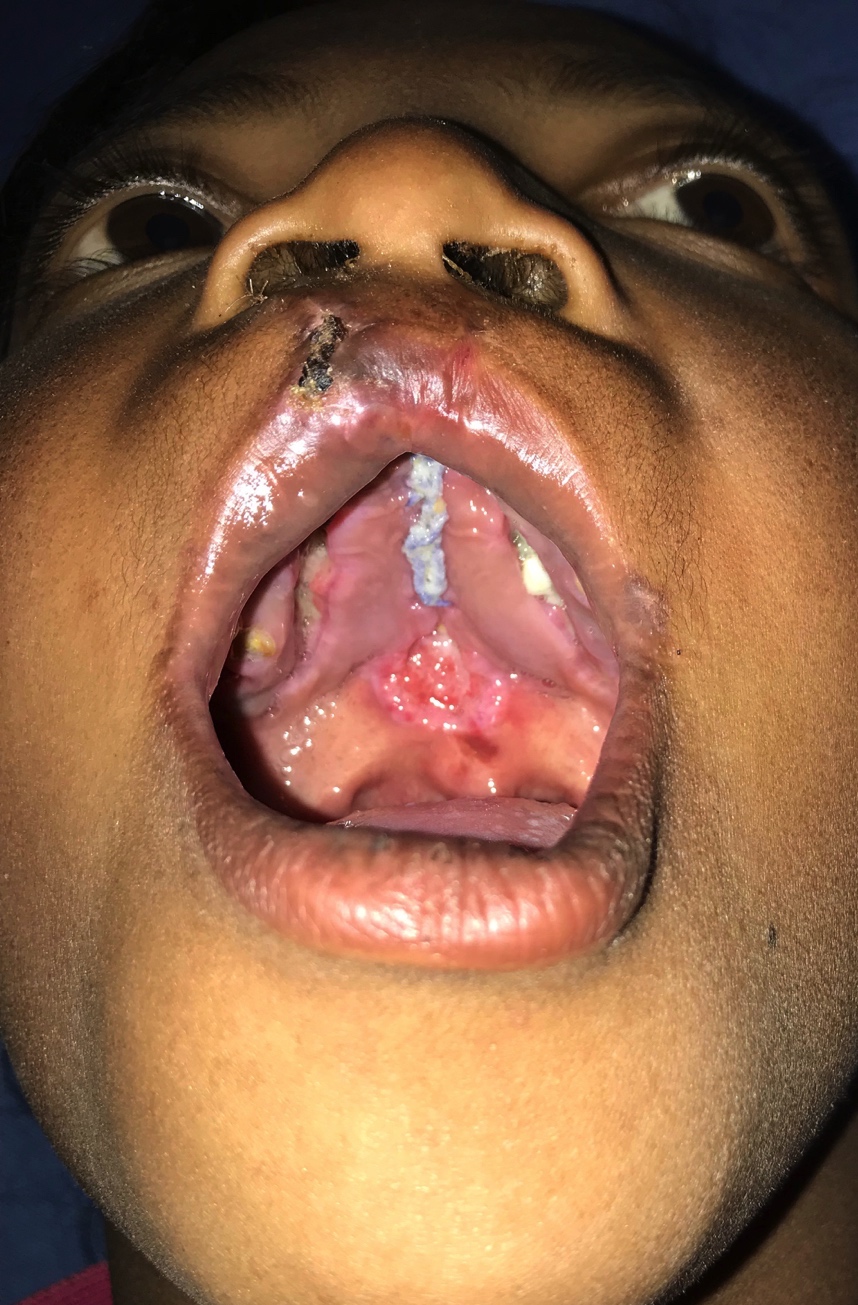 Numéro 3 : Satrakiniaina Elisa
2ème temps FP2 : fermeture communication bucconasale.
AG IOT
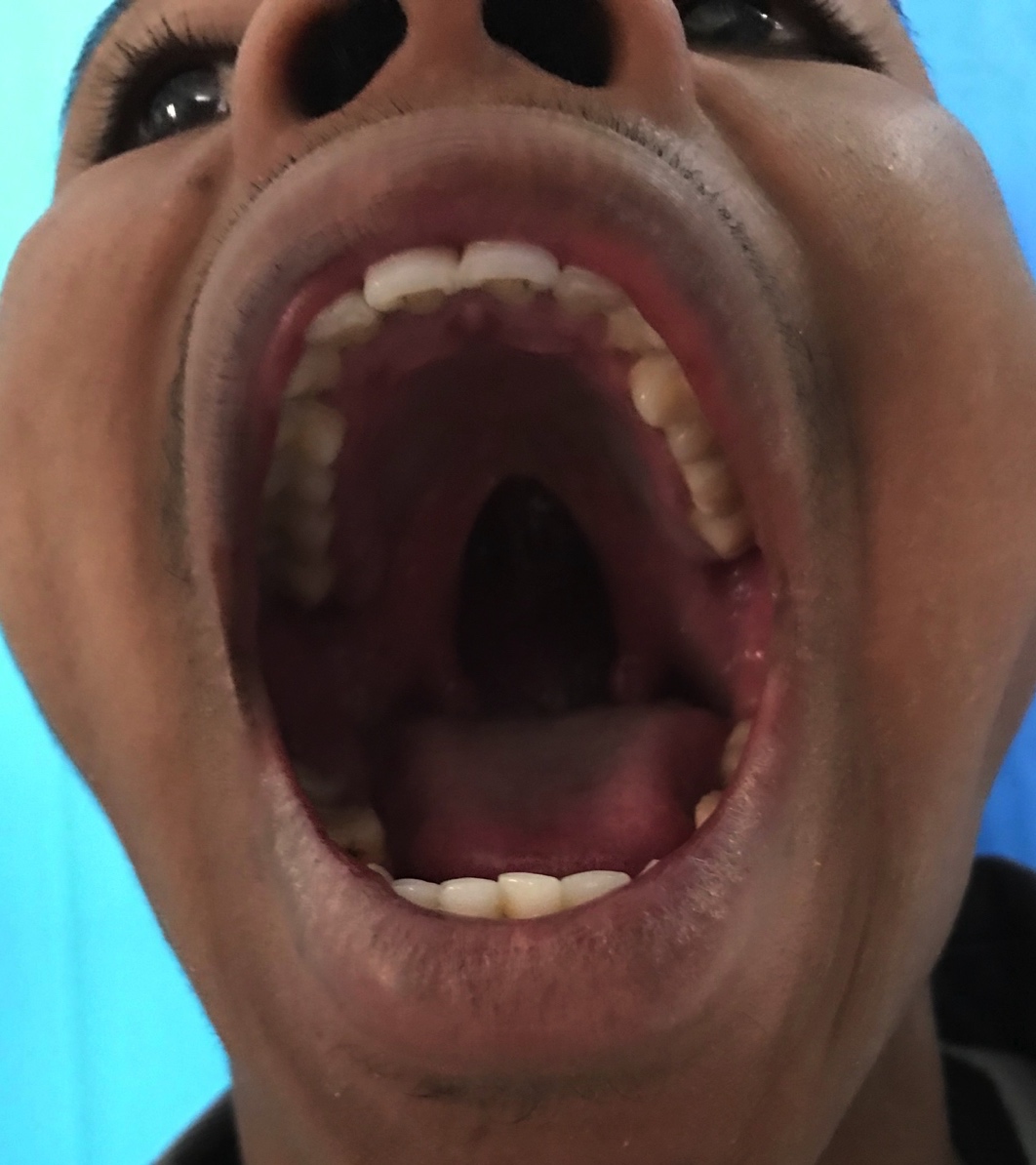 Numéro 13 : Rharifiononantsoa Tarislo
FP2 rhinolalie
1 e tps : Palatoplastie
2e tps : Pharyngoplastie selon Orticochea
AG, IOT
Numéro 5 : Andriafihobiana Takoloniaina
FP2 reprise CBN anterieure etendue et reprise cicatrice
AG, IOT
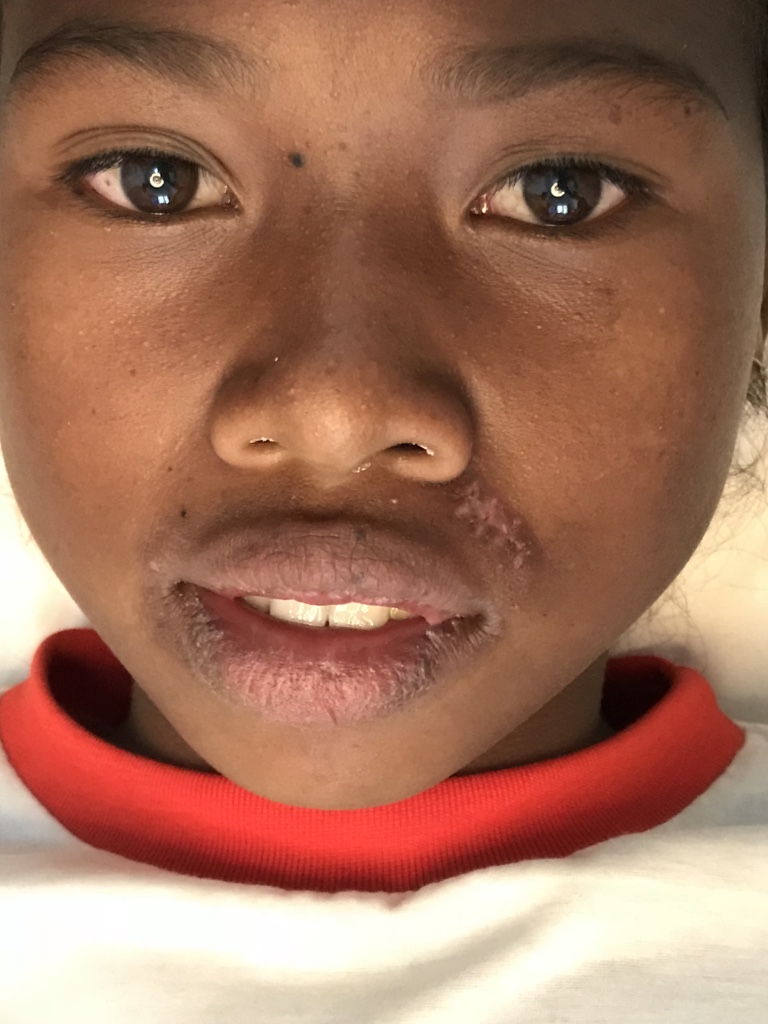 Numéro 15: HANTANIRINA Fenosoa Elodie
Naevus sillon naso-génien gauche 
Intervention : exérèse
AL + hypnose
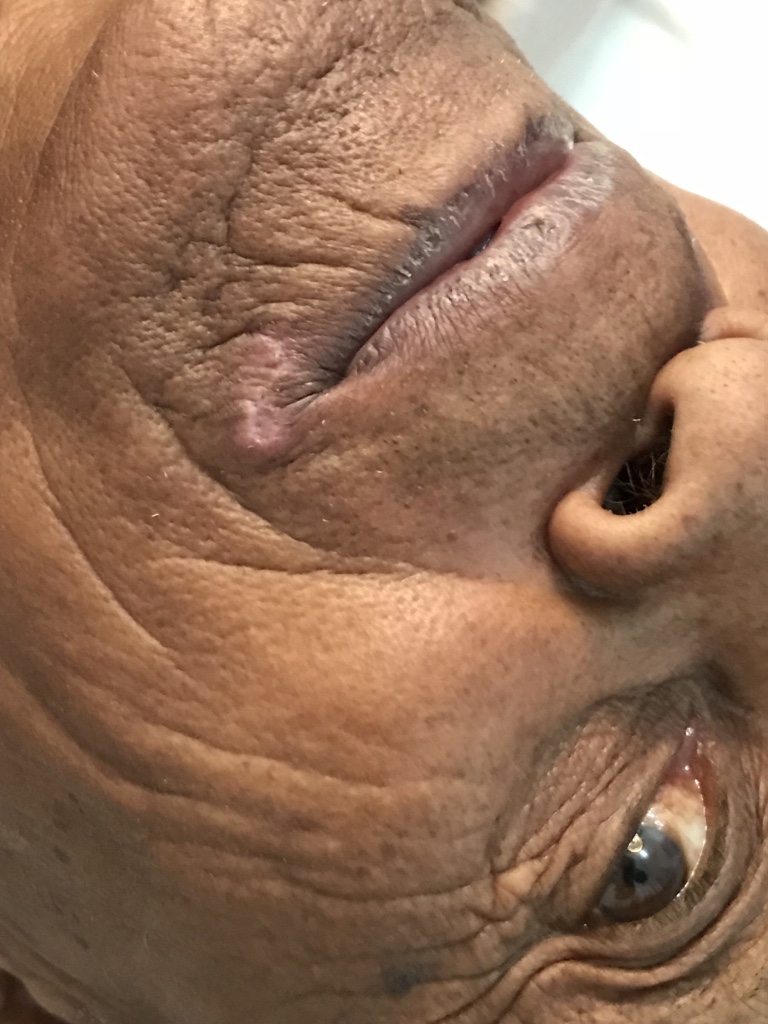 Numéro 18 : RAKOTOMAMONJY Charles
Kyste sébacé de la commissure labiale gauche 
Intervention : exérèse
AL + hypnose
Numéro 37 : RAHALINIRINA Saholy
Lipome frontal gauche
Intervention : exérèse
AL + hypnose
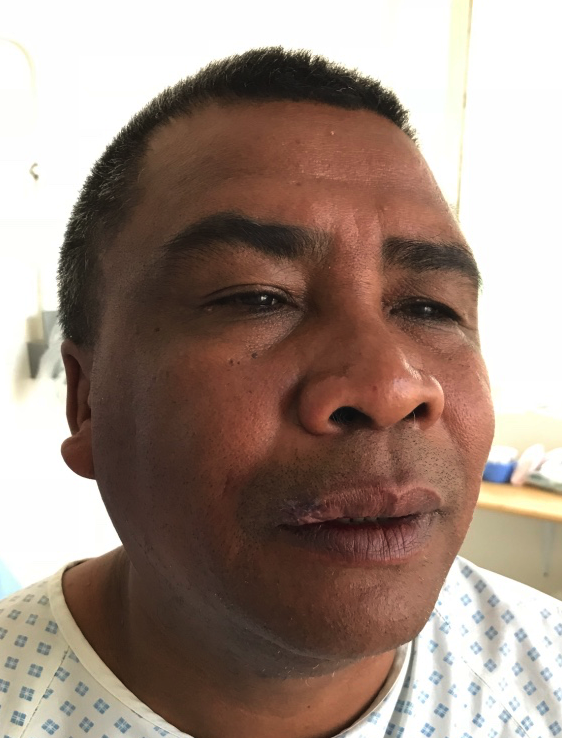 Numéro 69 : RATELOLAHY Antoine
Lésion labiale supérieure gauche 
Intervention : exérèse
AL + hypnose
Numéro 97 : RAVOSOA Patrice
Kyste sébacé jugal gauche 
Intervention : exérèse
AL + hypnose
Numéro 113 : TOJONANTENAINA 
Kyste sébacé temporal gauche
Intervention : exérèse
AL + hypnose
Mercredi 12 septembre 2018
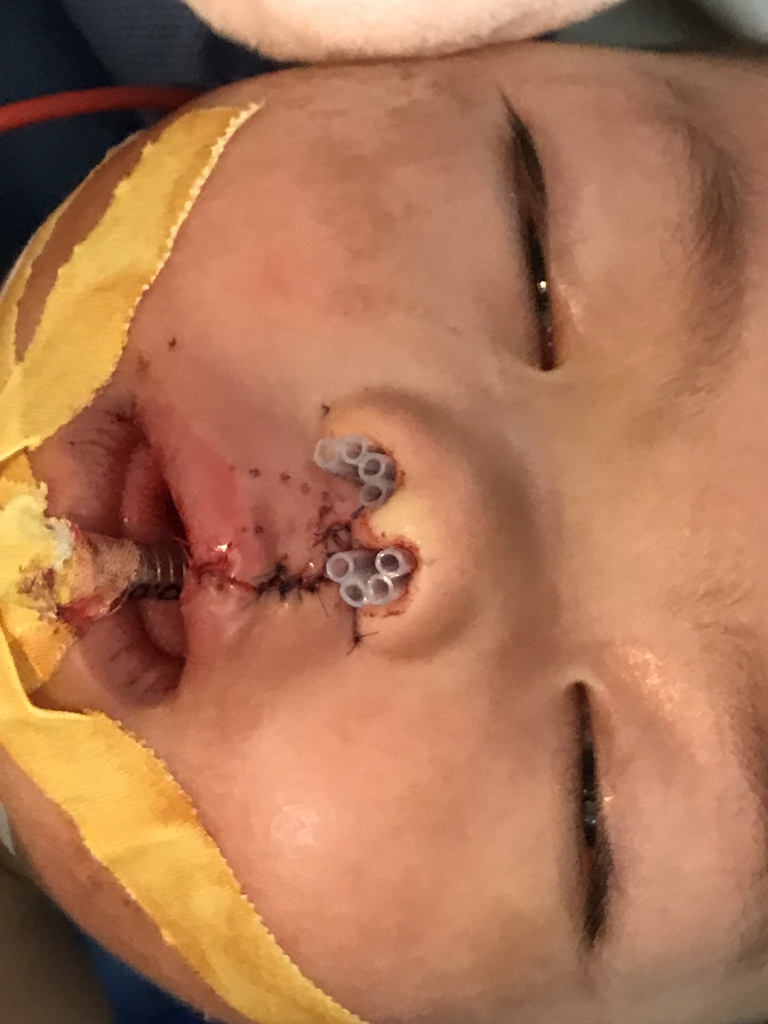 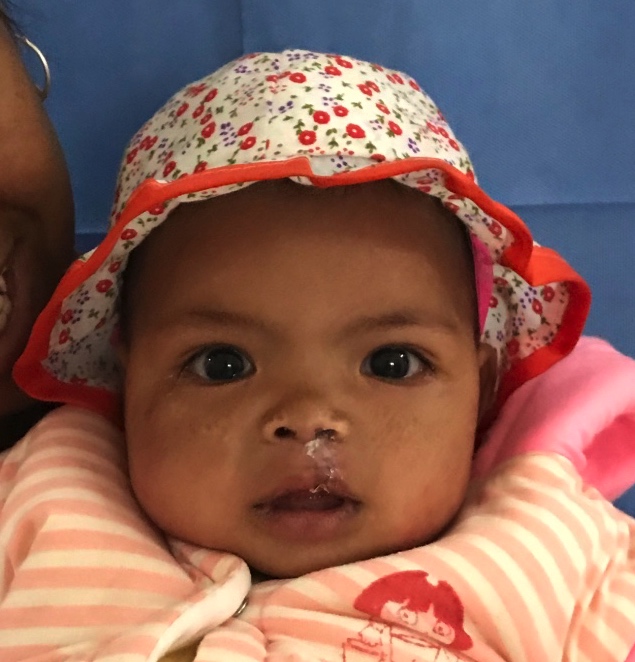 Numéro 35 : N Fitahiara Valérie
FP1 partielle gauche
Intervention : chéïloplastie gauche 
AG, IOT
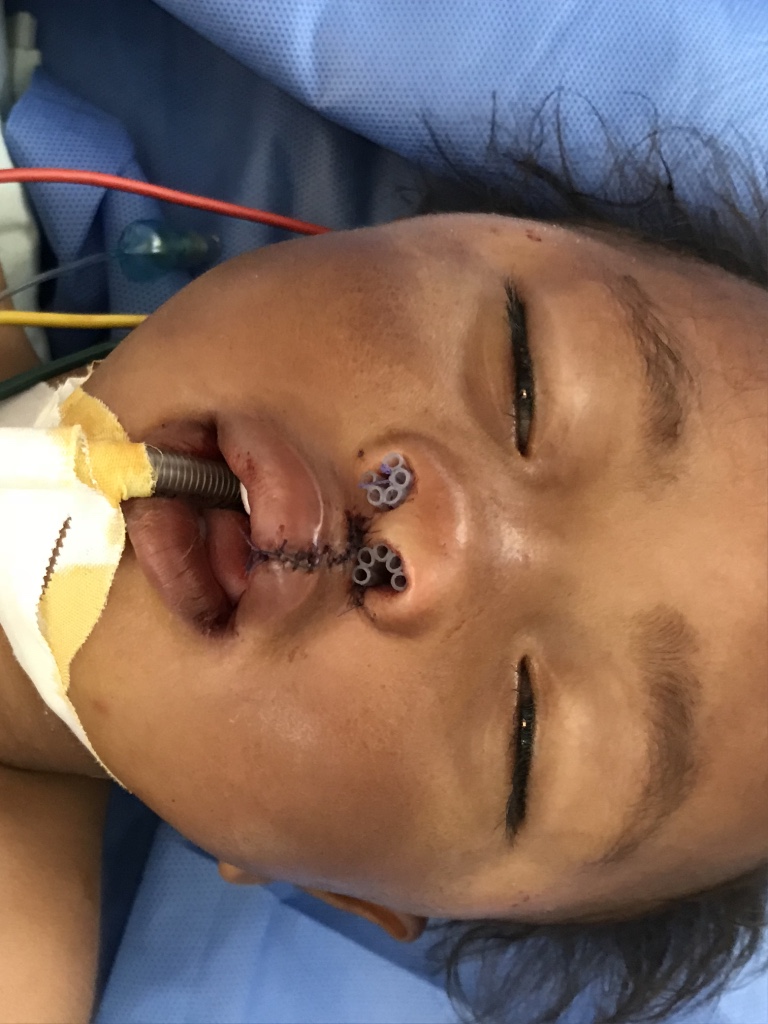 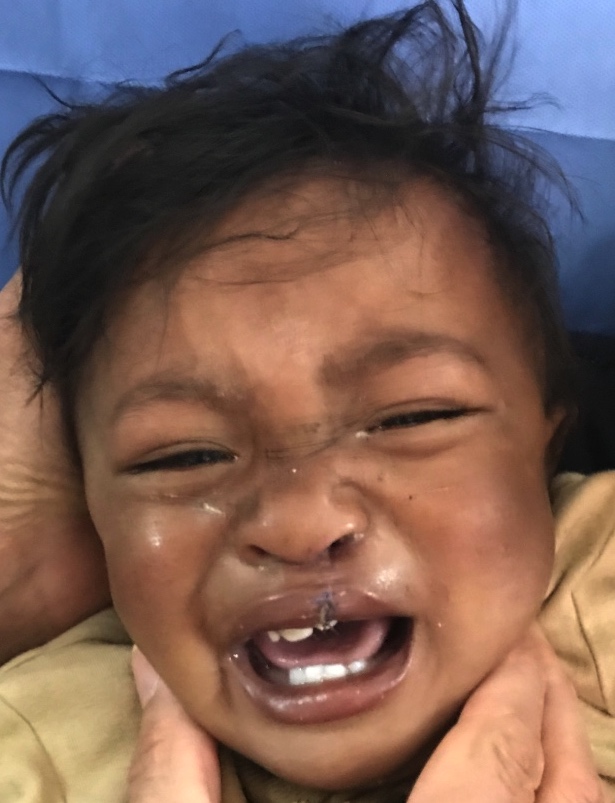 Numéro 10 : TOAVI Riantsoa
FP1P2 totale gauche
Intervention : chéïloplastie gauche + vélopalatoplastie 
AG, IOT
Numéro 121 : RAZA Nambinitsoa
FP1P2 totale gauche
Intervention : Chéïloplastie gauche + vélopalatoplastie 
AG, IOT
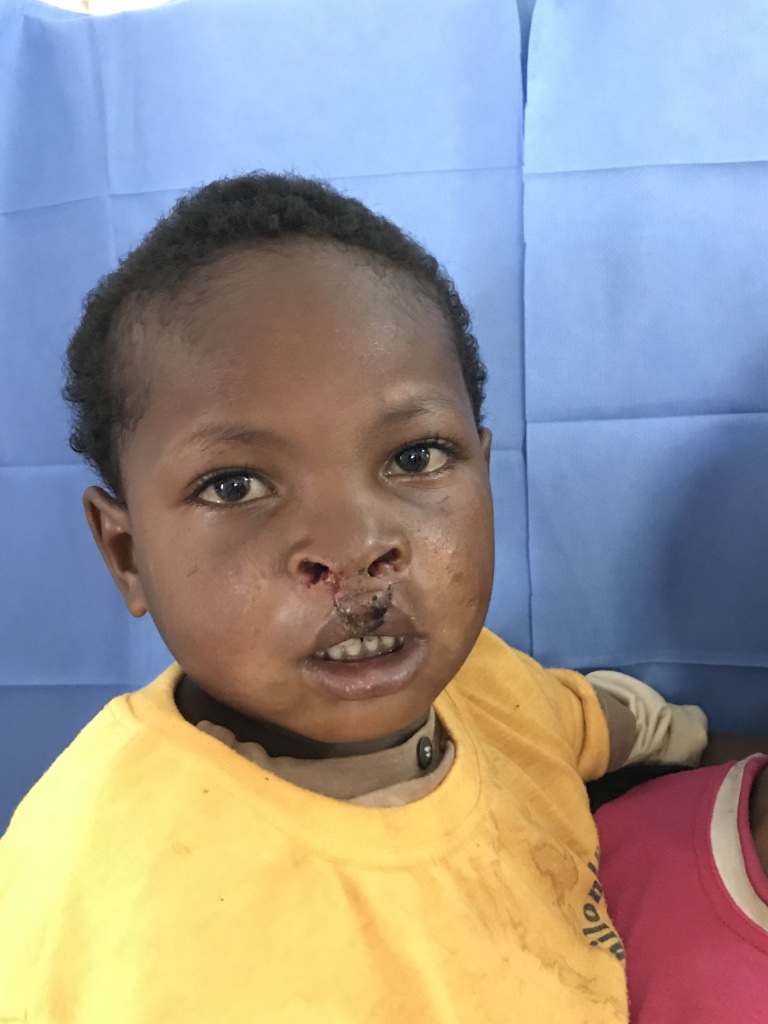 Numéro 112 : BEHI Fiarovana
FP1P2 totale bilatérale
Intervention : Chéïloplastie bilatérale + vélopalatoplastie 
AG, IOT
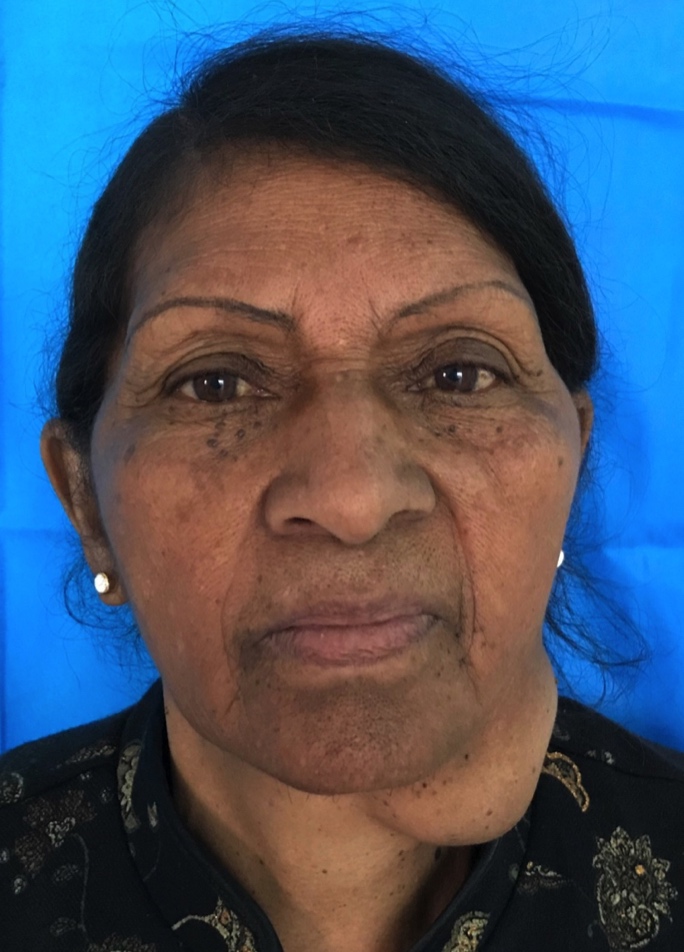 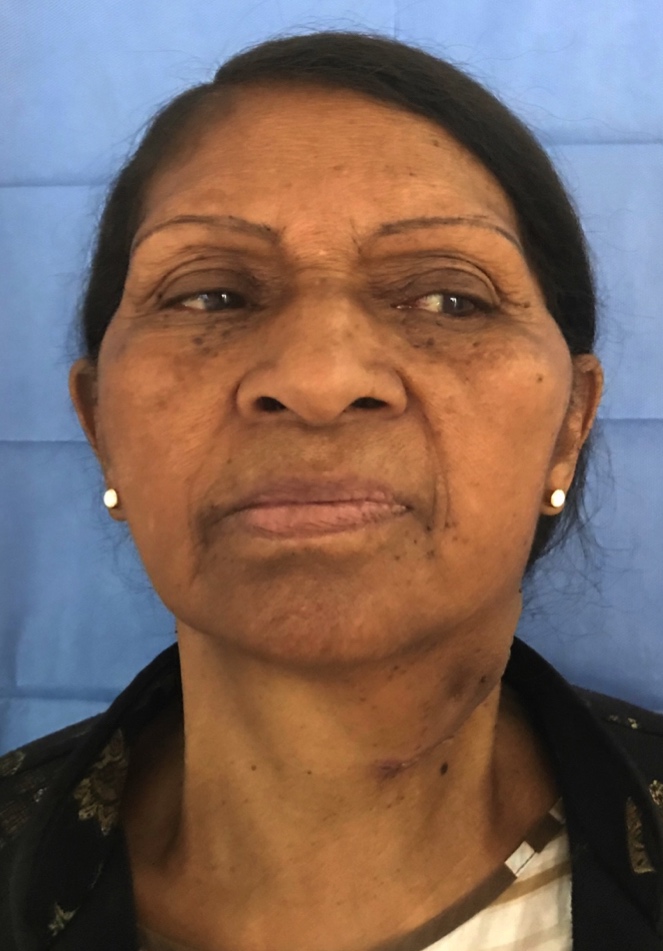 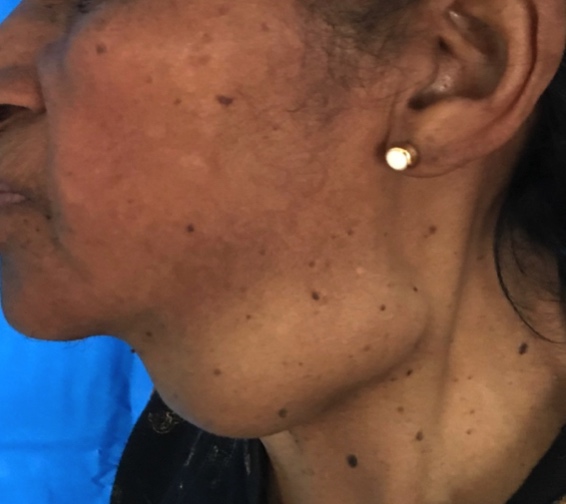 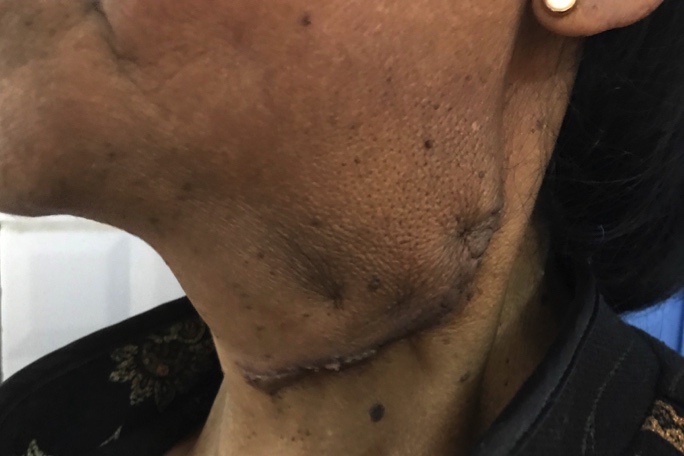 29 : Rafa Lalena
AG IOT
Tumefaction cervicale G volumineuse
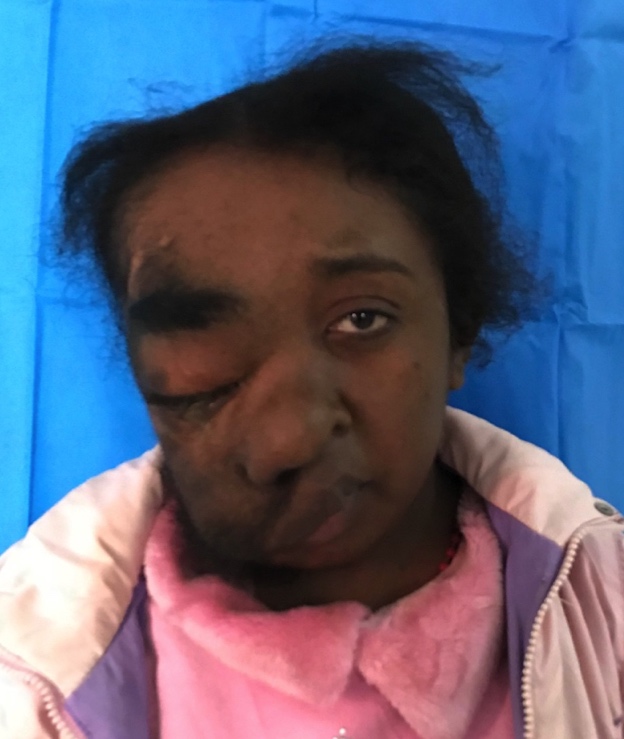 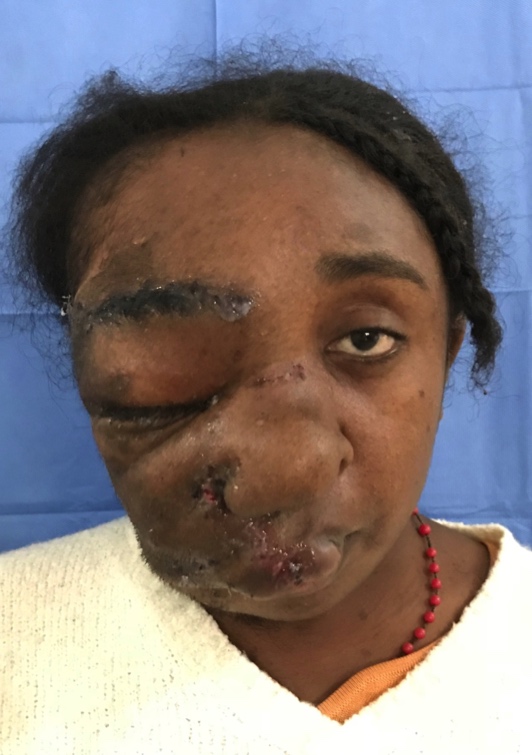 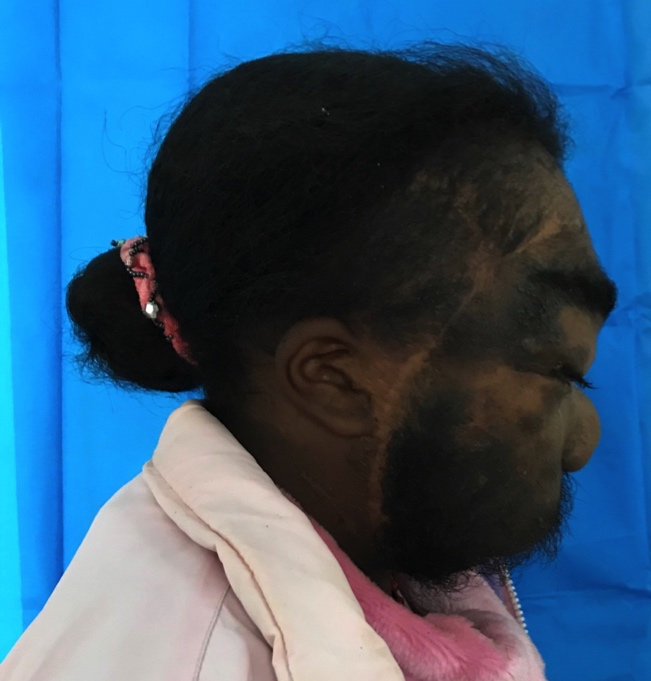 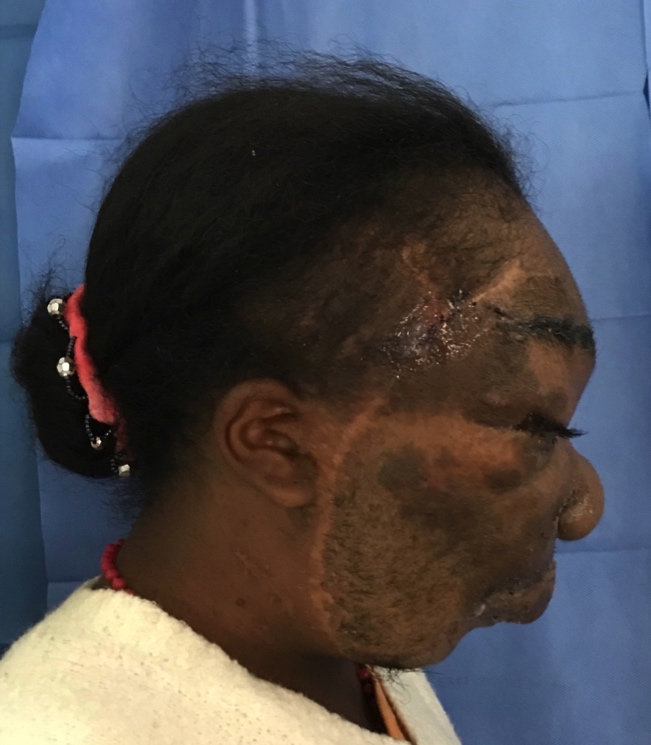 30 : Seraphine R
Neurofibromatose
exerese fuseau sourcilleir d, suspension commissure droite par bandelette, suspension aile narinaire droite au nasion
exerese labiale en M.
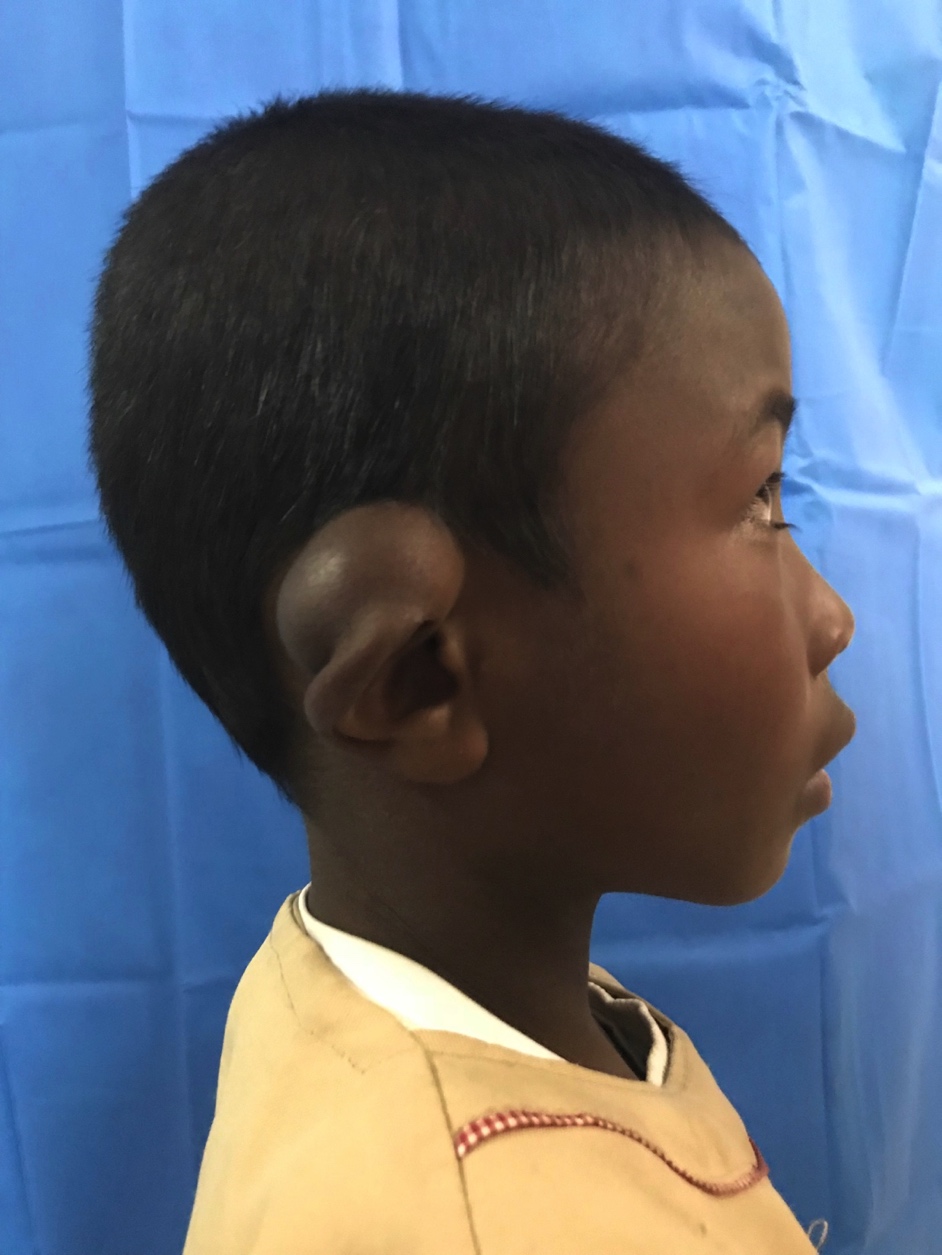 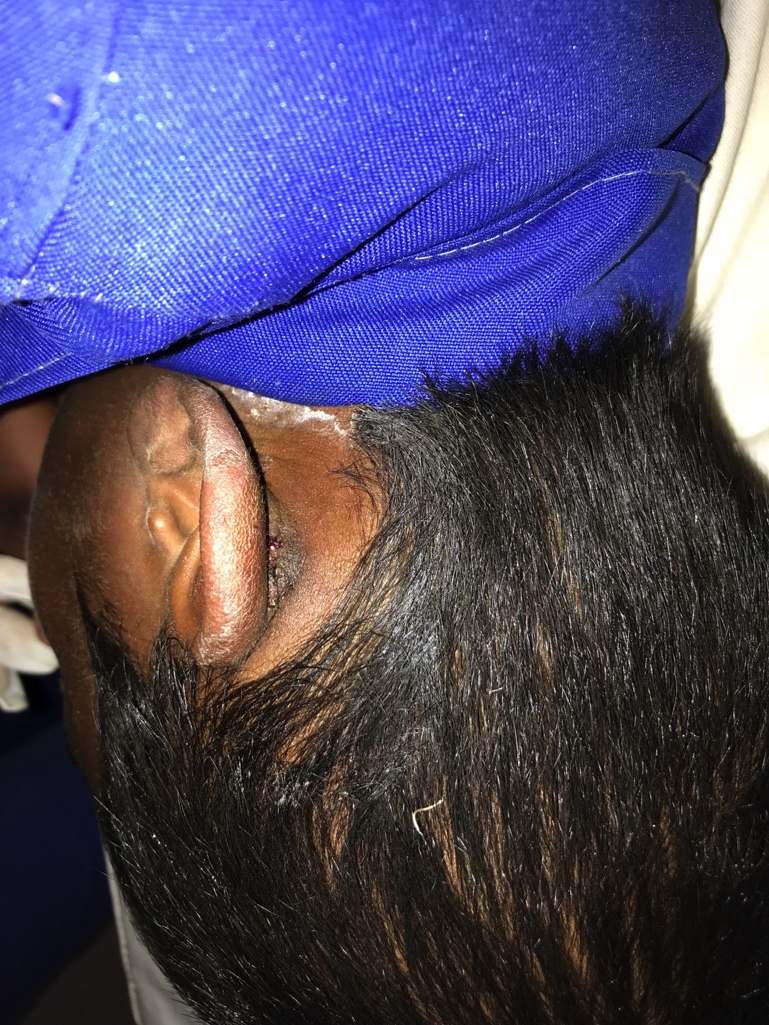 118 : J arrive Rijaniaina
Anesthesie locale + hypnose
Exerese kyste retro auriculaire
123 : Raza Jessie
Amygdalectomie bilat
AG, IOT
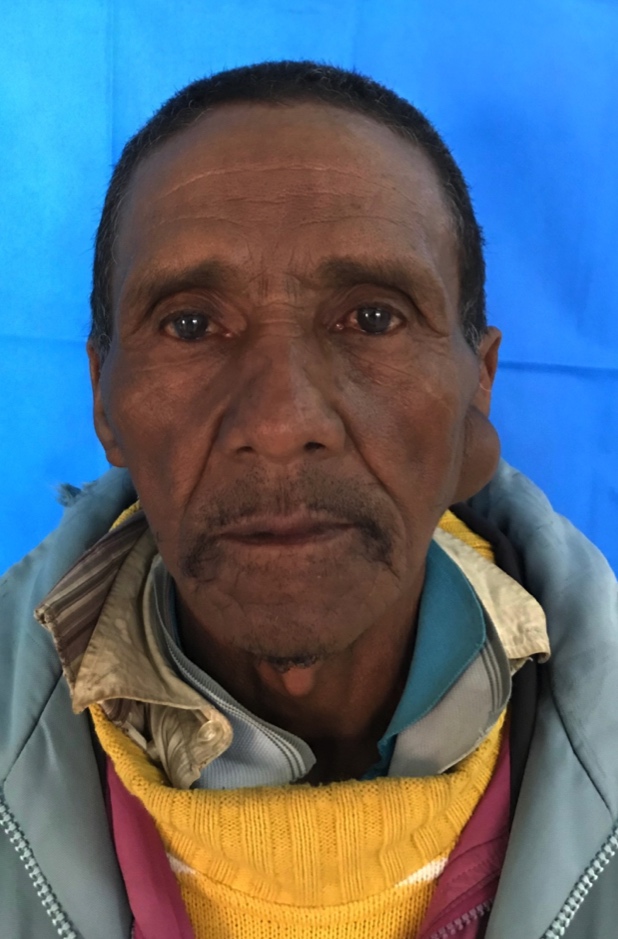 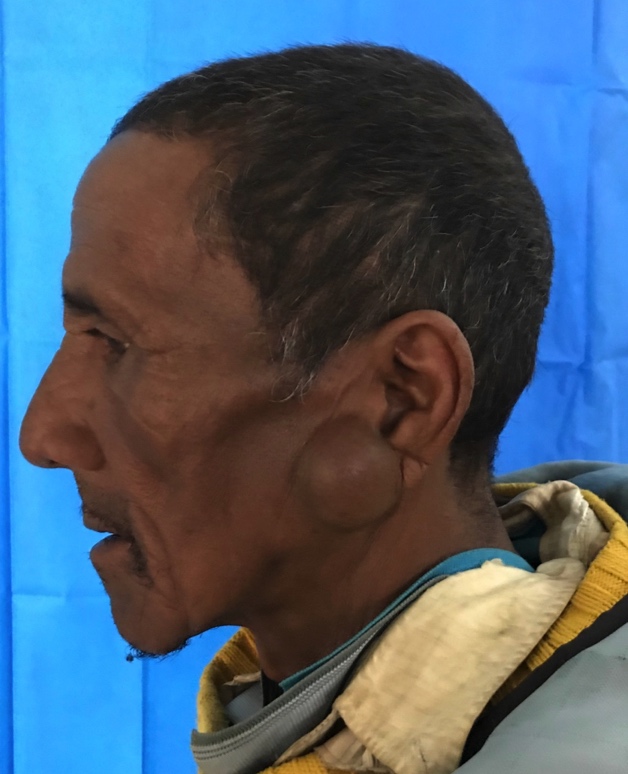 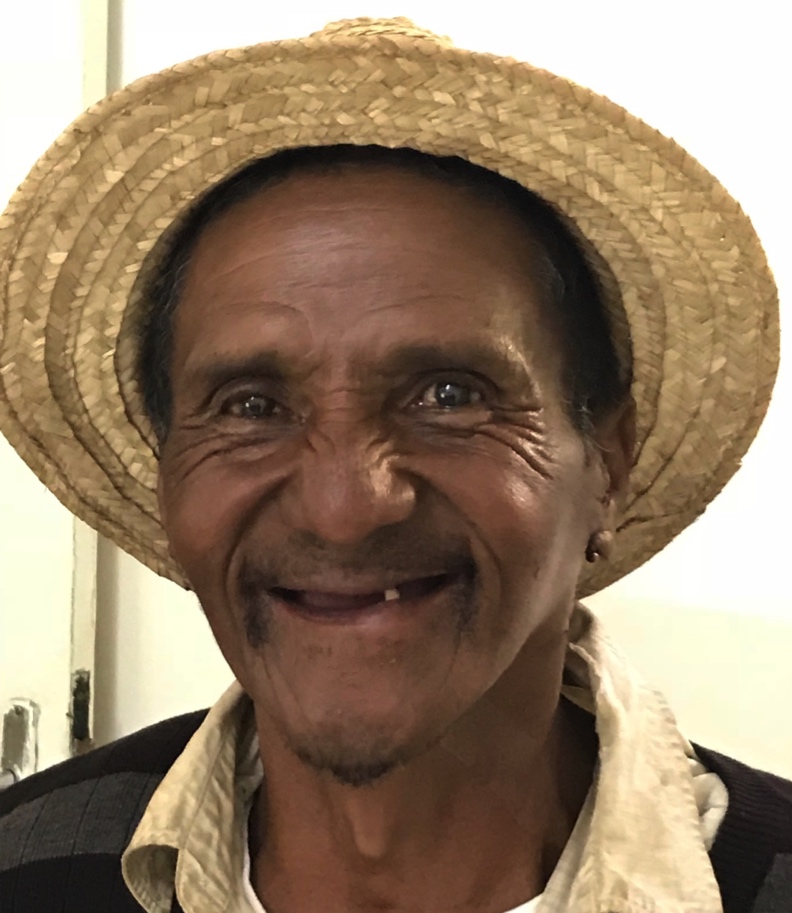 27 : Randriana Francois
Exerese kyste sebacé gauche.
Incision de lift
AG, IOT
Numéro 4 : RAK Herinjaka
Kyste sébacé pré-tragien droit et jugal gauche
Intervention : exérèse 
AL + hypnose
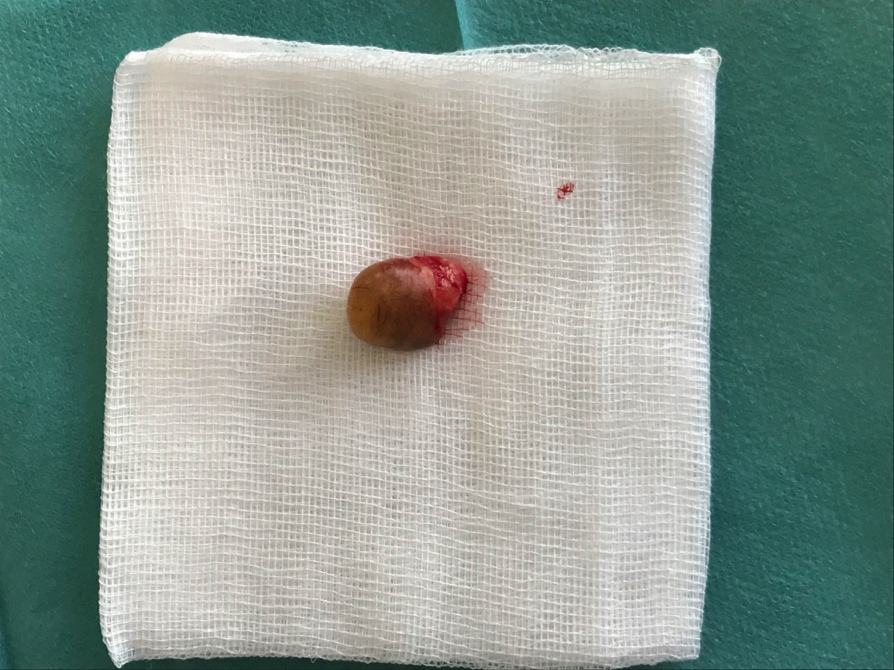 Numéro 7 : RAZAFIARISON Joséphine
Kyste de la queue du sourcil droit
Intervention : exérèse 
AL + hypnose
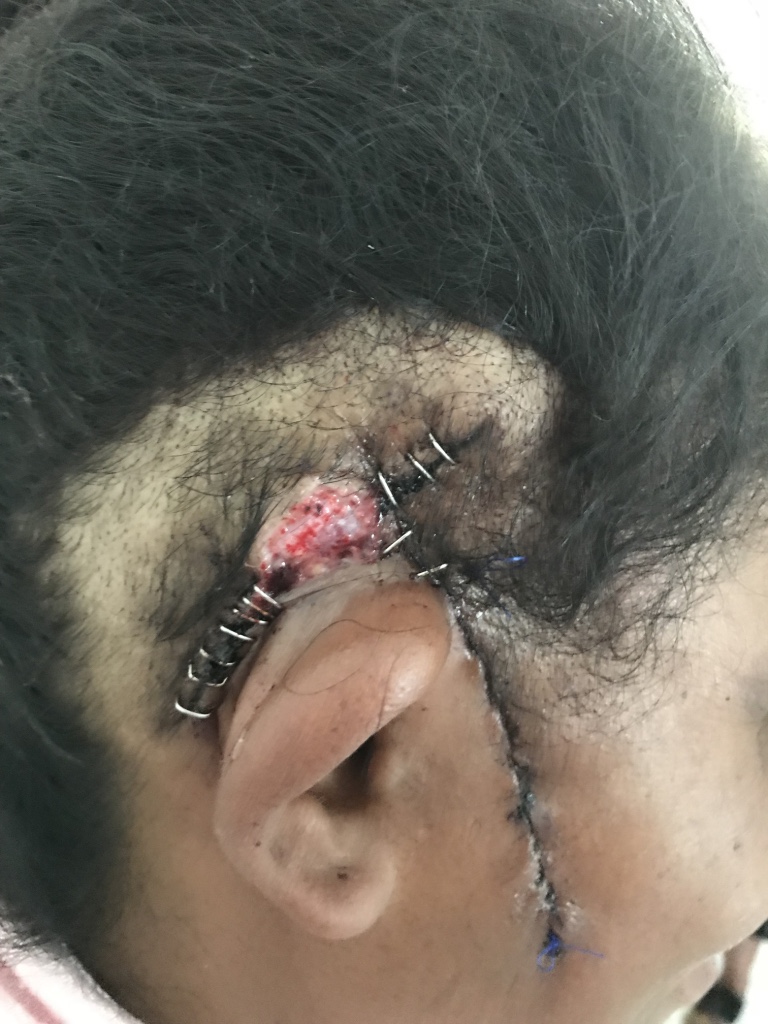 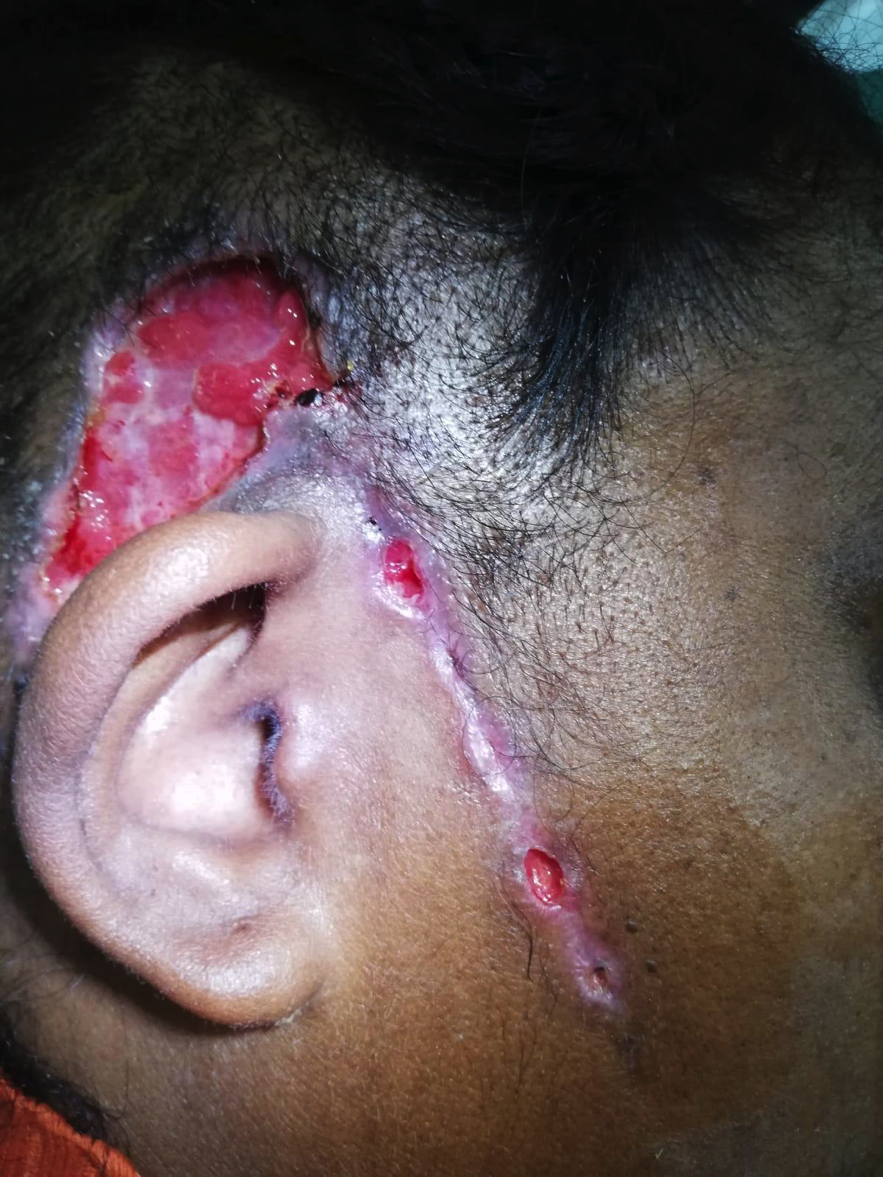 Numéro 8 : RANAOAROMALALA Marie
Naevus de Jadasshon
Intervention : exérèse 
AL + hypnose
Surplus AL : RAKOTOMANDIMBY 
Kyste sébacé commissure labiale gauche 
Intervention : exérèse 
AL + hypnose
Surplus AL : RAMANANJOELINA Mamy
Kyste sébacé sous mandibulaire droit
Intervention : exérèse 
AL + hypnose
Jeudi 13 septembre
Numéro 16 : RAKOTODIARY
Reprise de voile
Intervention : reprise de véloplastie 
AG, IOT
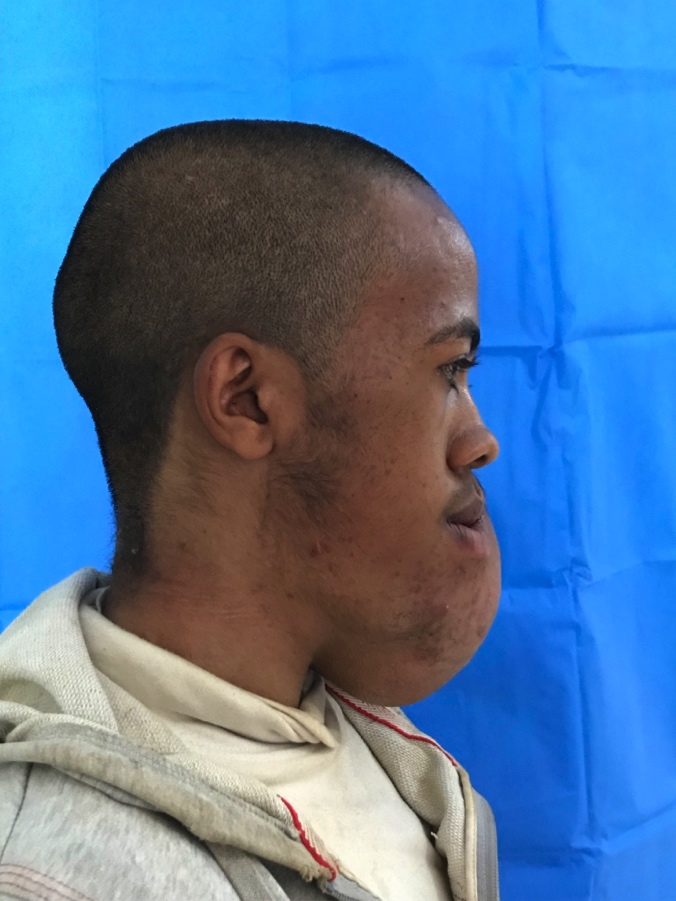 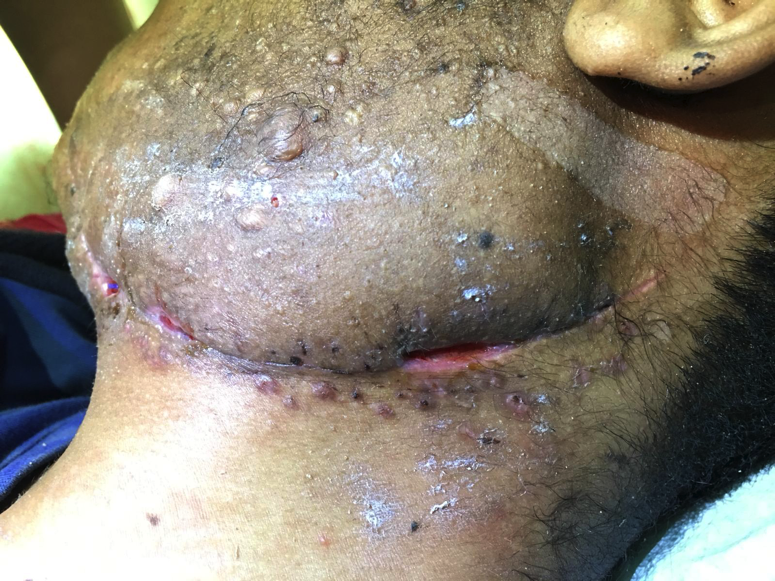 Numéro 70 : KAMERISON Adriano Romain
Améloblastome mandibulaire gauche
Intervention : exérèse 
AG, INT
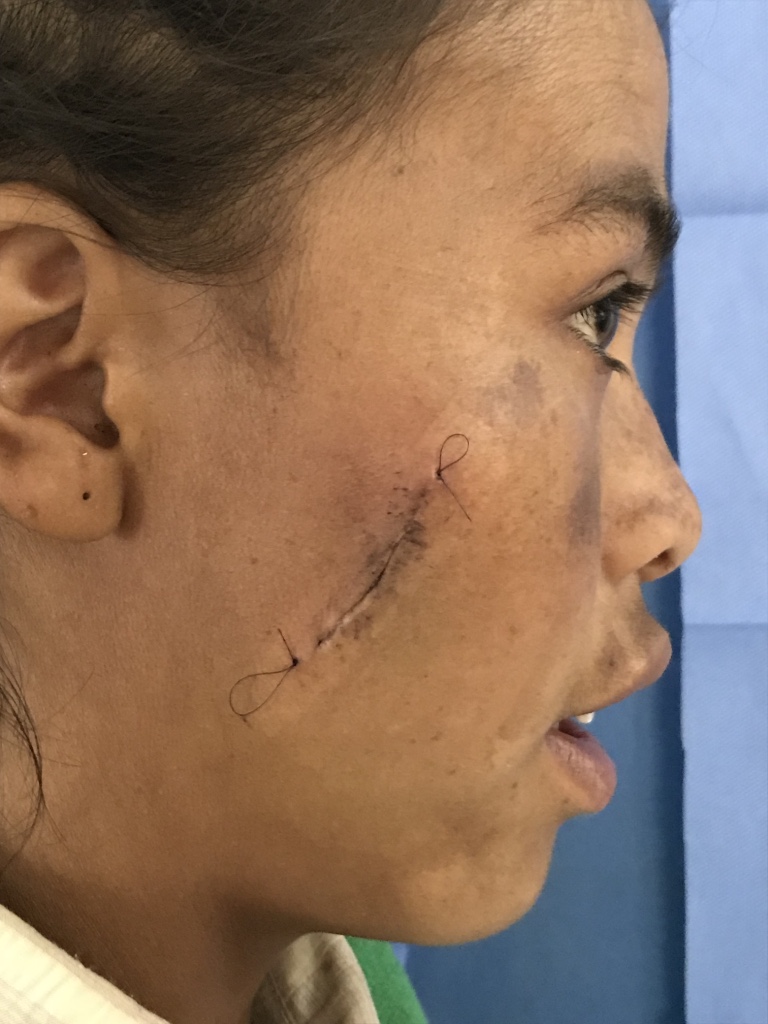 Numéro 51 : RASO Dorette
Kyste jugal droit
Intervention : exerese
AG, IOT
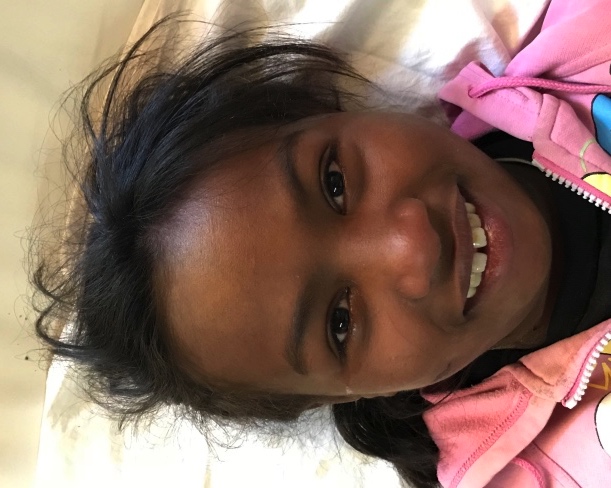 Numéro 88 : MANI Sidonie
Hypersalivation majeure
Intervention : sous-mandibulectomie bilatérale et ligature bilatérale du sténon
AG, IOT
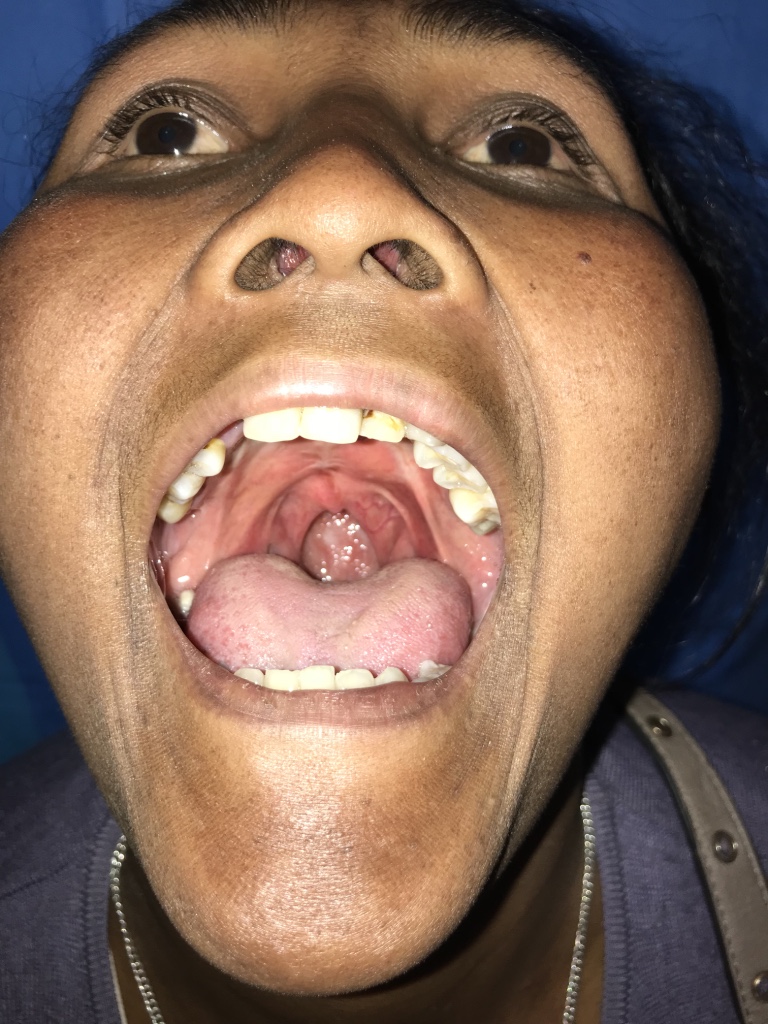 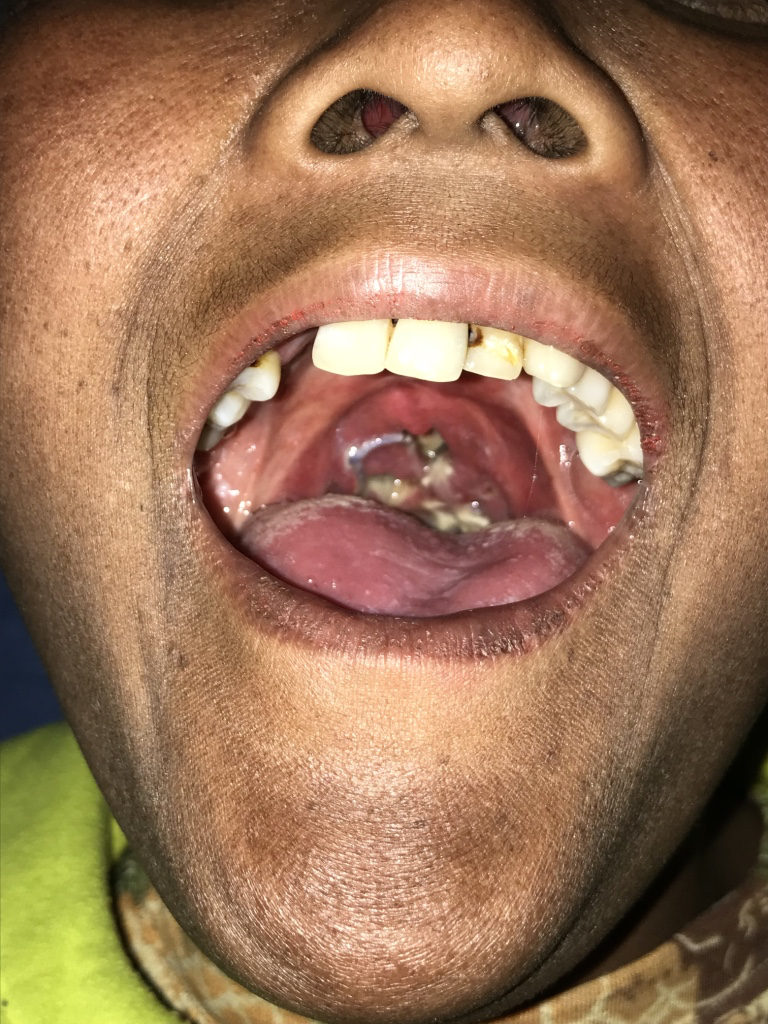 Numéro 85 : RASOLO Herimiaino Myriam
Fuite vélaire
Intervention : pharyngoplastie
AG, IOT
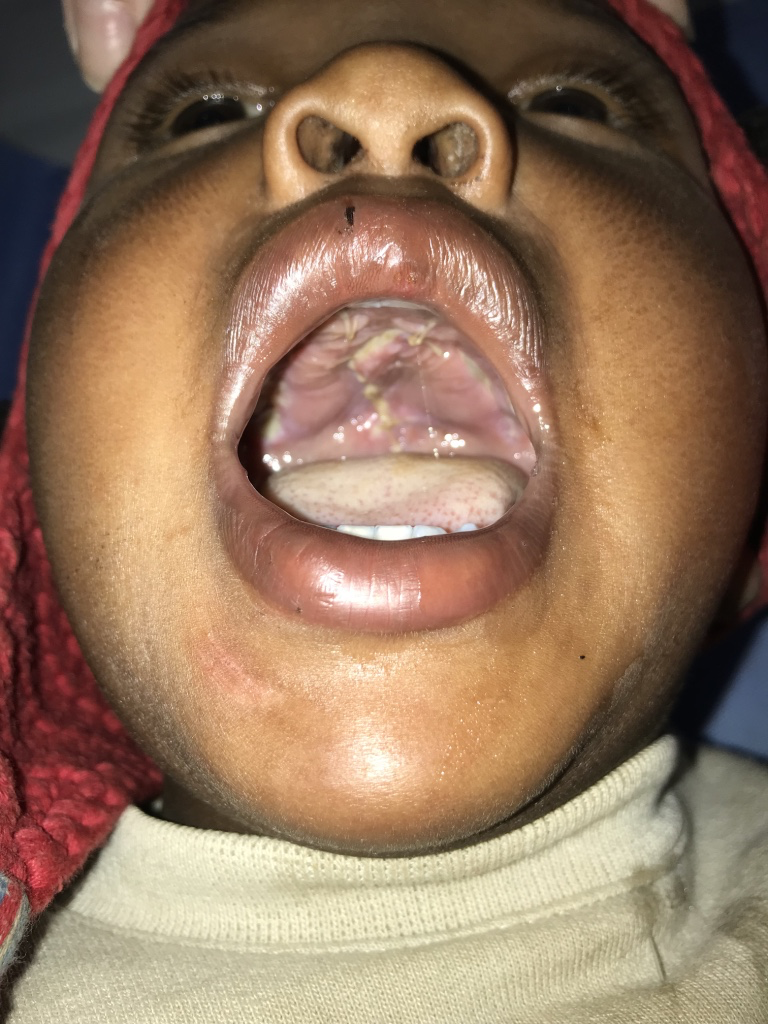 Numéro 2 : RAZAKAMANAMA Ludove
2ème temps FP2
Intervention : vélopalatosplastie
AG, IOT
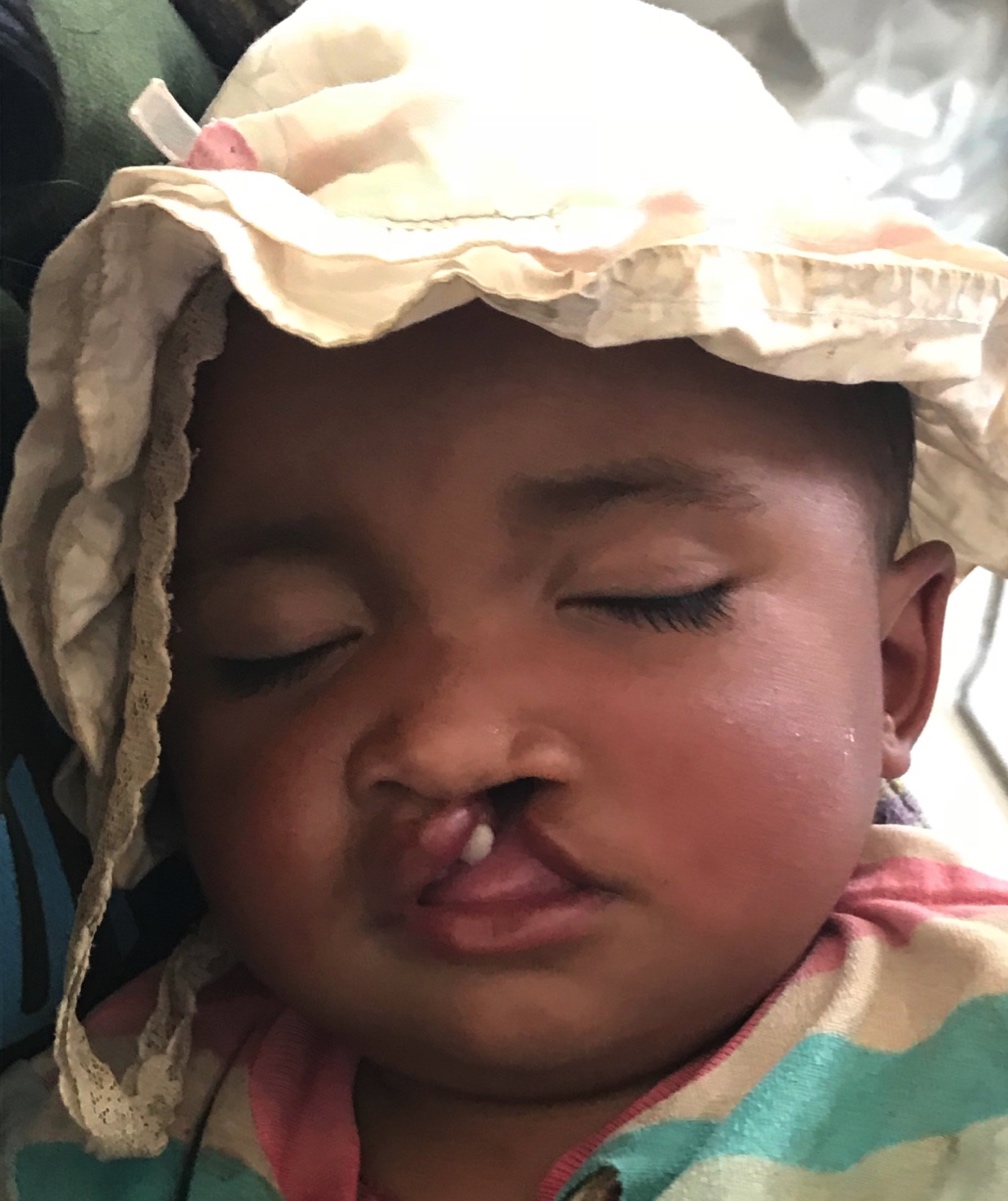 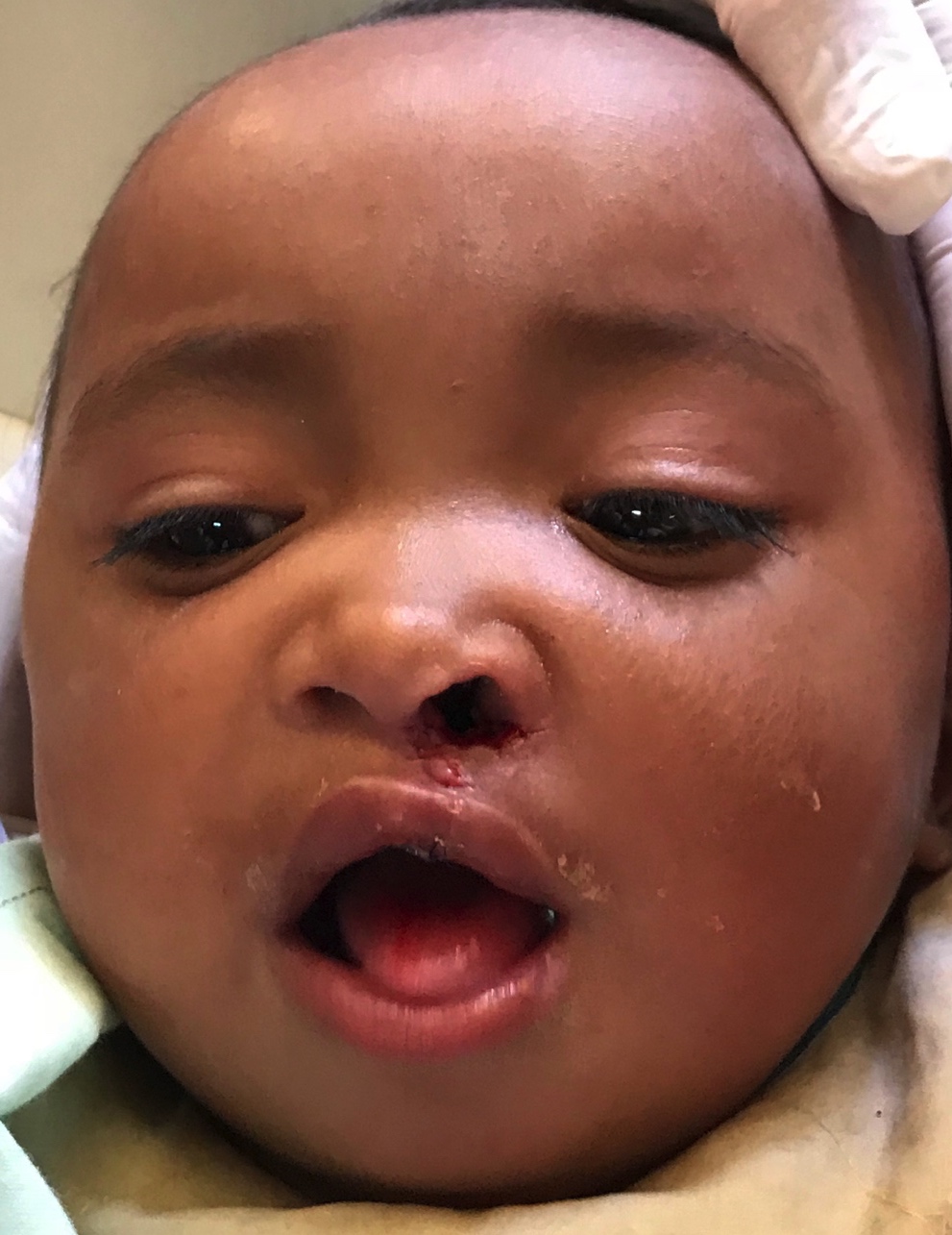 101 : Tolosarahary Hasuim
FP1 FP2 G AG IOT
1-Veloplastie intravellaire
2-Cheiloplastie selon Millard
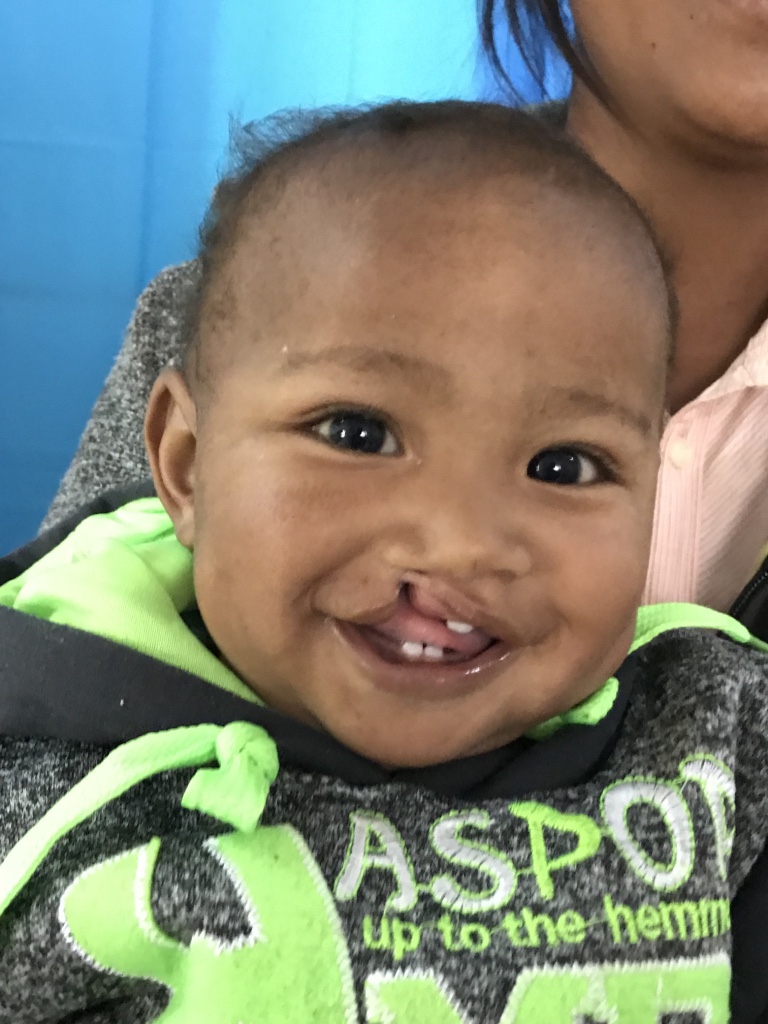 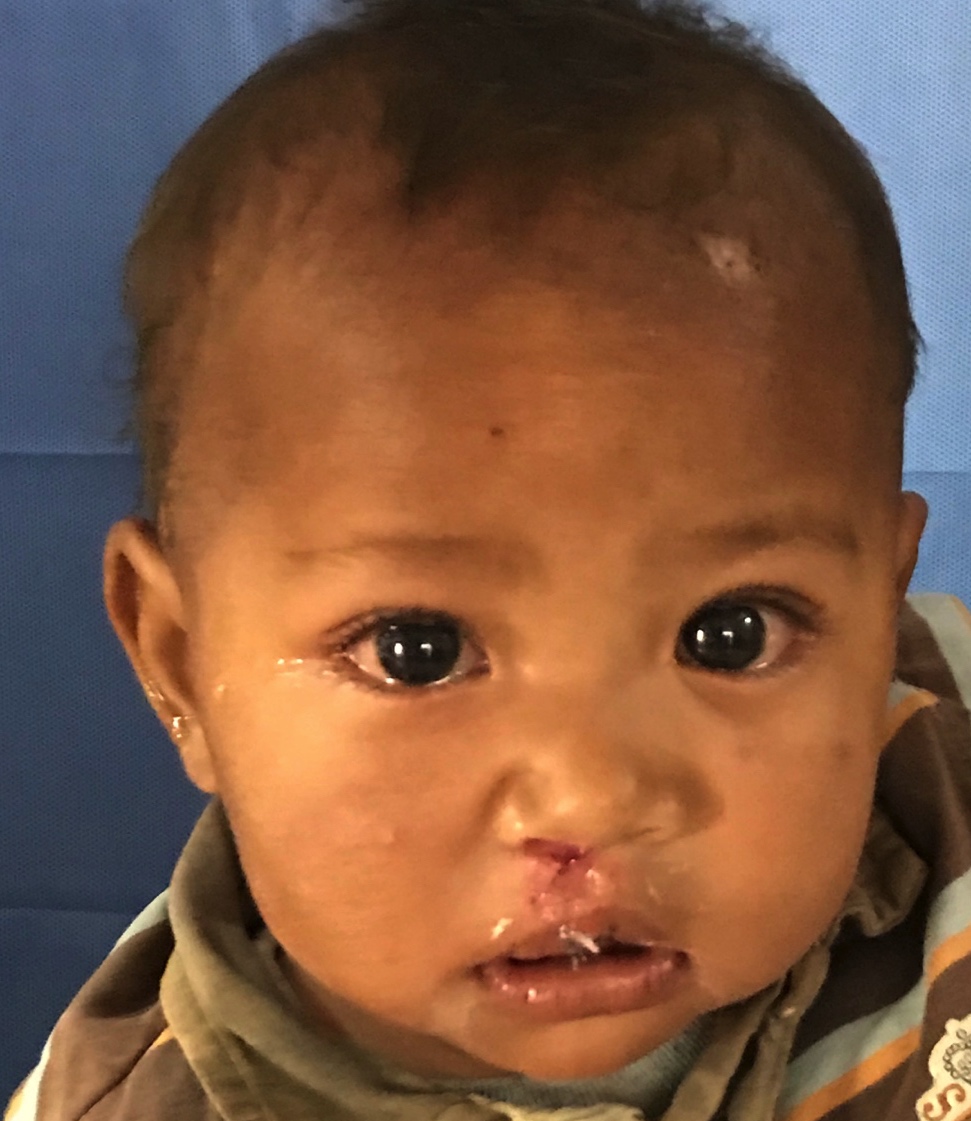 1: Rotsifitiavama Lydica
FP1 FP2 dte AG IOT
1- veloplastie intravelaire
2- Cheiloplastie selon Millard
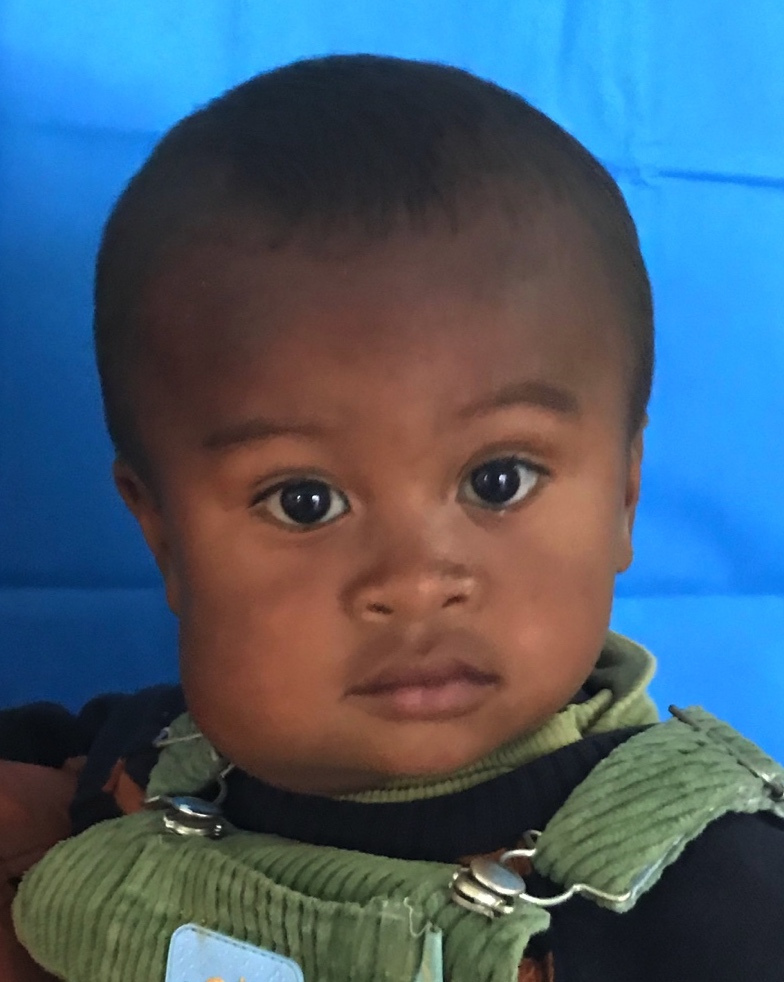 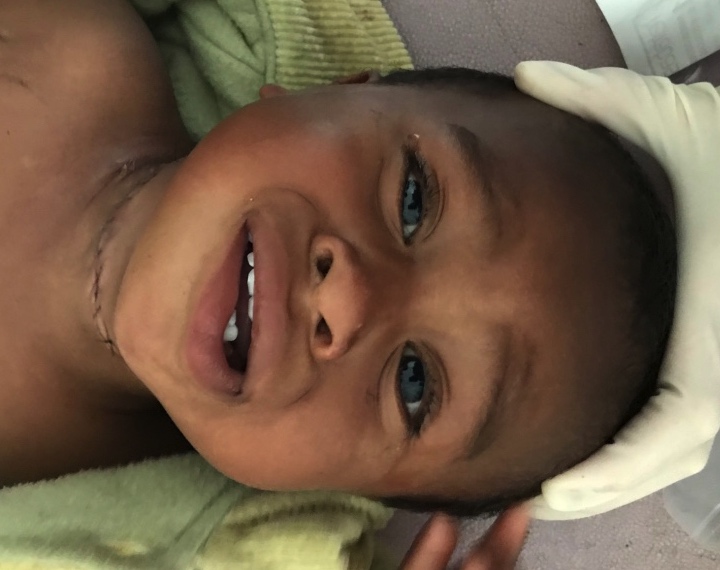 102 : Amdomiaima Majozo
Tumeur cervico faciale apriori lymphangiome polykystique
Sous maxilllectomie associée
AG, IOT
Numéro 14: RANDR Jean René
Kyste sébacé canthal gauche
Intervention : exérèse
AL+ hypnose
Numéro 17: RANDRI Patrice
Cicatrice chéloïde jugale gauche
Intervention : exérèse
AL + hypnose
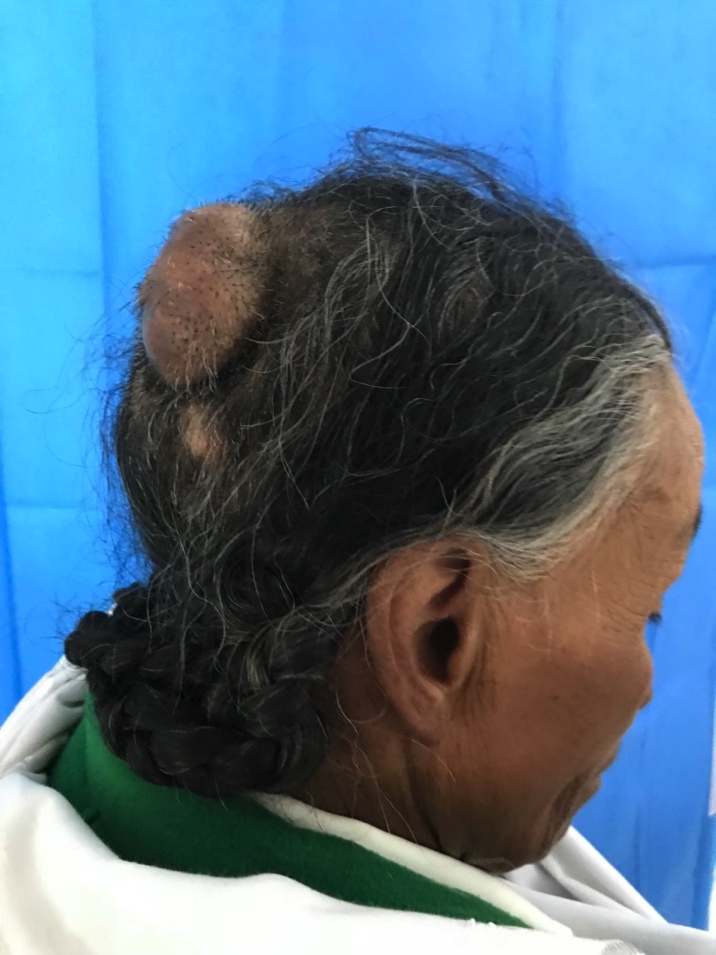 Numéro 22: RAZAFIN Emilienne
Loupes multiples du cuir chevelu
Intervention : exérèse
AL + hypnose
Numéro 25: RAV Laurette
Loupes multiples du cuir chevelu
Intervention : exérèse
AL + hypnose
Numéro 31: RALINOMB samieline 
Loupe du cuir chevelu + lipome de l’avant bras droit
Intervention : exérèse
AL + hypnose
Numéro 19: 
Kyste de la queue du sourcil gauche
Intervention : exérèse
AL + hypnose
Vendredi 14 septembre
Numéro 6: RAZA Isiantsoa
FP1P2 totale bilatérale
Intervention : Vélopalatoplastie + chéïloplastie bilatérale
AG, IOT
Numéro 20: RANDRIANARIMALALA Isitovina
FP1P2 totale bilatérale
Intervention : Vélopalatoplastie + chéïloplastie bilatérale
AG, IOT
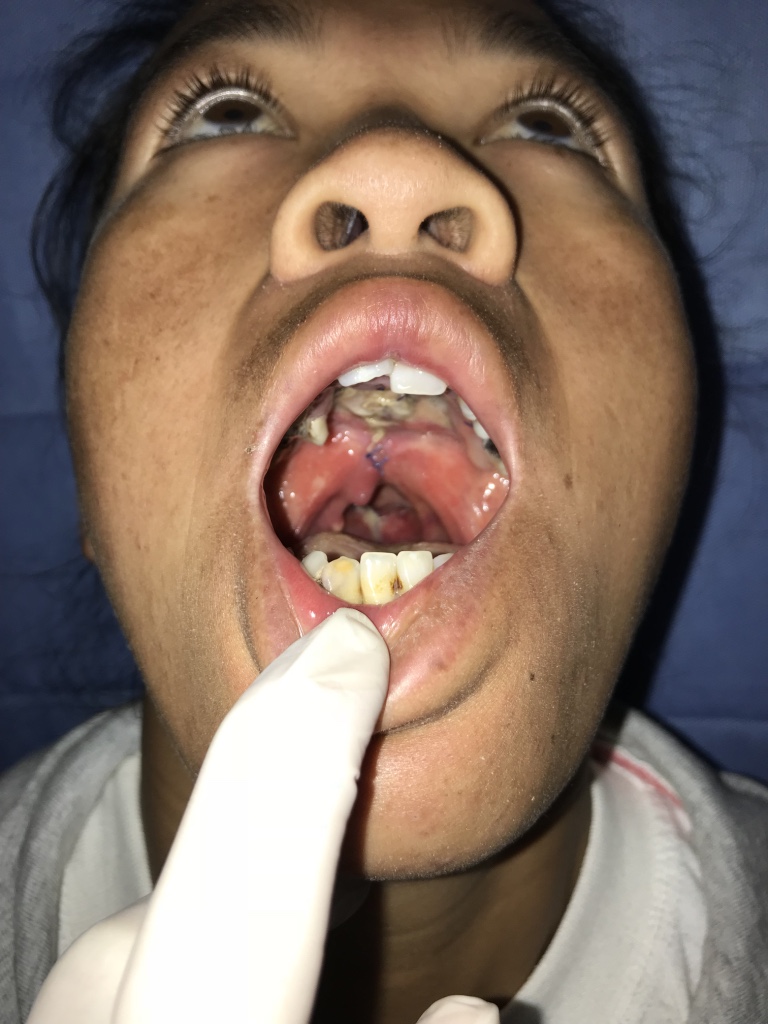 Numéro 28: RAHA MariLucie
Fistule palatine et fuite vélaire
Intervention : Fermeture fistule palatine et pharyngoplastie
AG, IOT
Numéro 72: RANAIVO
Améloblastome secteur III
Intervention : Exérèse
AG, INT
Numéro 117: RAH Sahanidra
FP1P2 gauche totale
ATCD : Chéïloplastie gauche simple
Intervention : vélopalatoplastie
AG, IOT
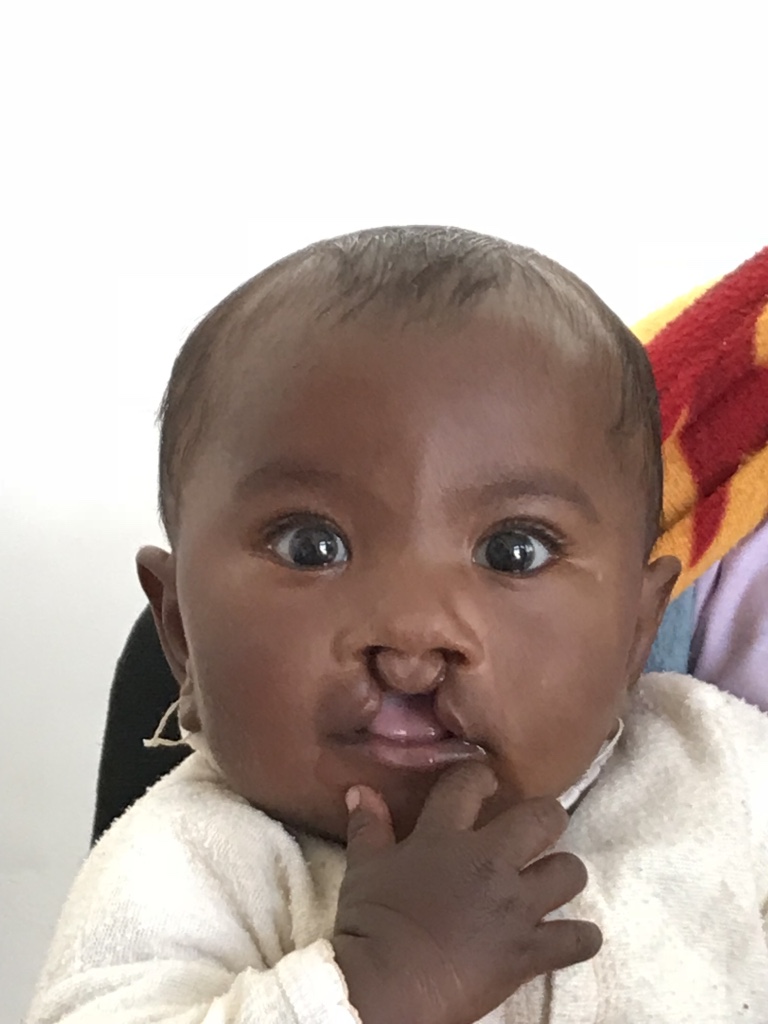 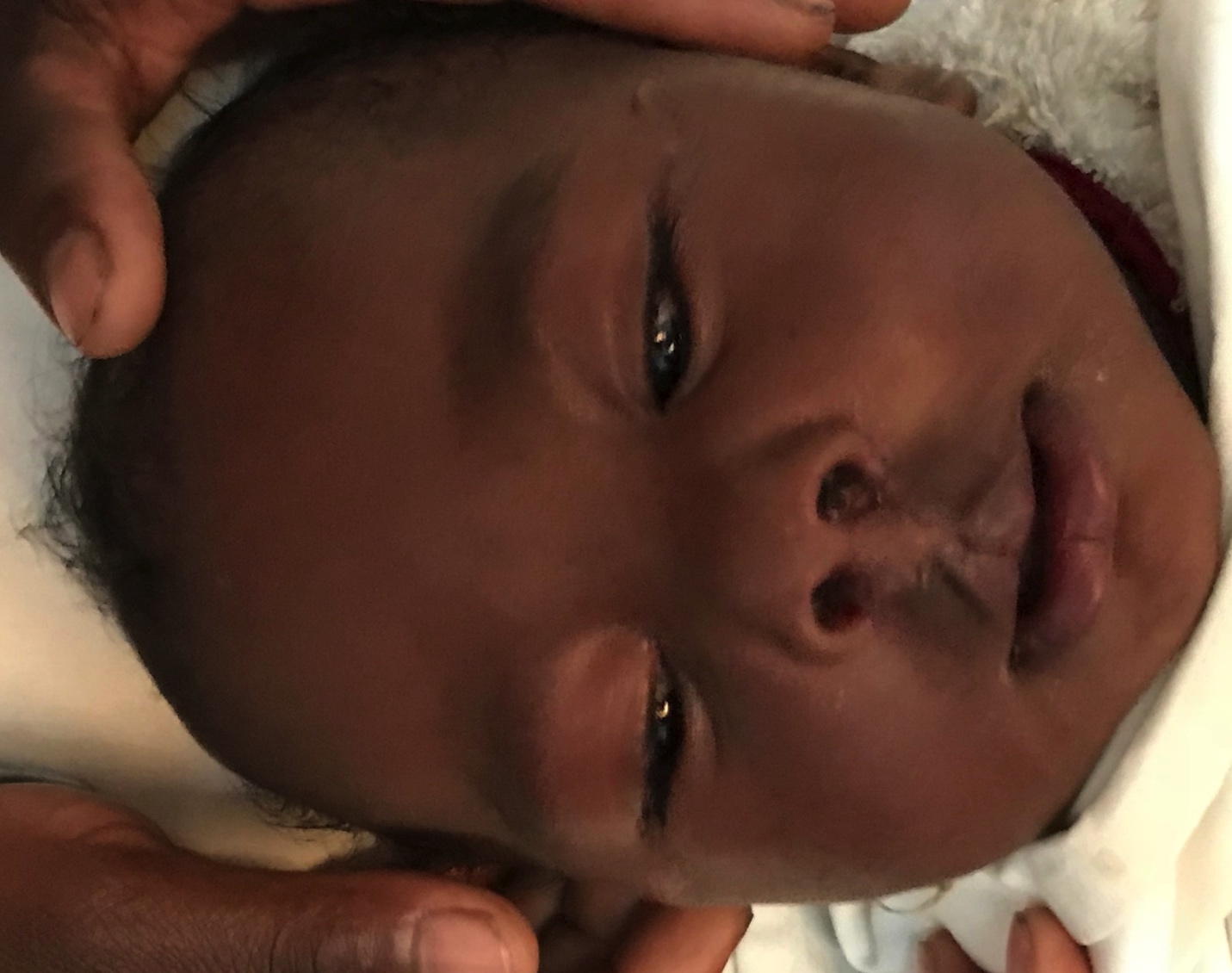 9: Nas Italiana
FP1P2sousmuqueuse bilat AG IOT
Cheiloplastie selon Millard.
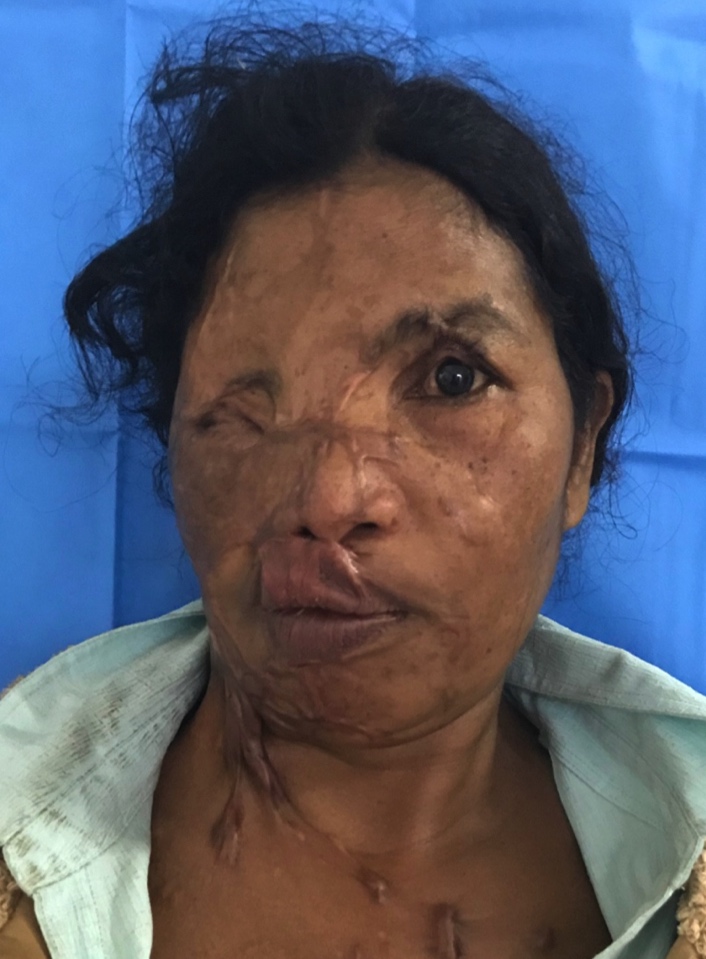 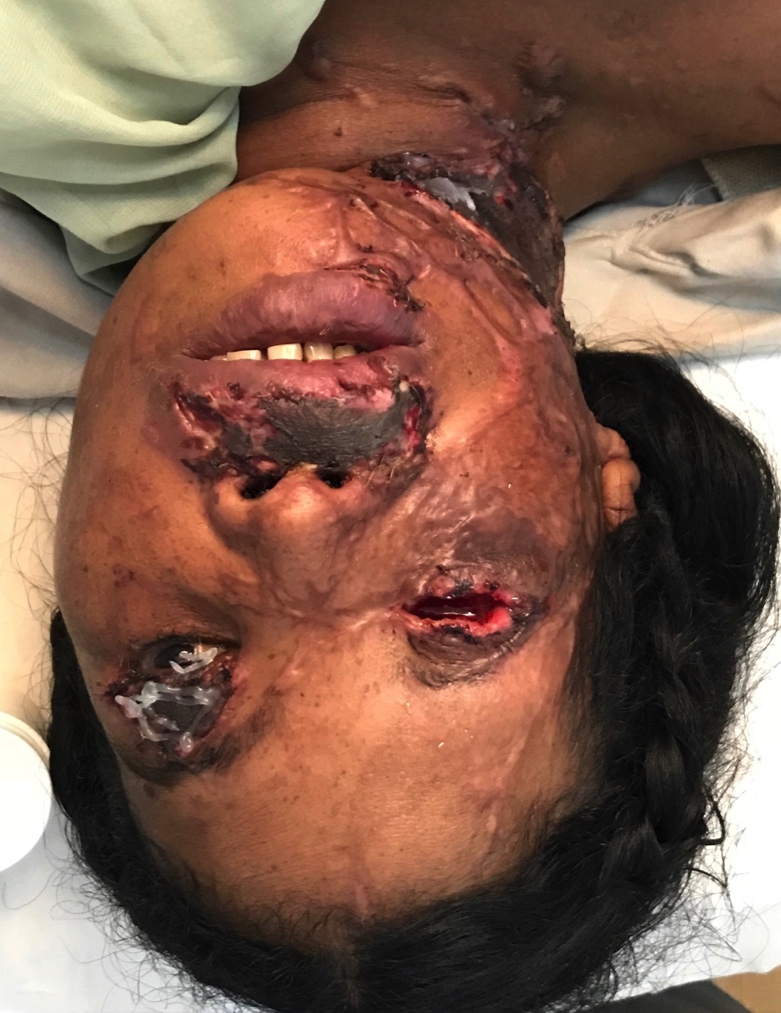 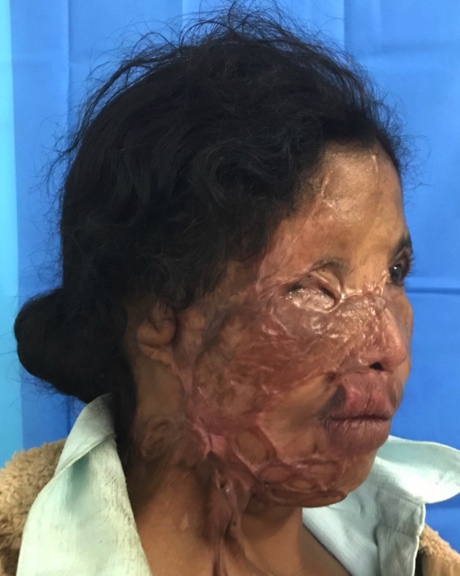 116 RAS Berthine
Sequelle de brulure cervico faciale AG IOT
debridement paupiere sup g, philtrum, levre ing dtre, cervical droit
Plvt greffe cut peau totale abdominale
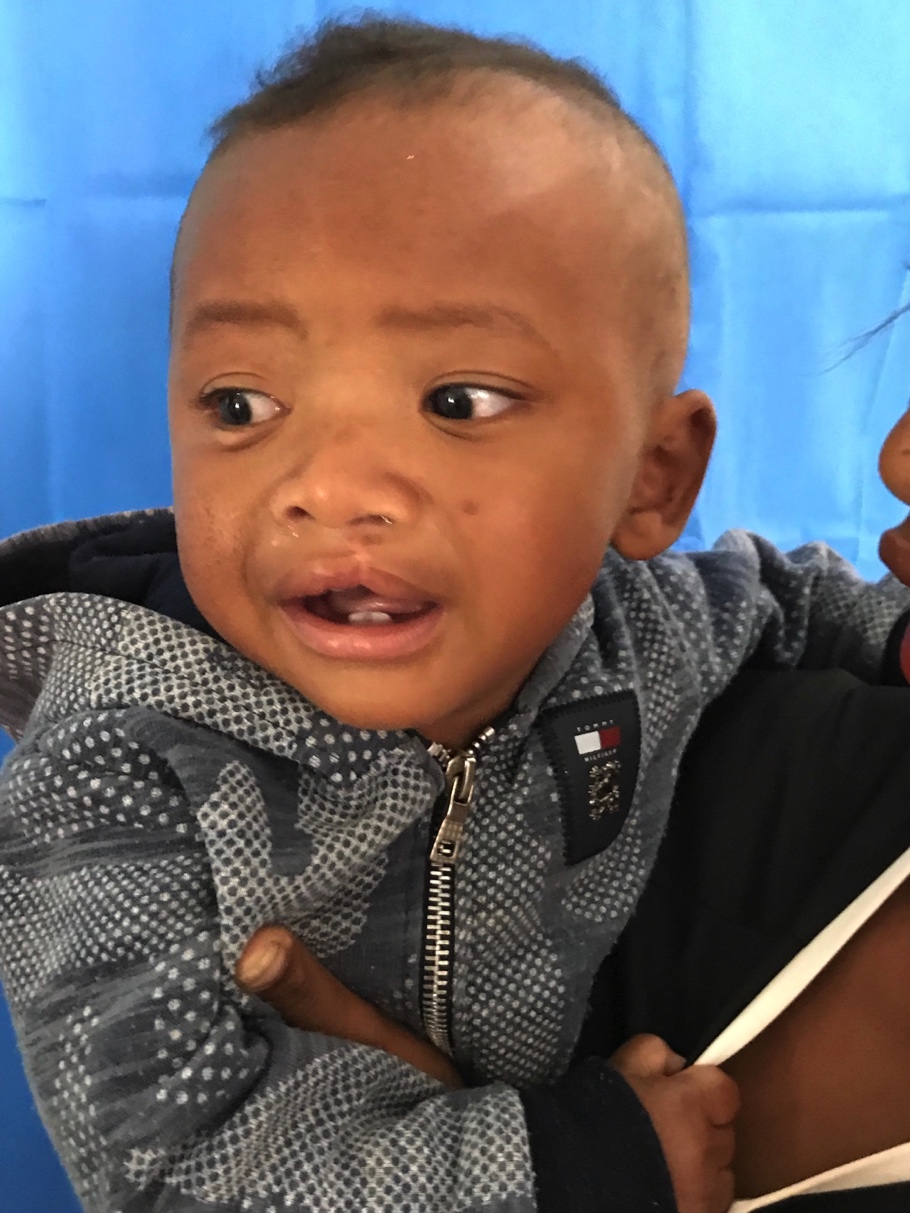 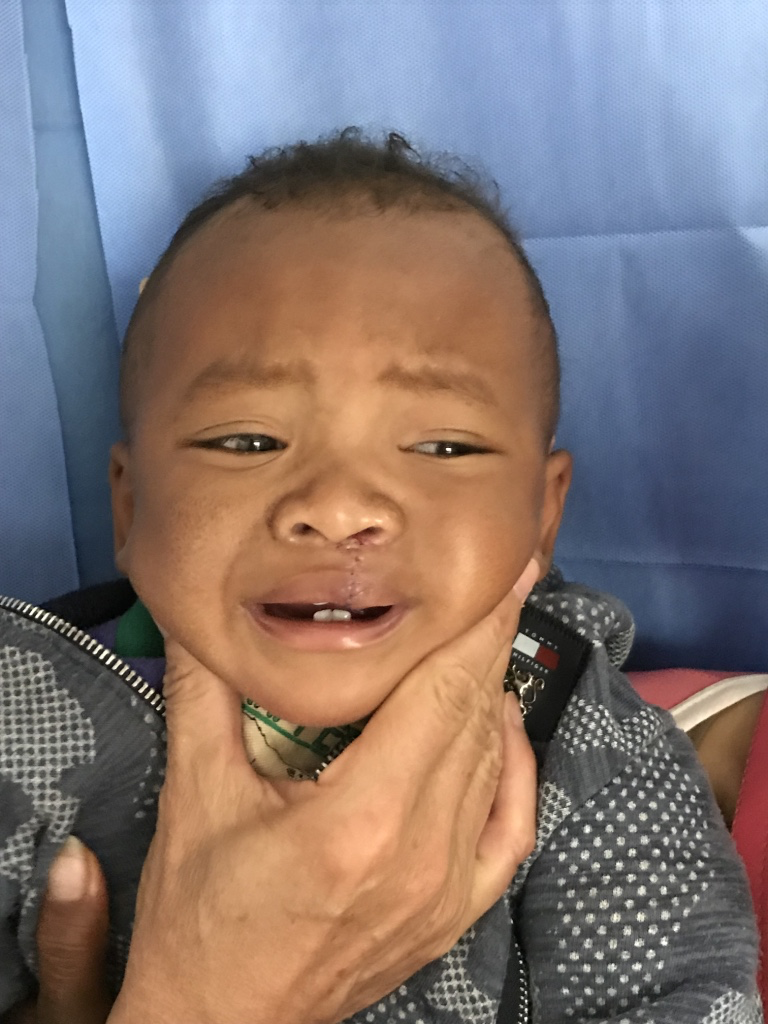 38 : T. Nekeama
sequelle fente labiale AG IOT
Cheiloplastie selon Millard.
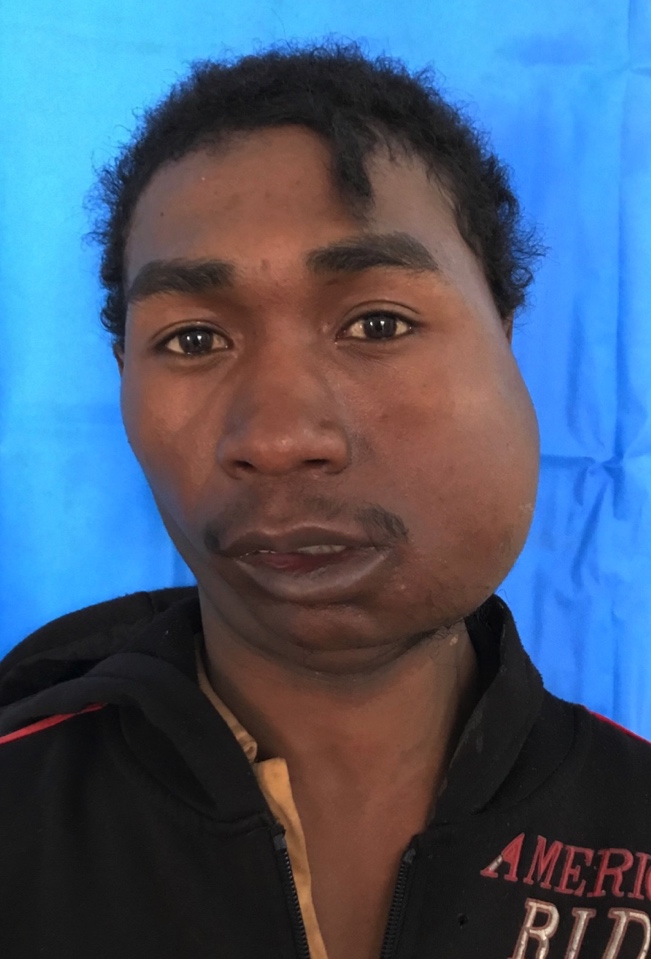 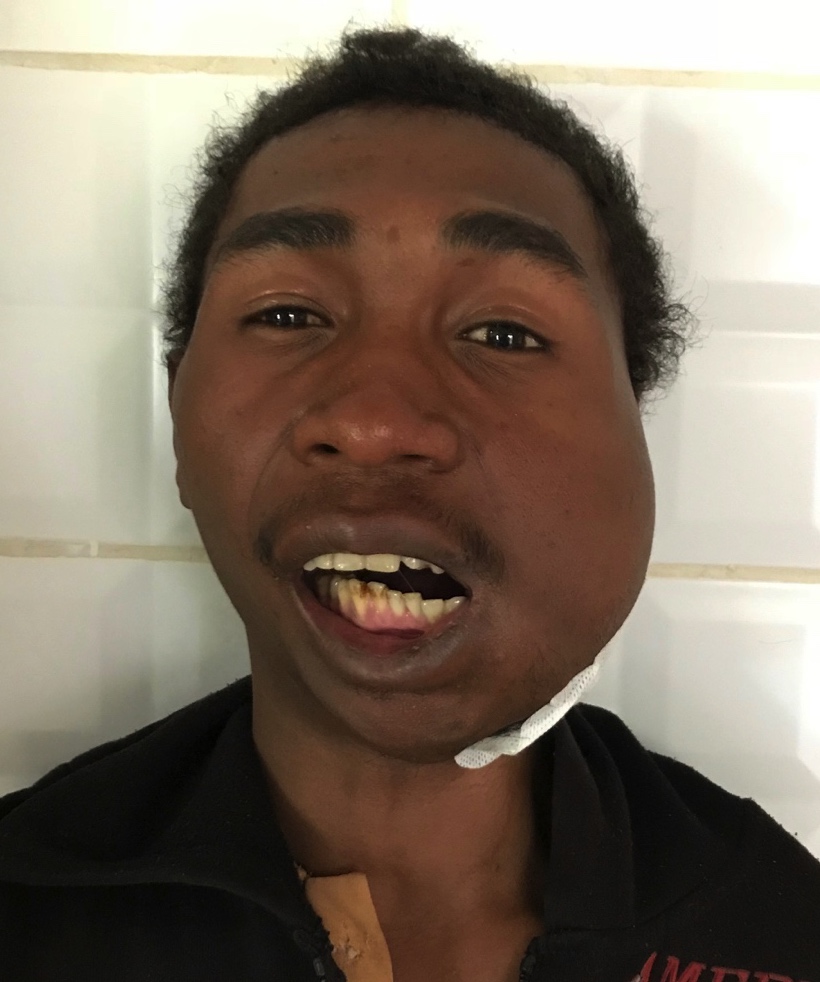 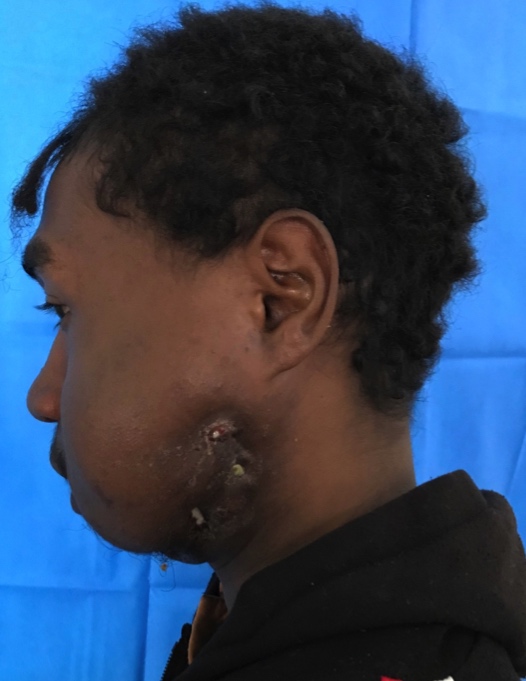 33 : Rako manampisoa
Ostéite AG IOT fibro
Avulsion 3 molaires, avulsion sequestrex osseux
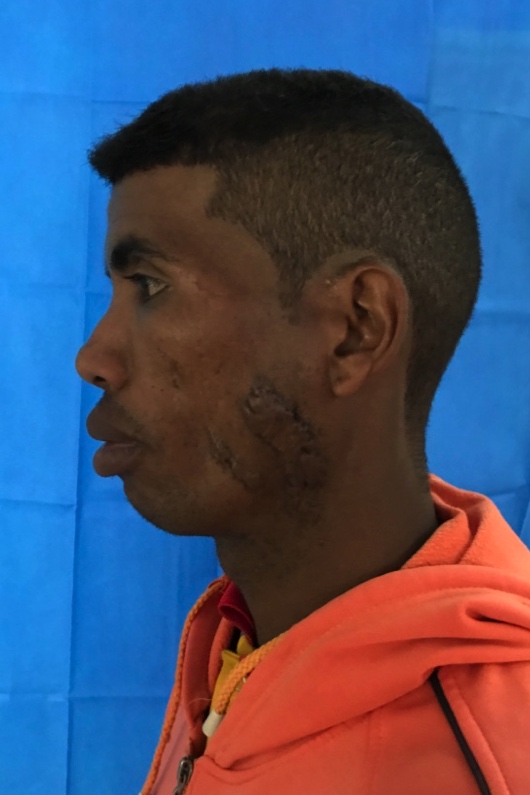 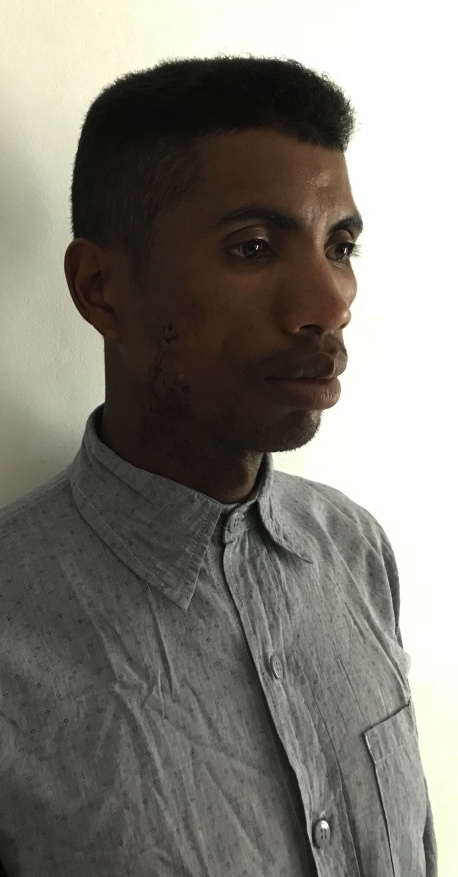 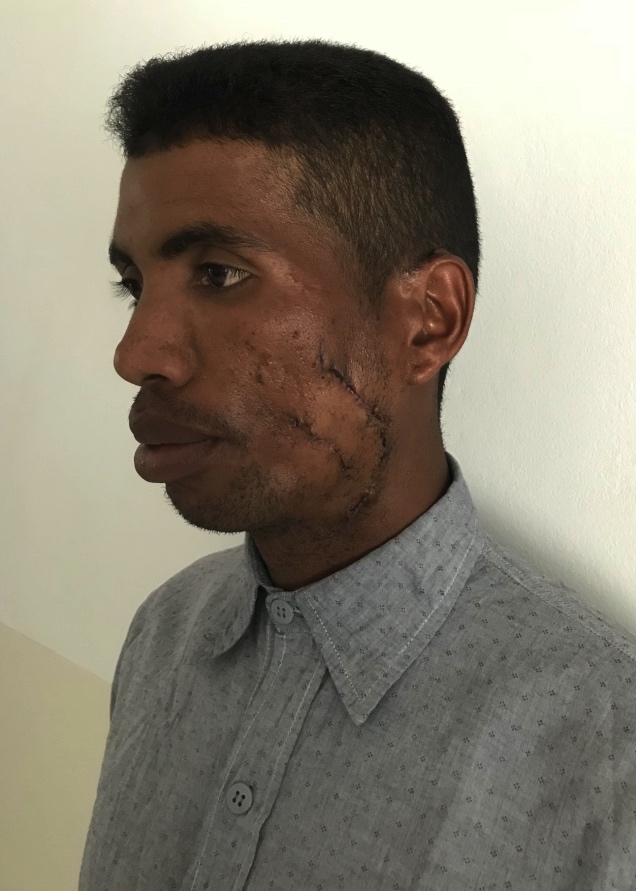 Numéro 26: ANDRISOA Abel
Cicatrices chéloïdes jugales bilatérales
Intervention : exerese cicatrice chéloïde + injection kénacort
AL + hypnose
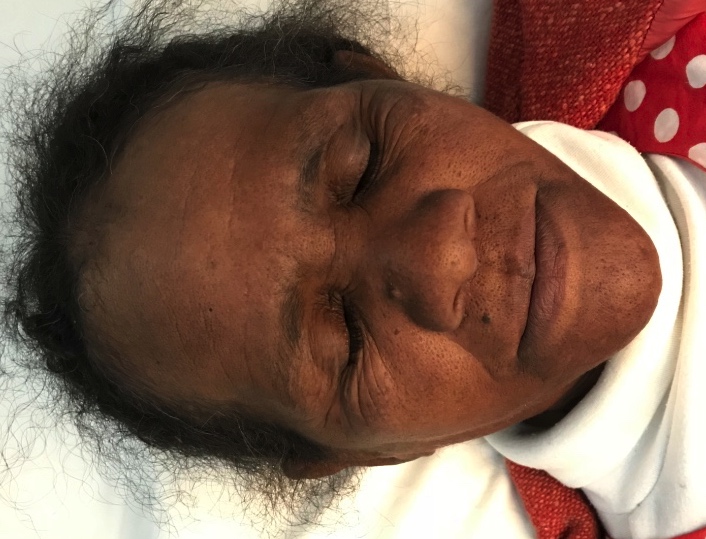 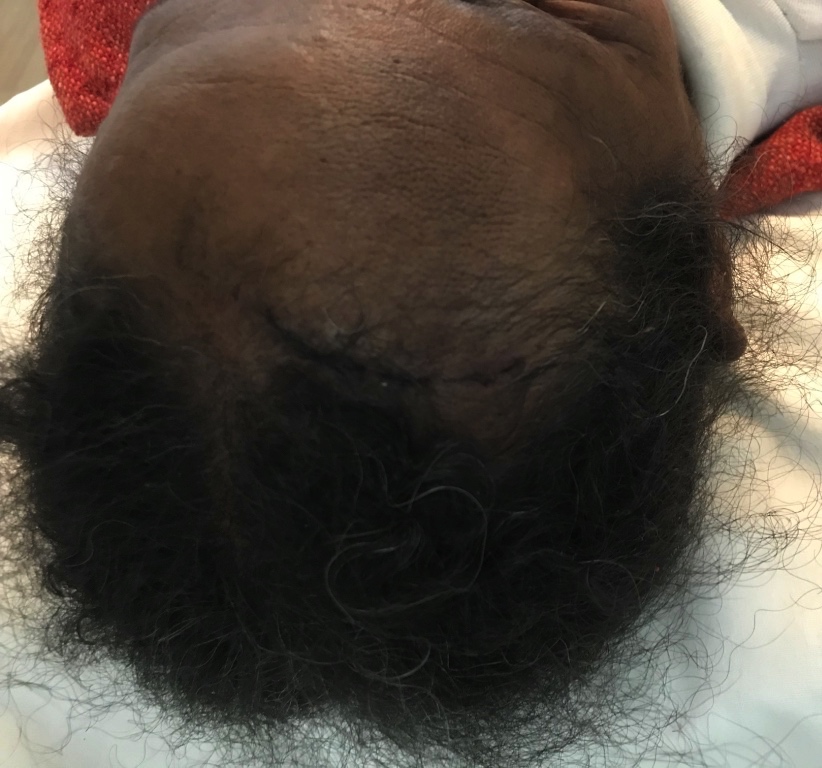 Numéro 43: RAZA Christine
Lipome frontal droit
Intervention : exérèse
AL + hypnose
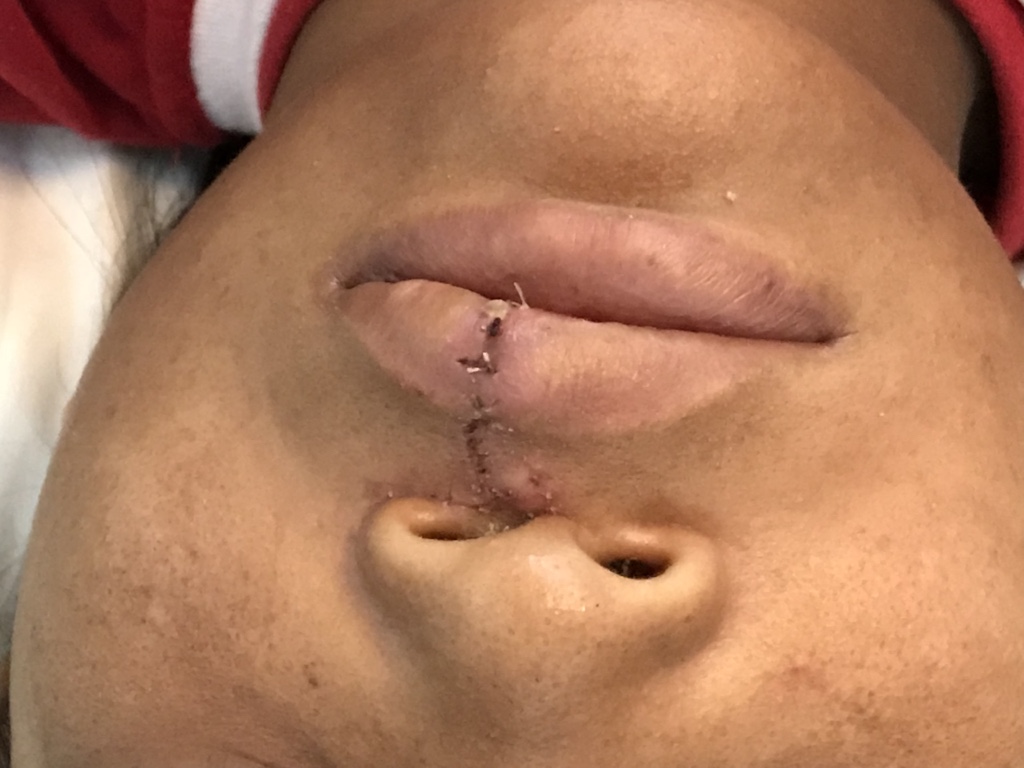 Numéro 48: TAHINA Marie Nadia
FP1partielle gauche
Intervention : Chéïloplastie gauche
AL + hypnose
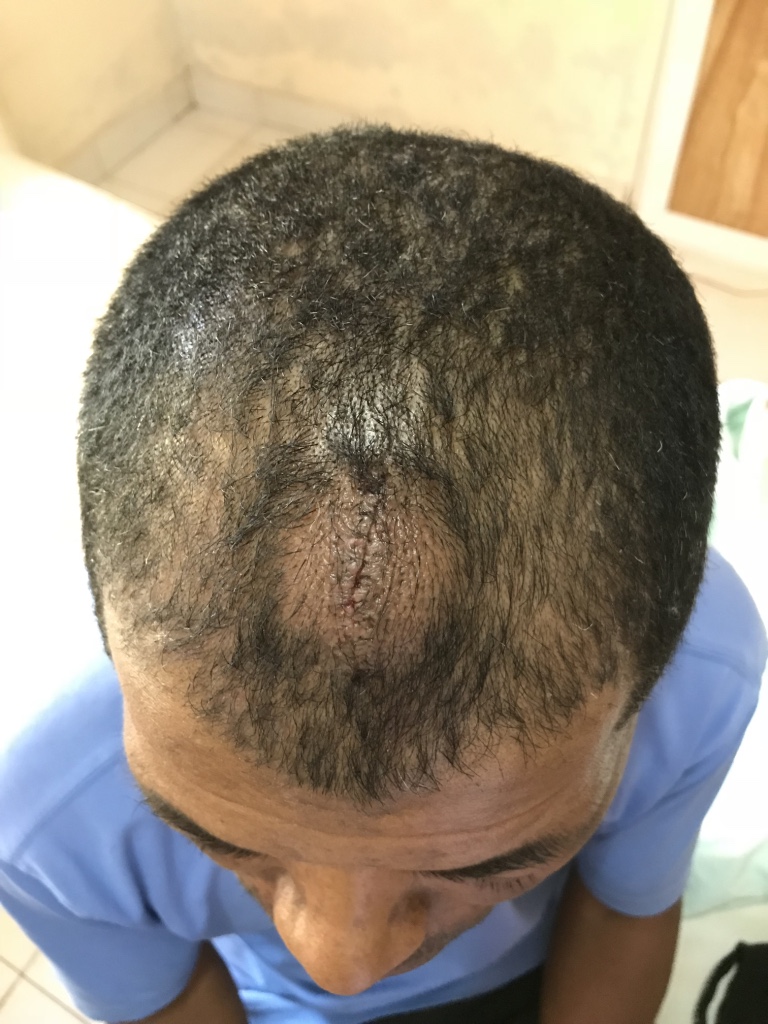 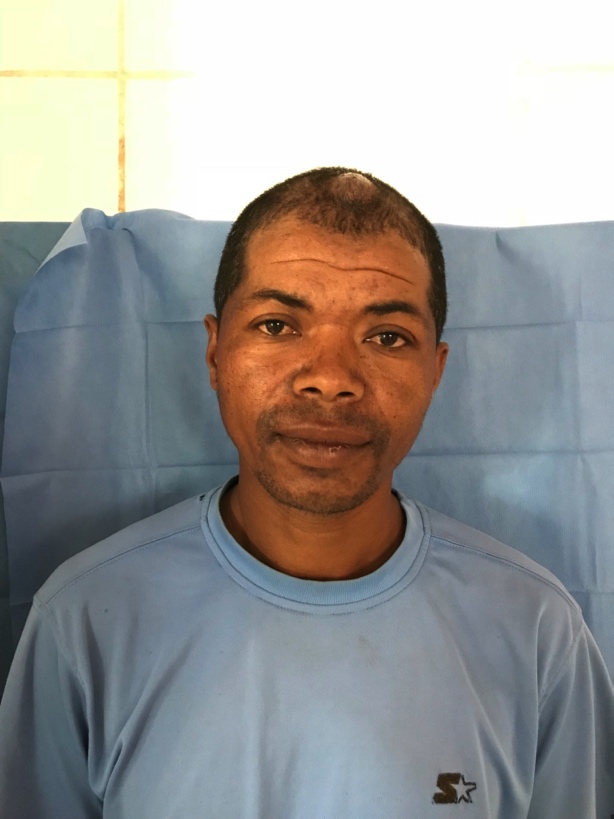 Numéro 79: RAHELIA Félicien
Loupe frontale
Intervention : Exérèse 
AL + hypnose
Dimanche 16 septembre
Numéro 44: RAFAMOMEZ Tanjoni
FP1 partielle gauche
Intervention : Chéïloplastie gauche
AG, IOT
Numéro 39: AMJARATIMA Tahjoma
FP1P2 totale droite
Intervention : Chéïloplastie droite + vélopalatoplastie
AG, IOT
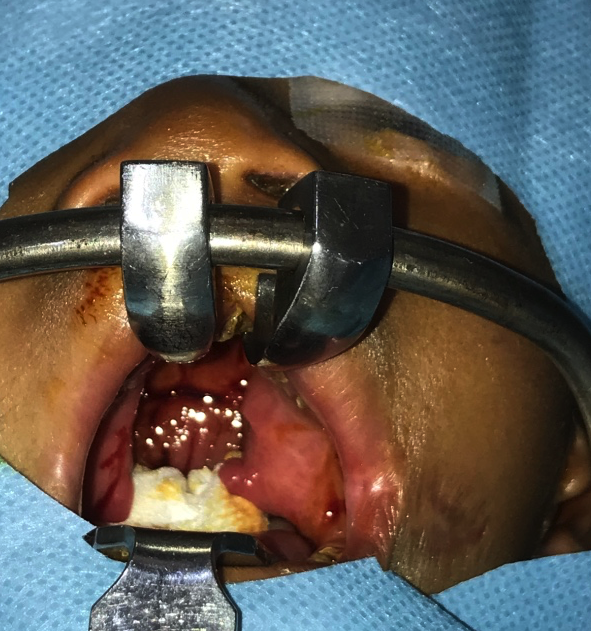 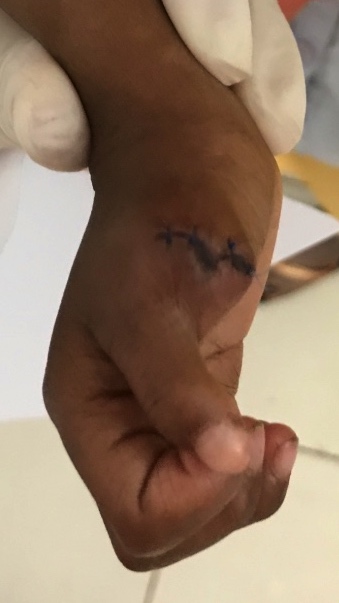 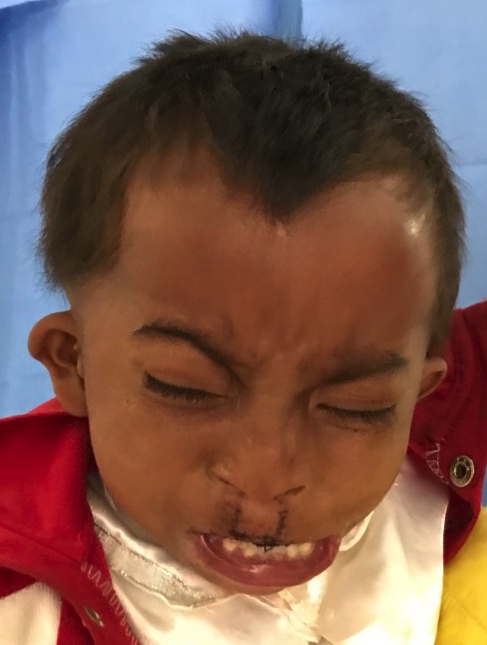 Numéro 45: RAMD Jean Paul
FP1P2 totale bilatérale
Intervention : Reprise de chéïloplastie + vélopalatoplastie + exérèse doigt surnuméraire 
AG, IOT
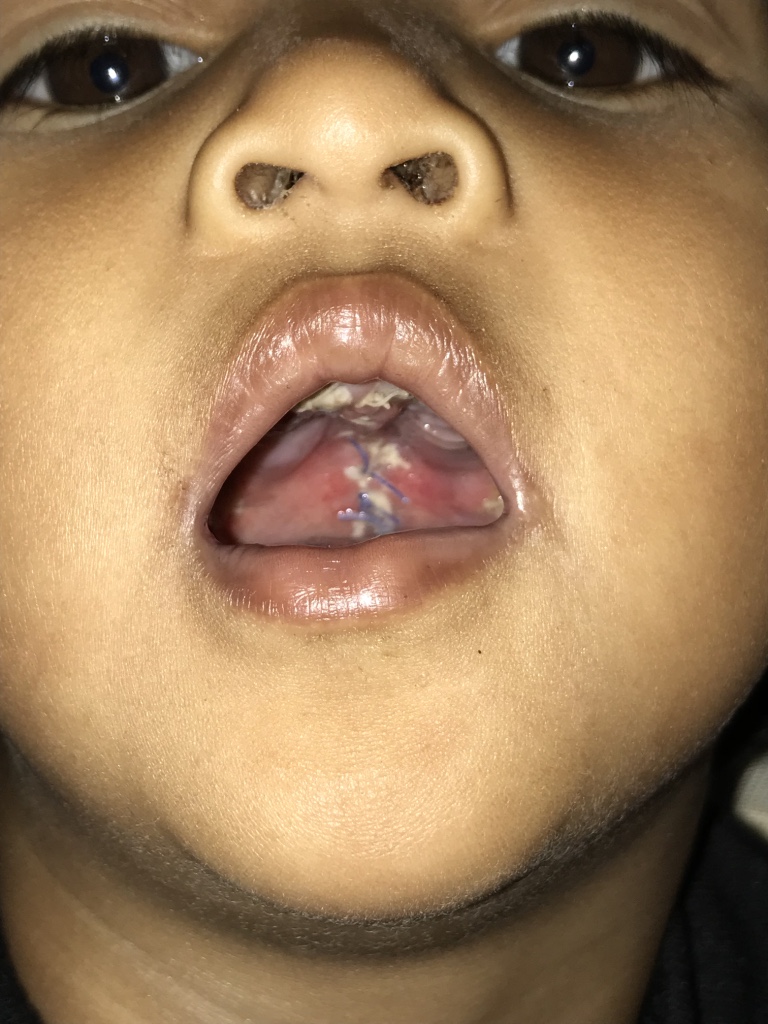 Numéro 41: HAI Tamiah
FP2 totale bilatérale
Intervention : vélopalatoplastie 
AG, IOT
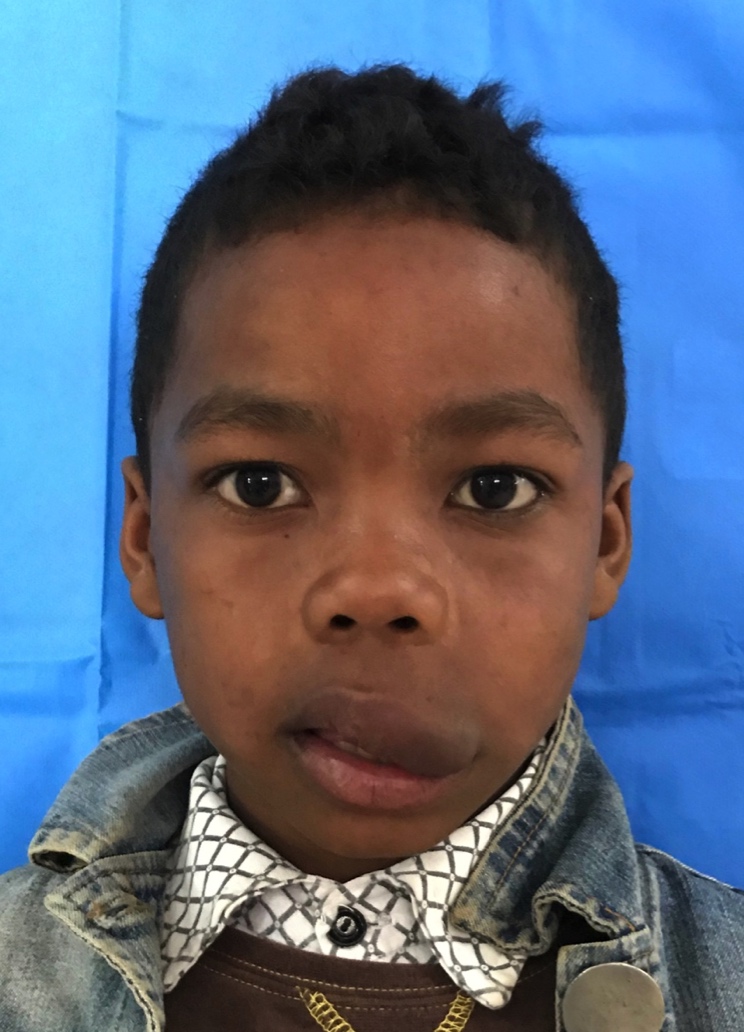 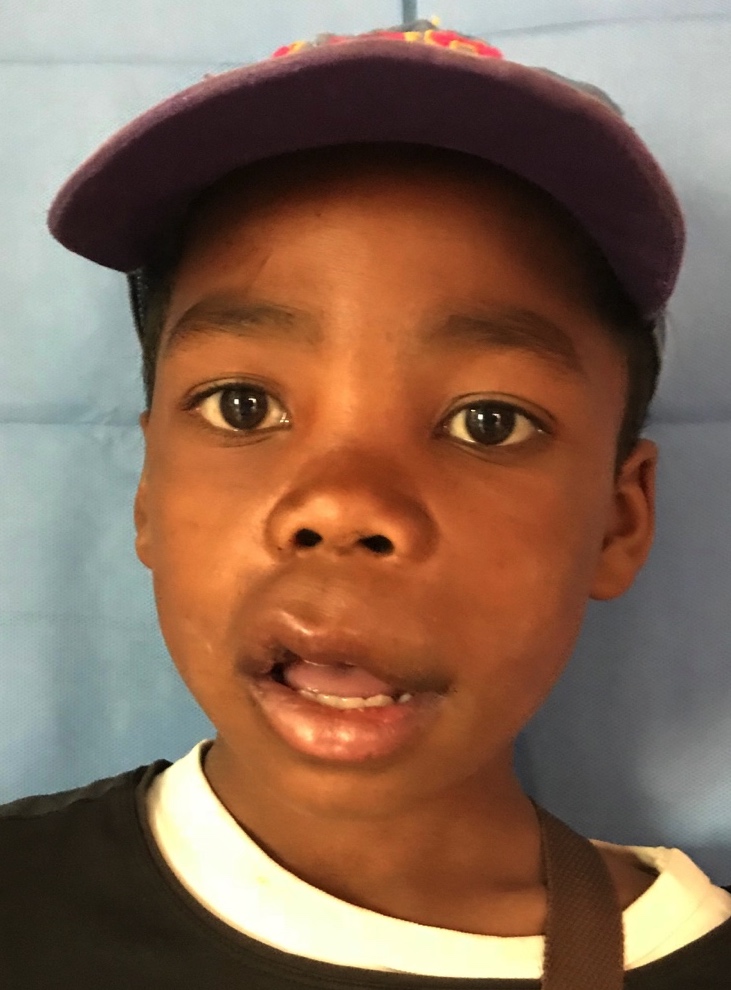 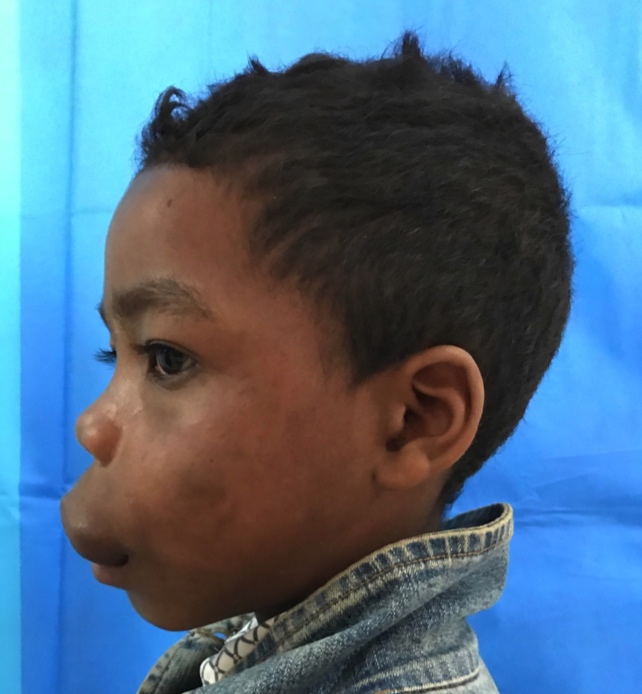 63 : Fah Sebastino
Malformation veineuse labiale gauche
AG IOT
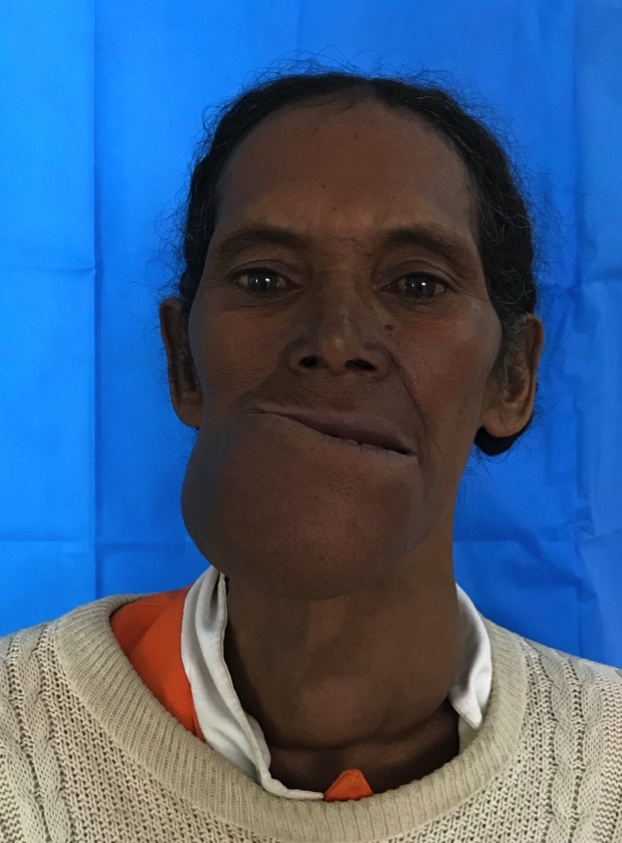 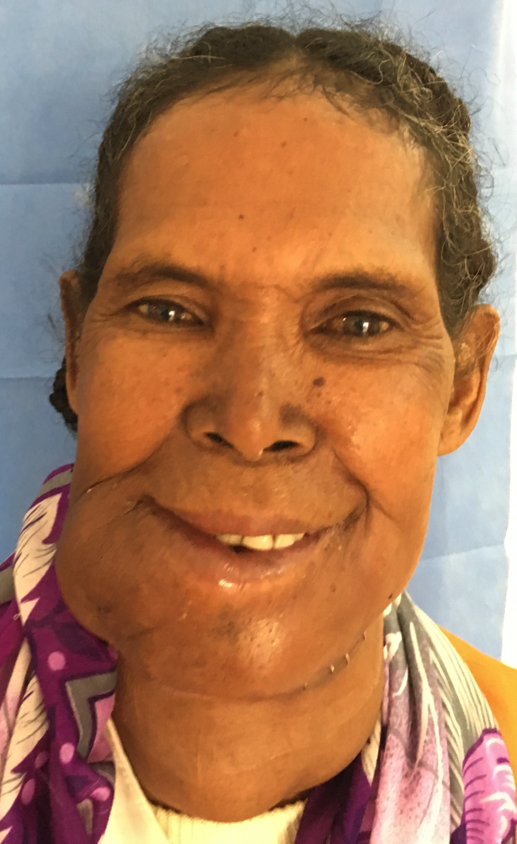 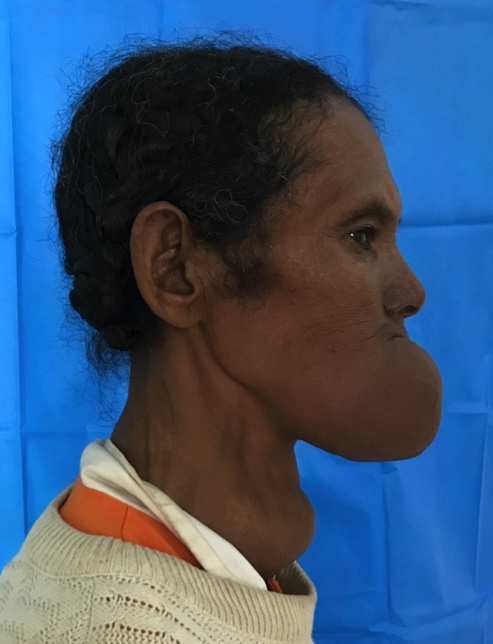 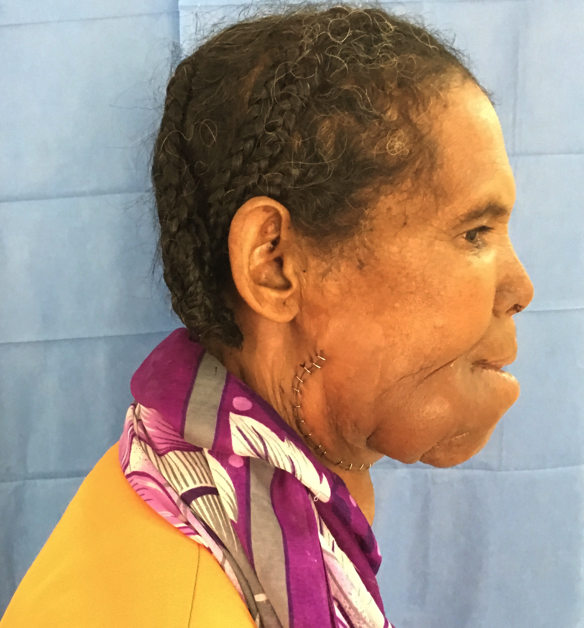 46 : Razoazanary
Ameloblastome symphysaire. AG INT
NB : l'amelo envahit la medullaire de toute la mandibule g. curetage, monopolaire.
Mégaplaque
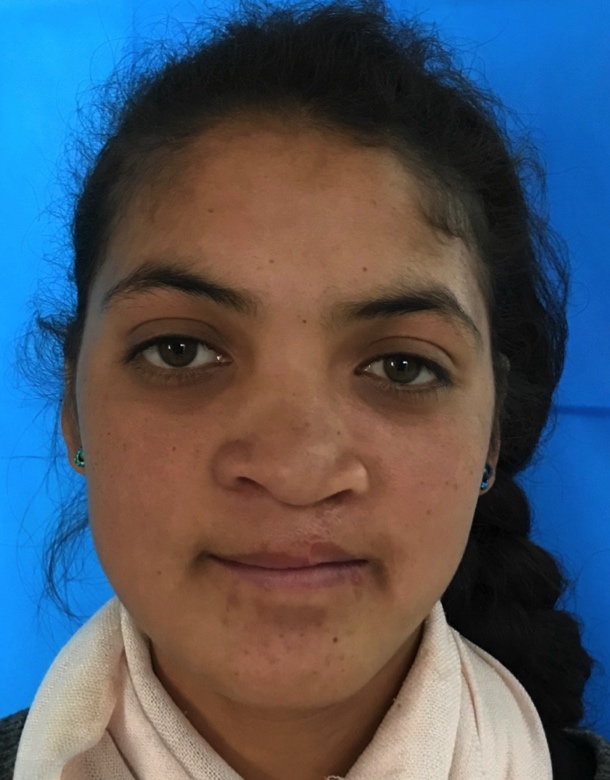 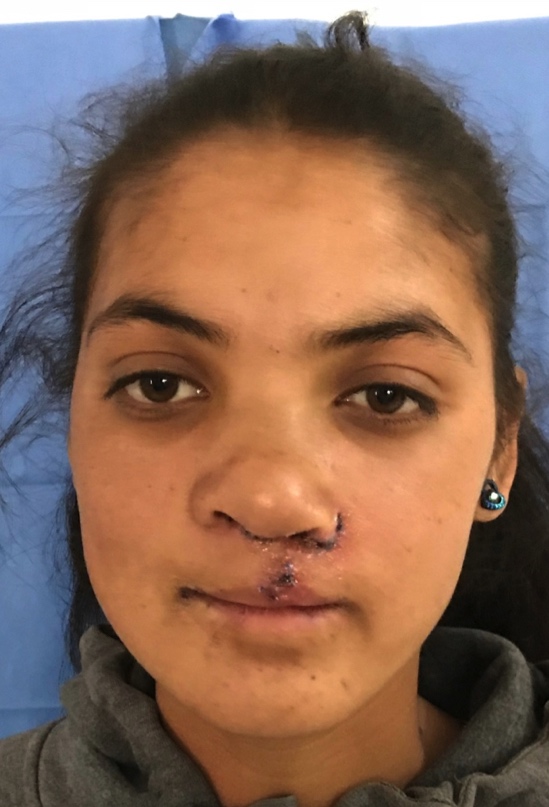 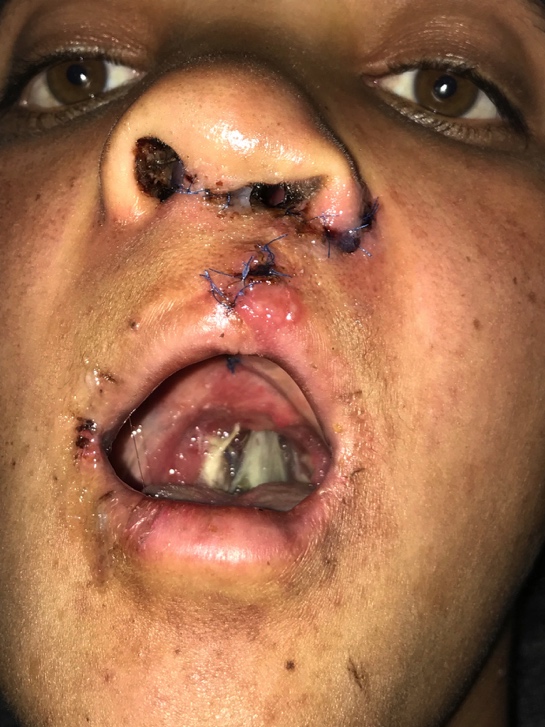 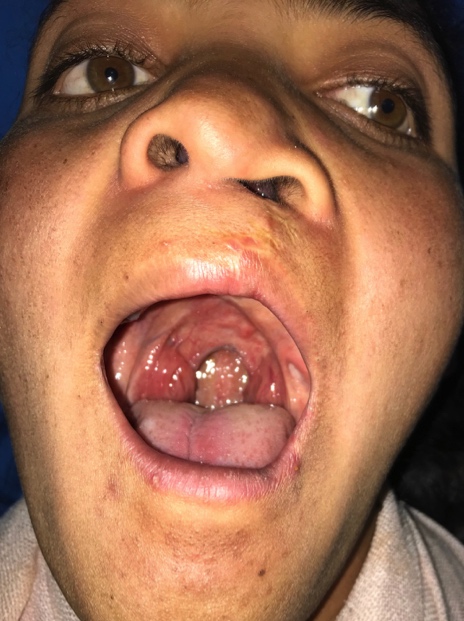 60 : FIFariana RAT
Plastie en Z de la levre, Fermeture directe CBN vestibulaire, Rhinoplastie voie ouverte. Greffe cartillage septale , Plastie mésialisation aile narinaire, Pharyngoplasite 
AG, IOT
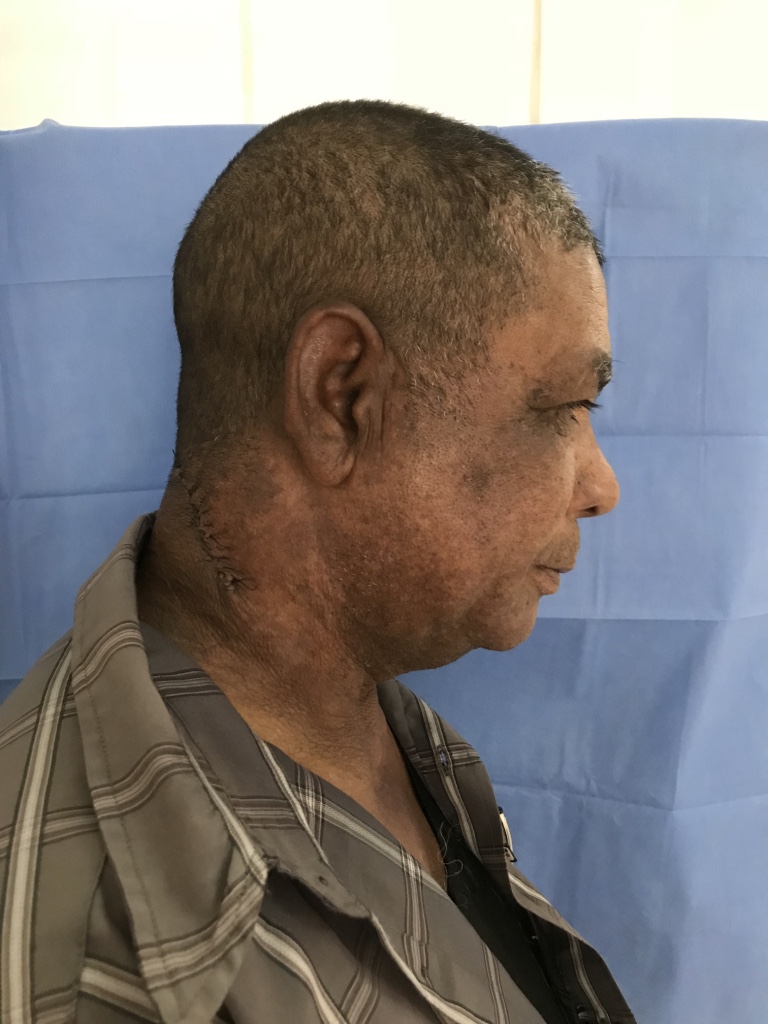 Numéro 82: RABOTO Richard
Lipome cervical droit
Intervention : Exérèse
AL + hypnose
Numéro 84: RAFAMOM Femitrinia
Naevus labial droit
Intervention : Exérèse
AL + hypnose
Numéro 87: RANDRIAN José 
Kyste sébacé temporal gauche 
Intervention : Exérèse
AL + hypnose
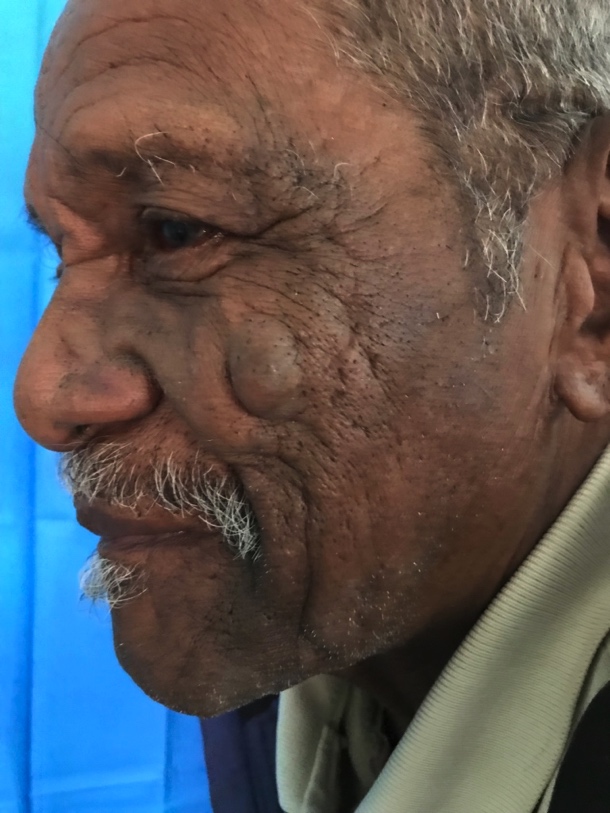 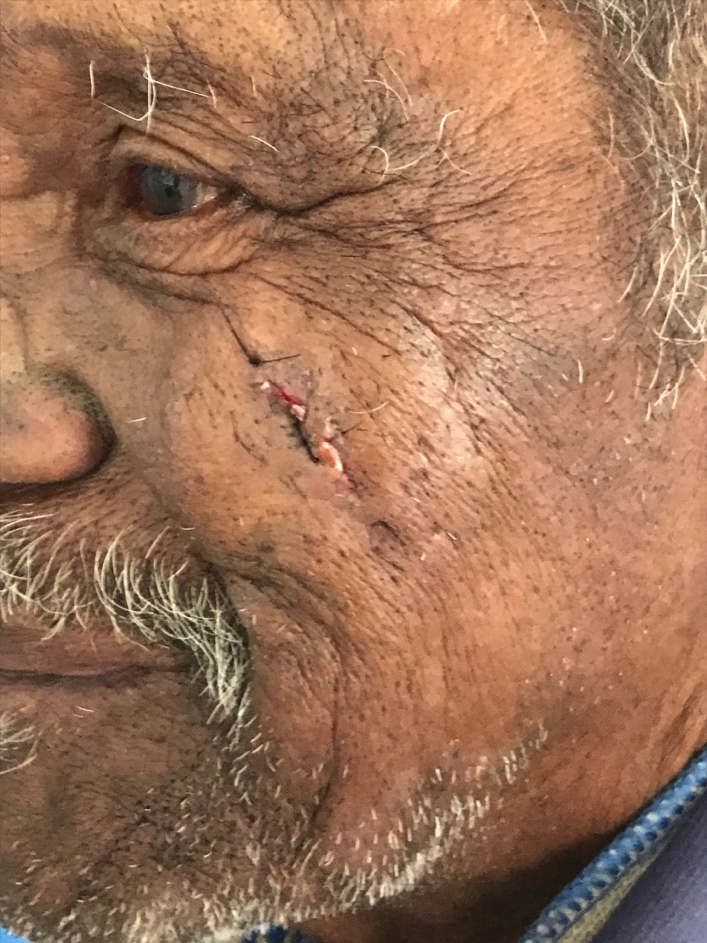 Numéro 89: RAKOTODRI Prosper
Kyste sébacé jugal gauche
Intervention : Exérèse
AL + hypnose
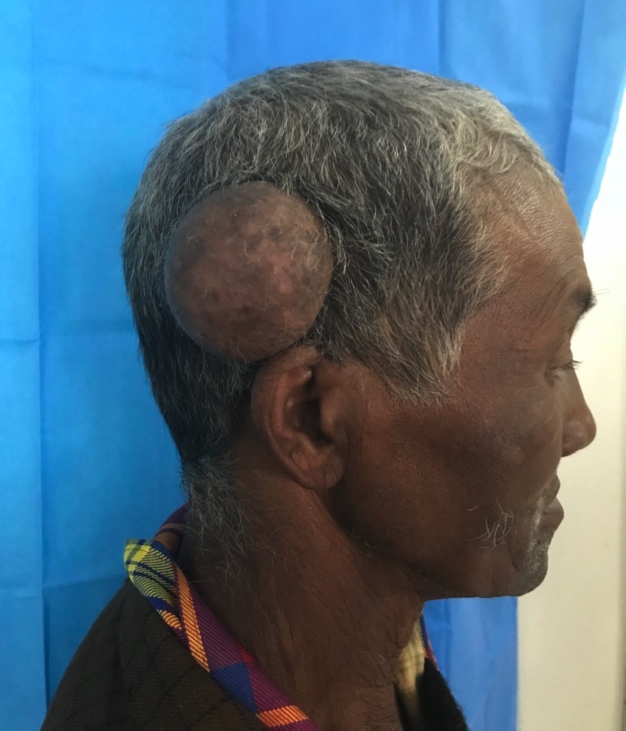 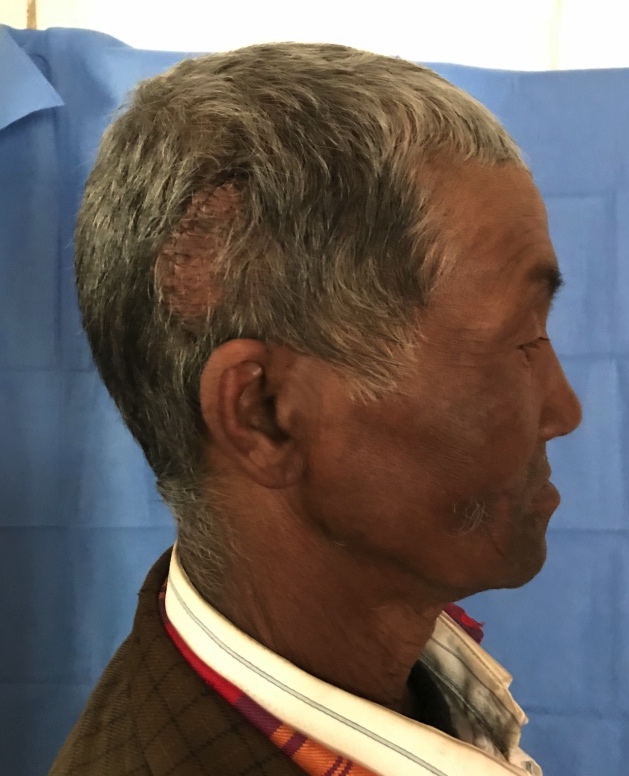 Numéro 92: RAKOTOARI Jean Pierre
Kyste sébacé pariétal droit 
Intervention : Exérèse
AL + hypnose
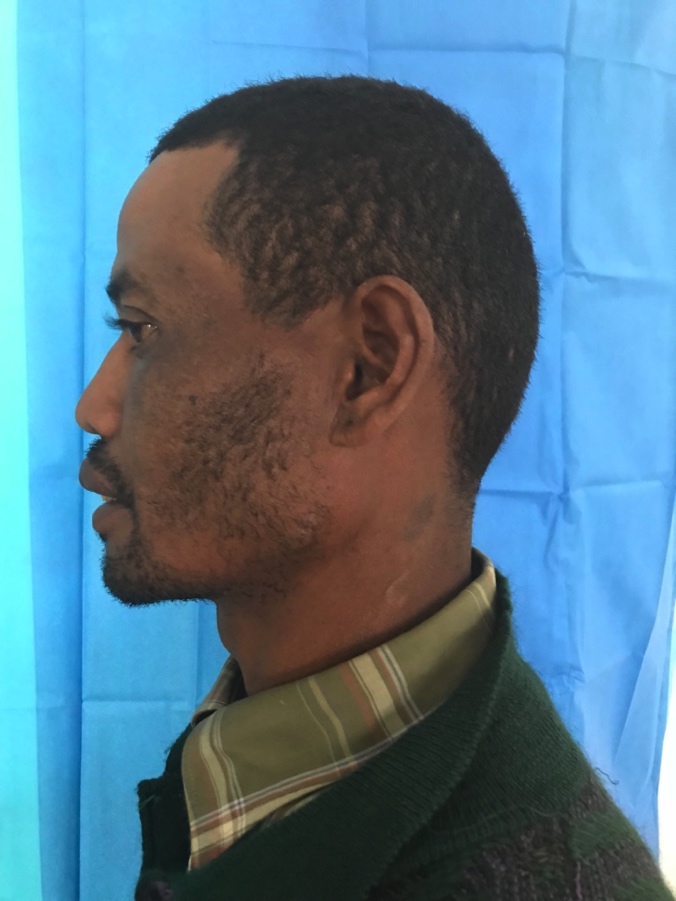 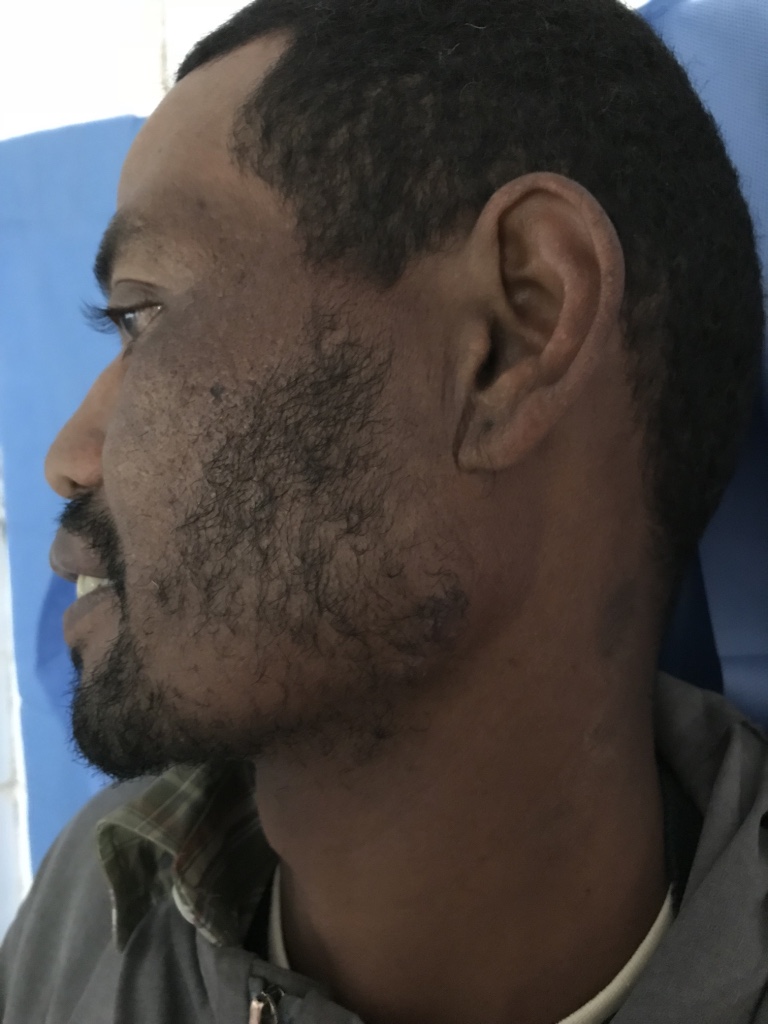 Numéro 93: RAFALINA Dieudonné
Kyste sébacé zygomatique droit et basijugal gauchde 
Intervention : Exérèse
AL + hypnose
Numéro 95: ANDRYVEN Romuald
Frein de langue 
Intervention : Exérèse
AL+ hypnose
Lundi 17 septembre
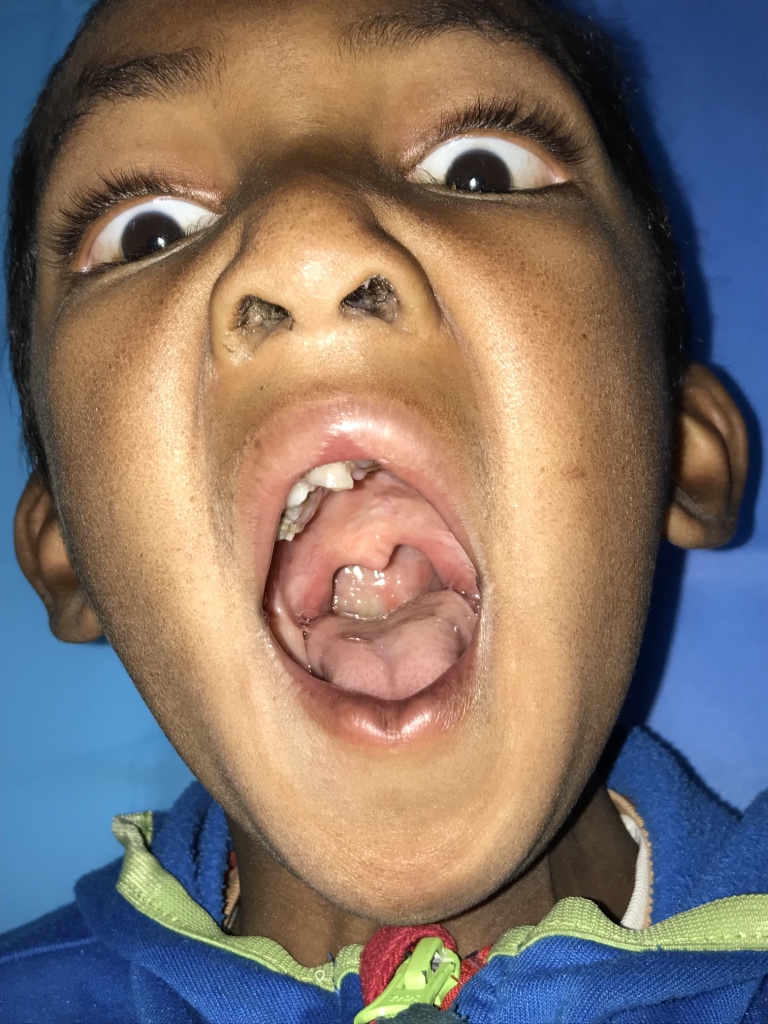 Numéro 71: DIARIMIAIMA Fabrice
Fuite vélaire 
Intervention : Pharyngoplastie
AG, IOT
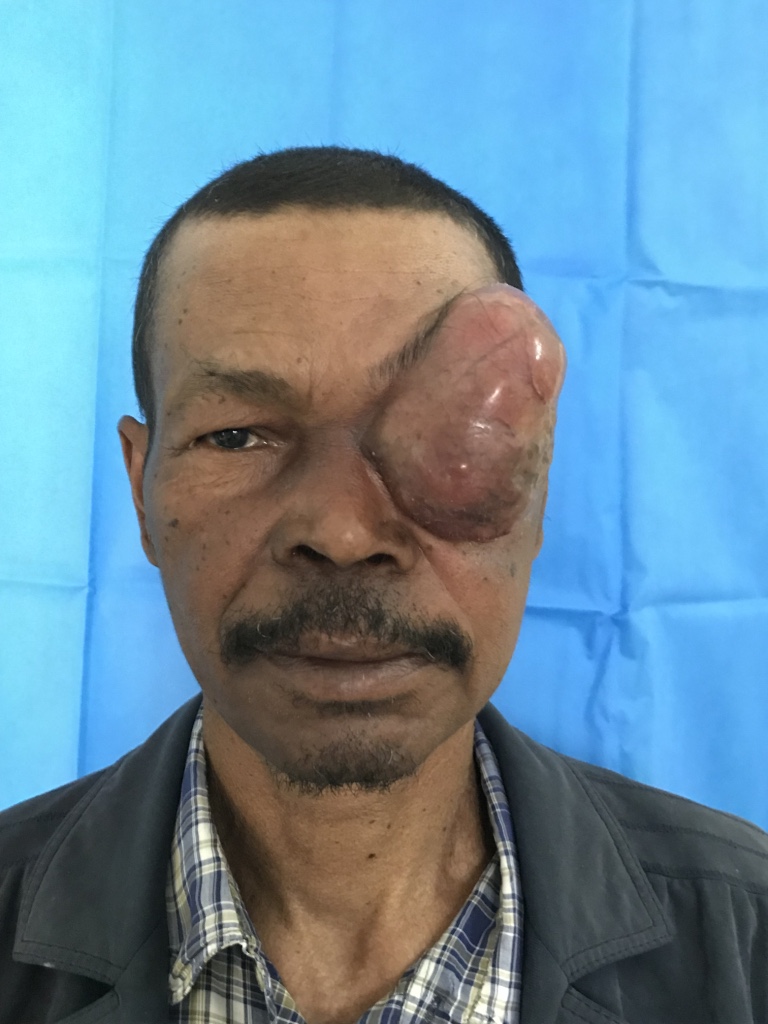 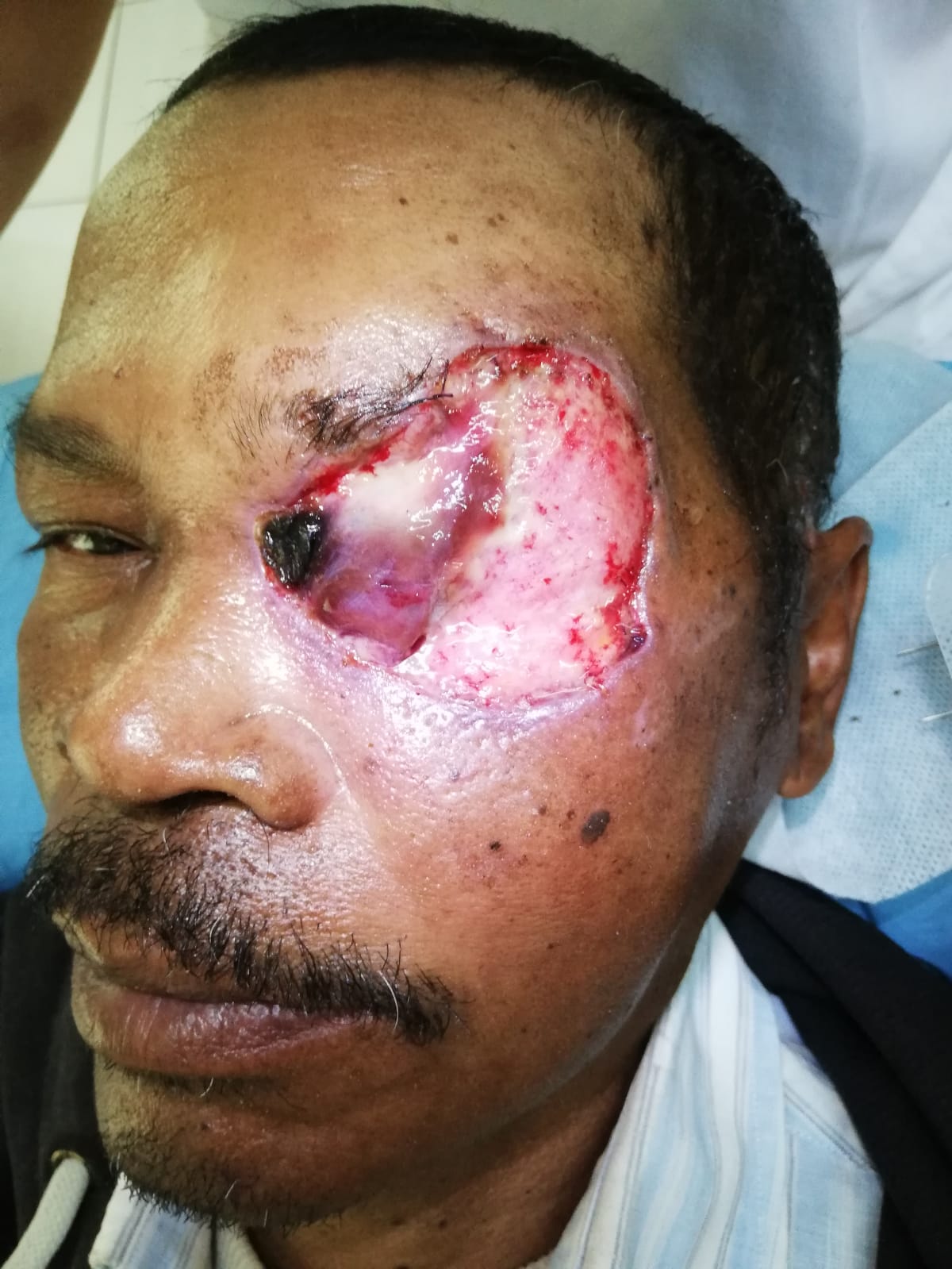 Numéro 90:RAKOTO Jean Baptiste
ATCD : tumeur paupière gauche, exentération en 2013
Intervention : Exerese récidive tumorale de la paupière gauche + reconstruction par lambeau de muscle temporal et de périoste
AG, IOT
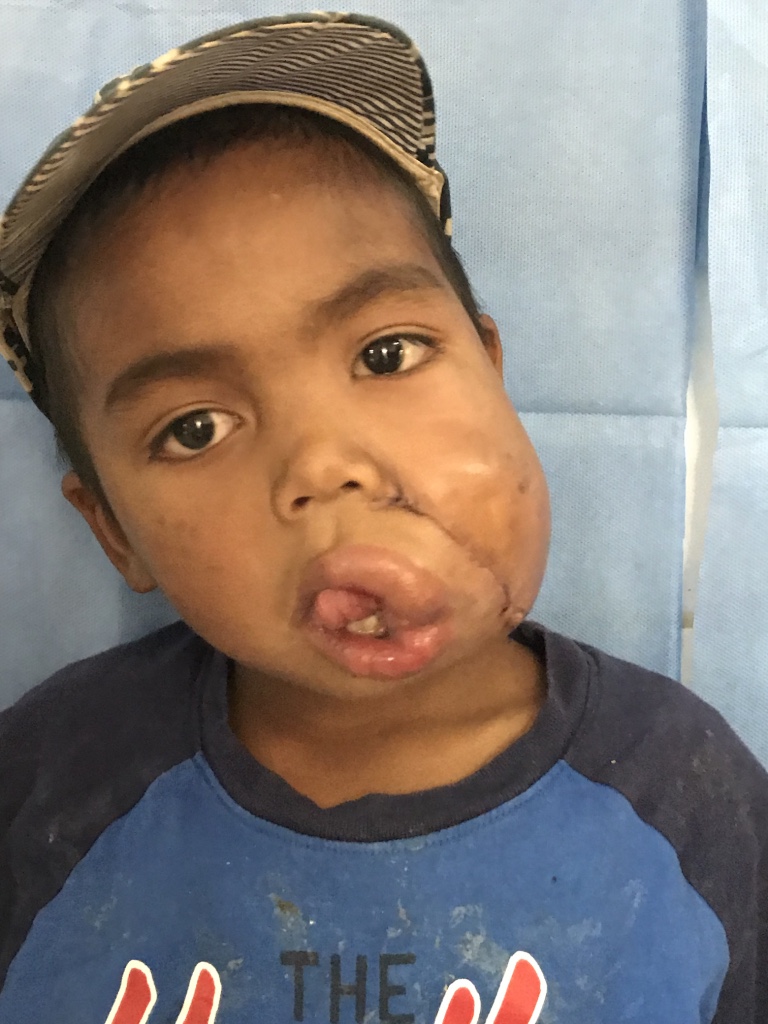 Numéro 119:RAMA Ferohery
Lymphangiome polykystique jugal gauche
Intervention : Exérèse partielle
AG, IOT
Numéro 77:RAM Bruno
FP1 gauche
Intervention :Chéïloplastie gauche
AG, IOT
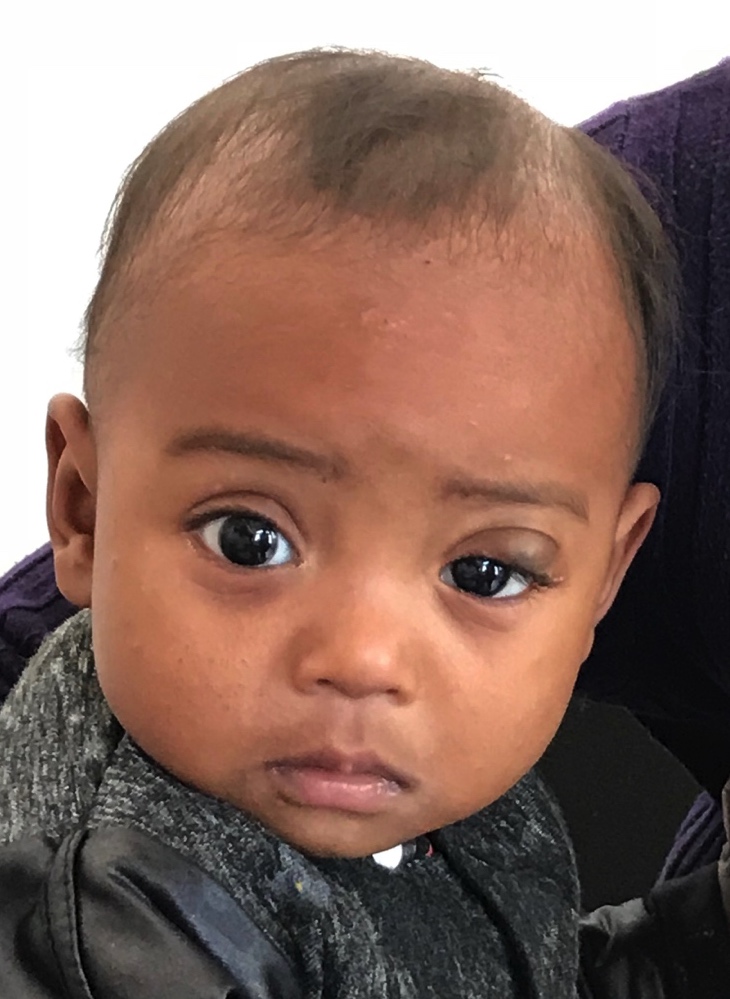 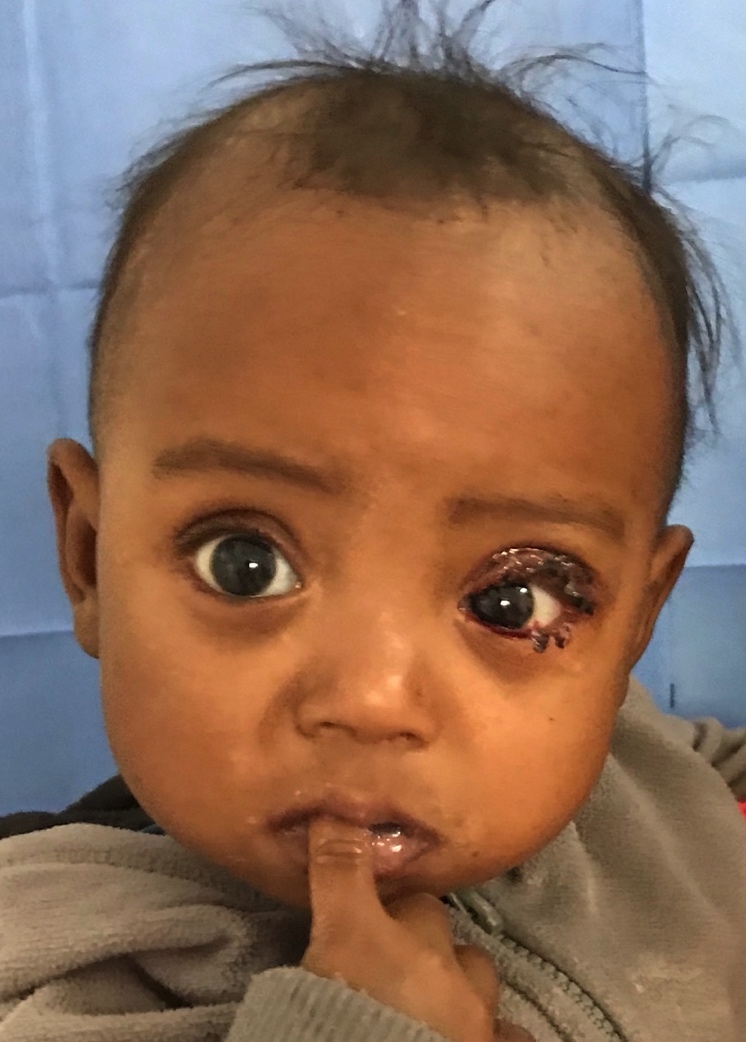 53 : Ratolo Ismael
AG IOT
Angiome de paupiere sup g
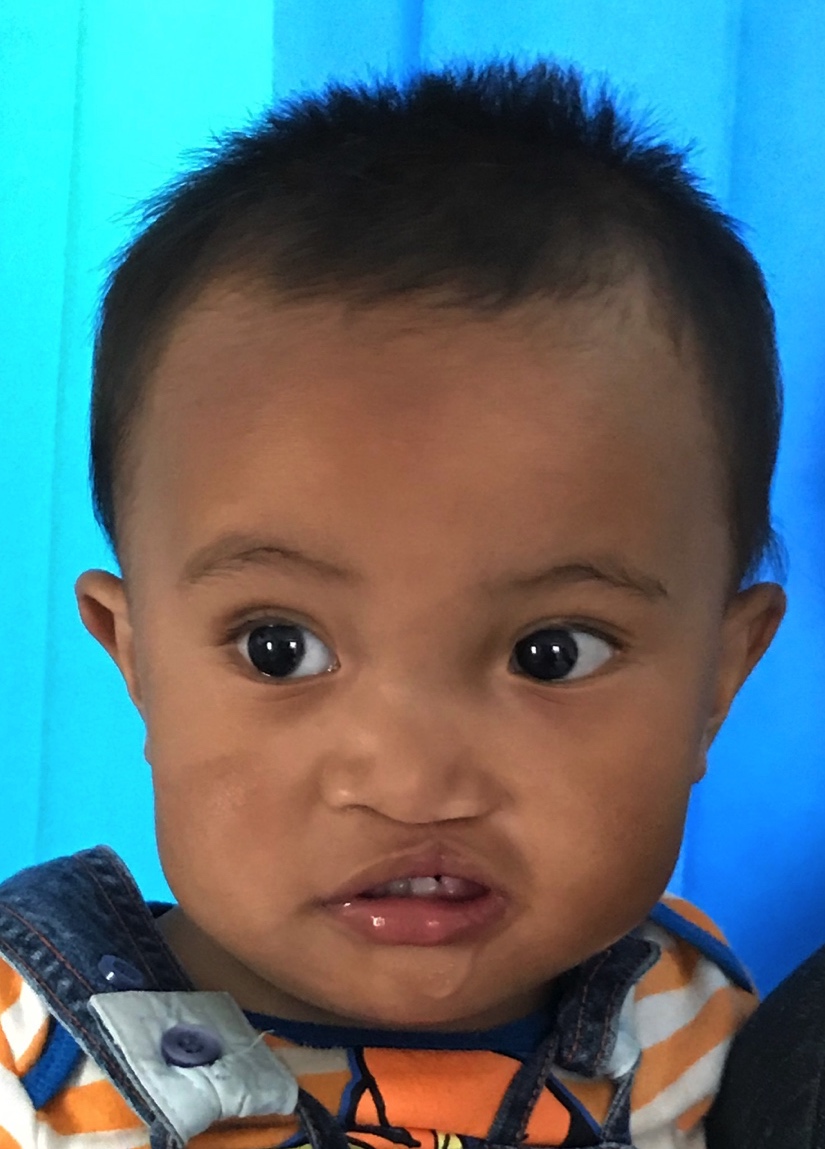 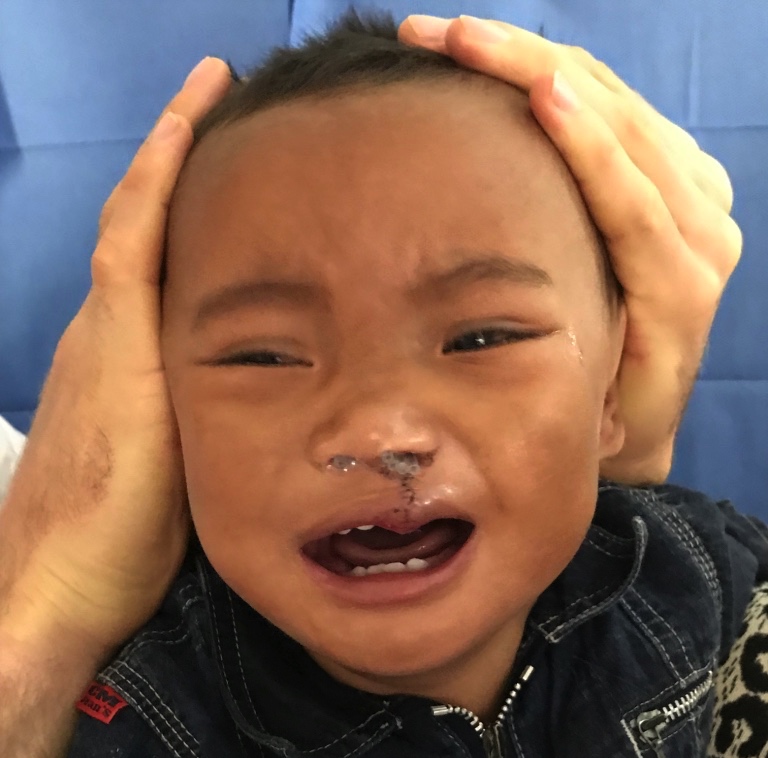 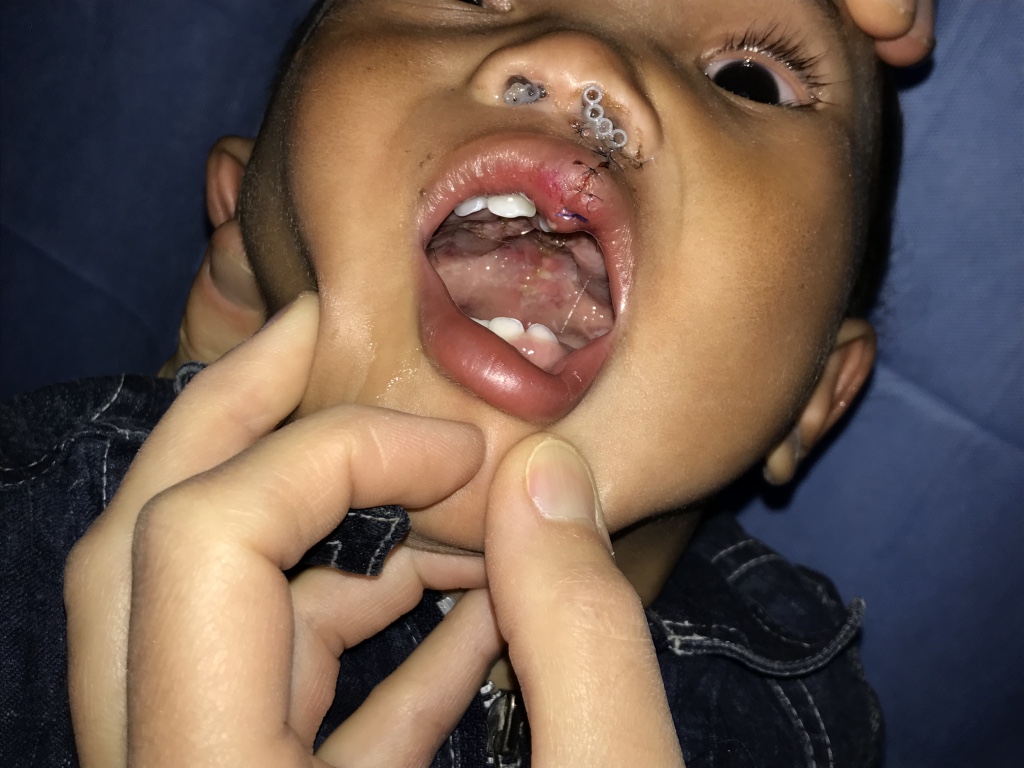 56 : Riatsoa Lionel
Reprise FP1 et FP2 osseux
AG IOT
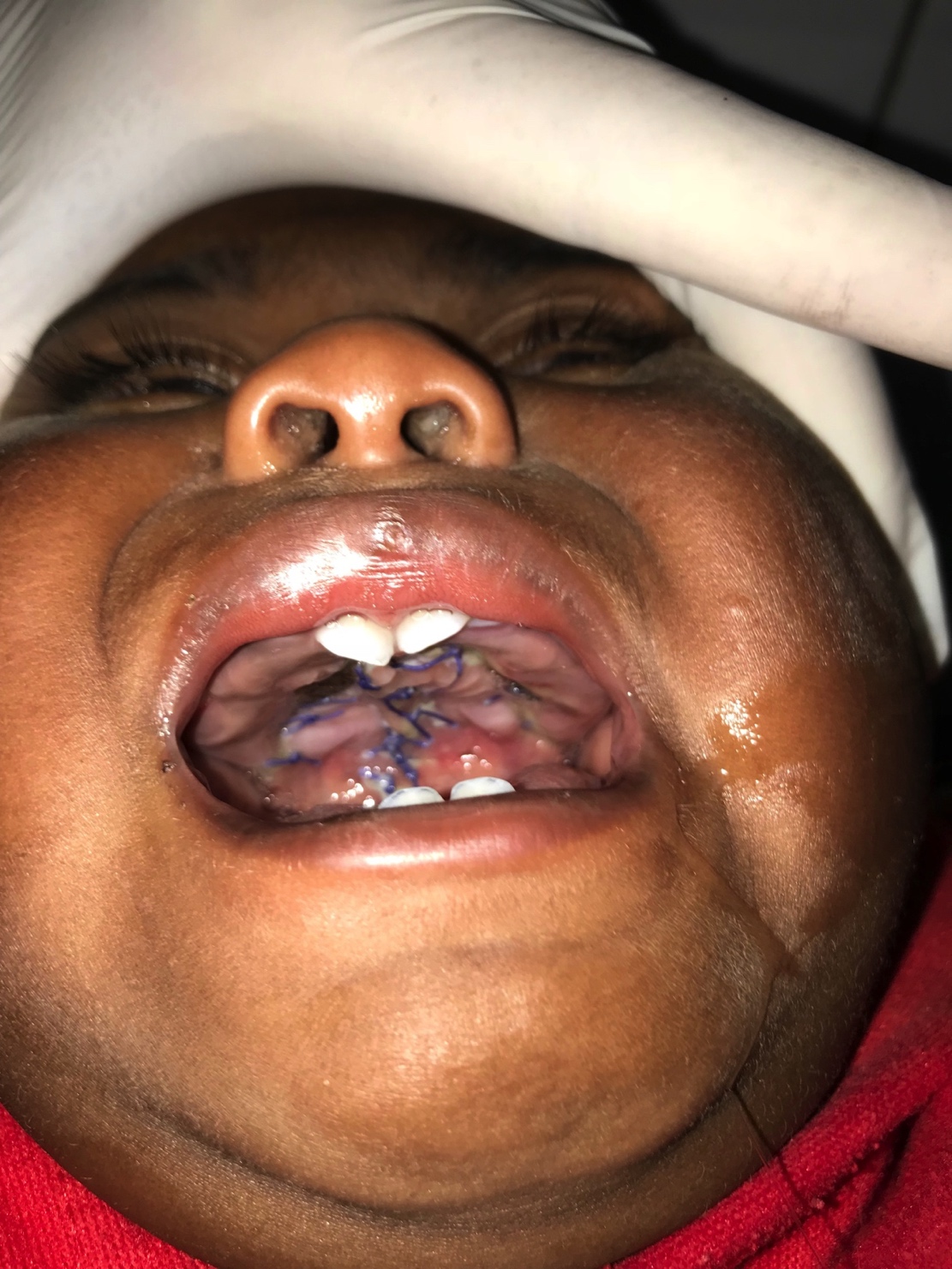 64 : Amdriano Valisoa
Reprise FP2 osseux
AG IOT
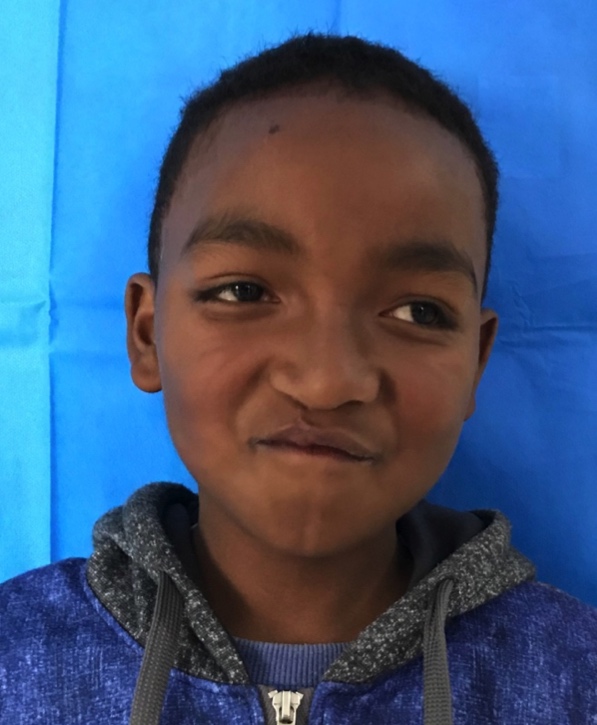 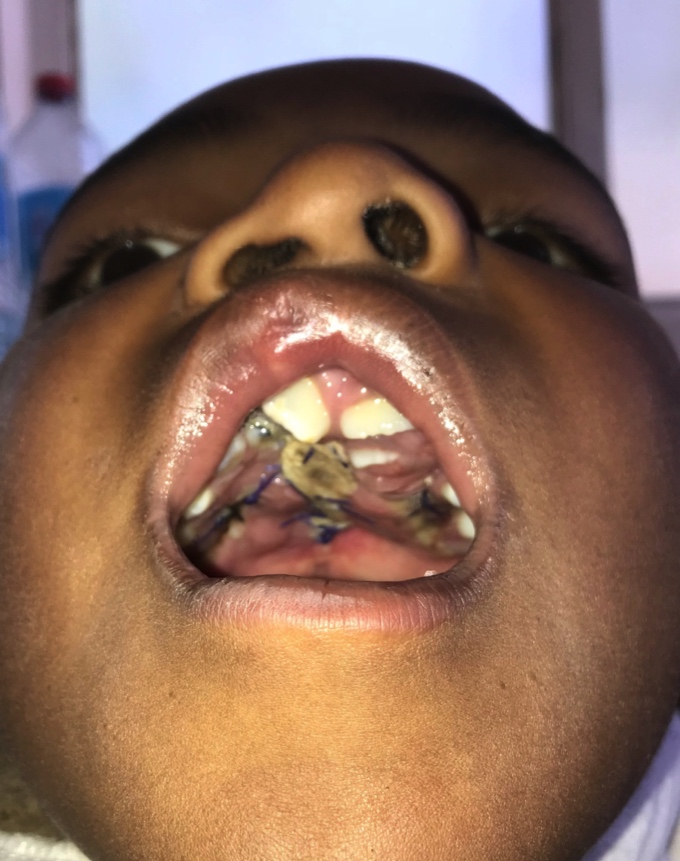 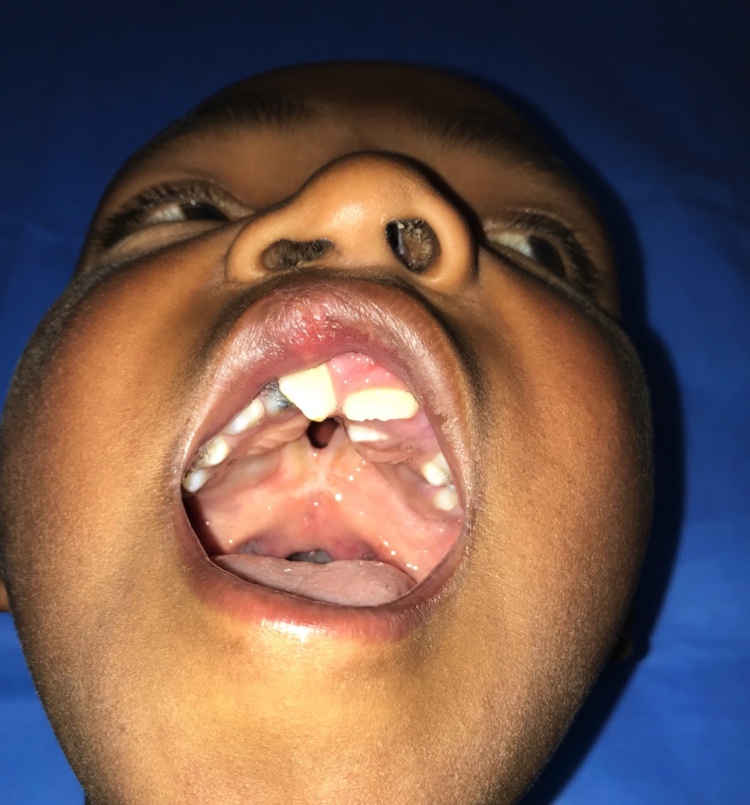 59 : Bri Bruno
Reprise FP1 et FP2 osseux
AG IOT
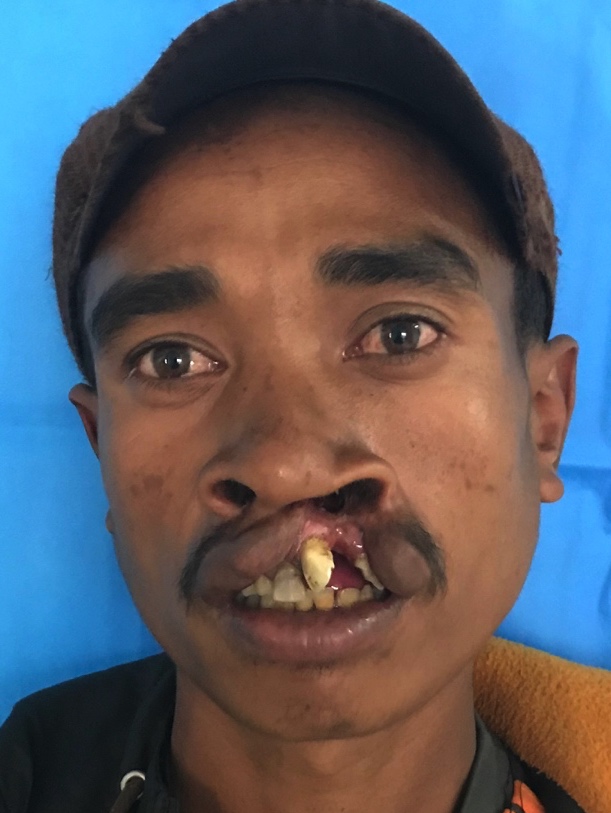 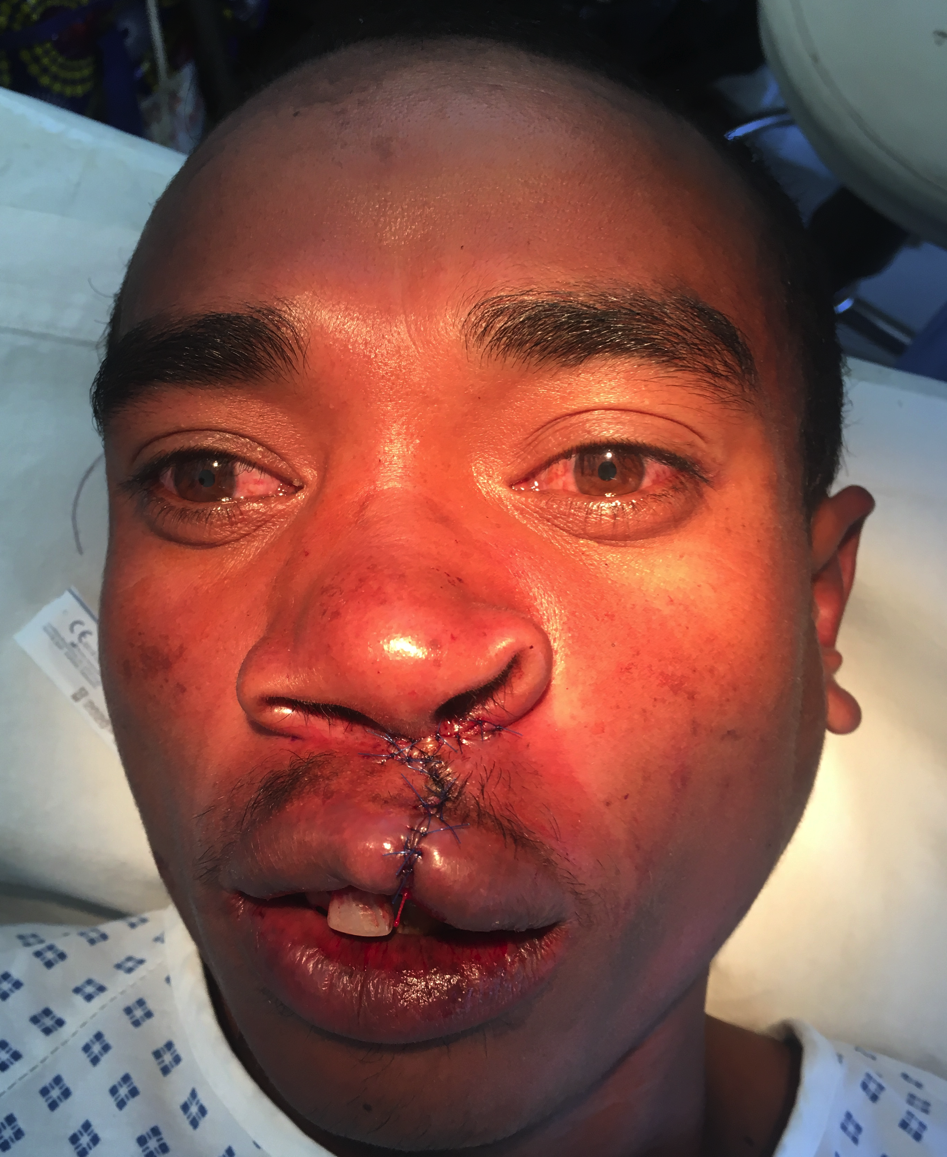 96 : RANDRI ARMAV
Al + hypnose
FP1 Cheiloplastie selon Millard
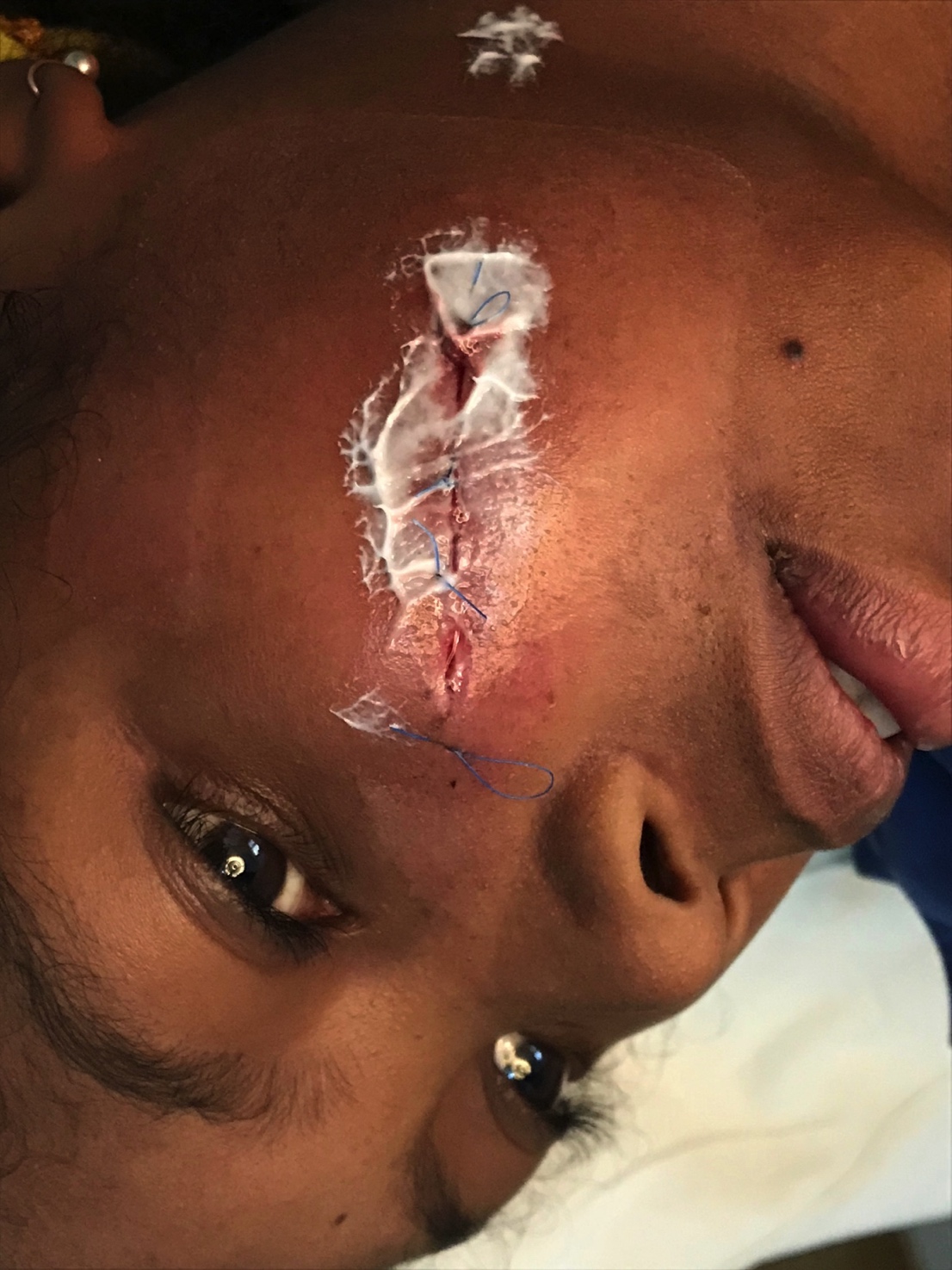 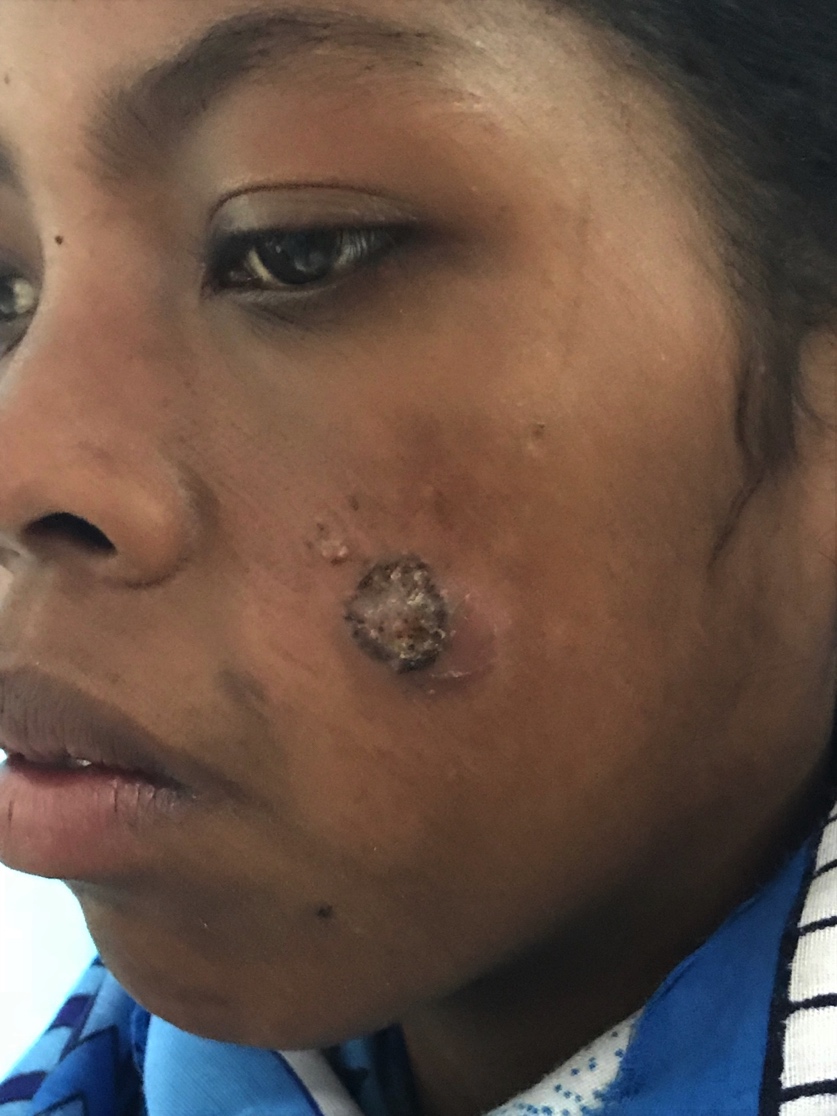 100 : Mboca Nathalie
Al + hypnose
kyste sebacé jugual g surinfecté
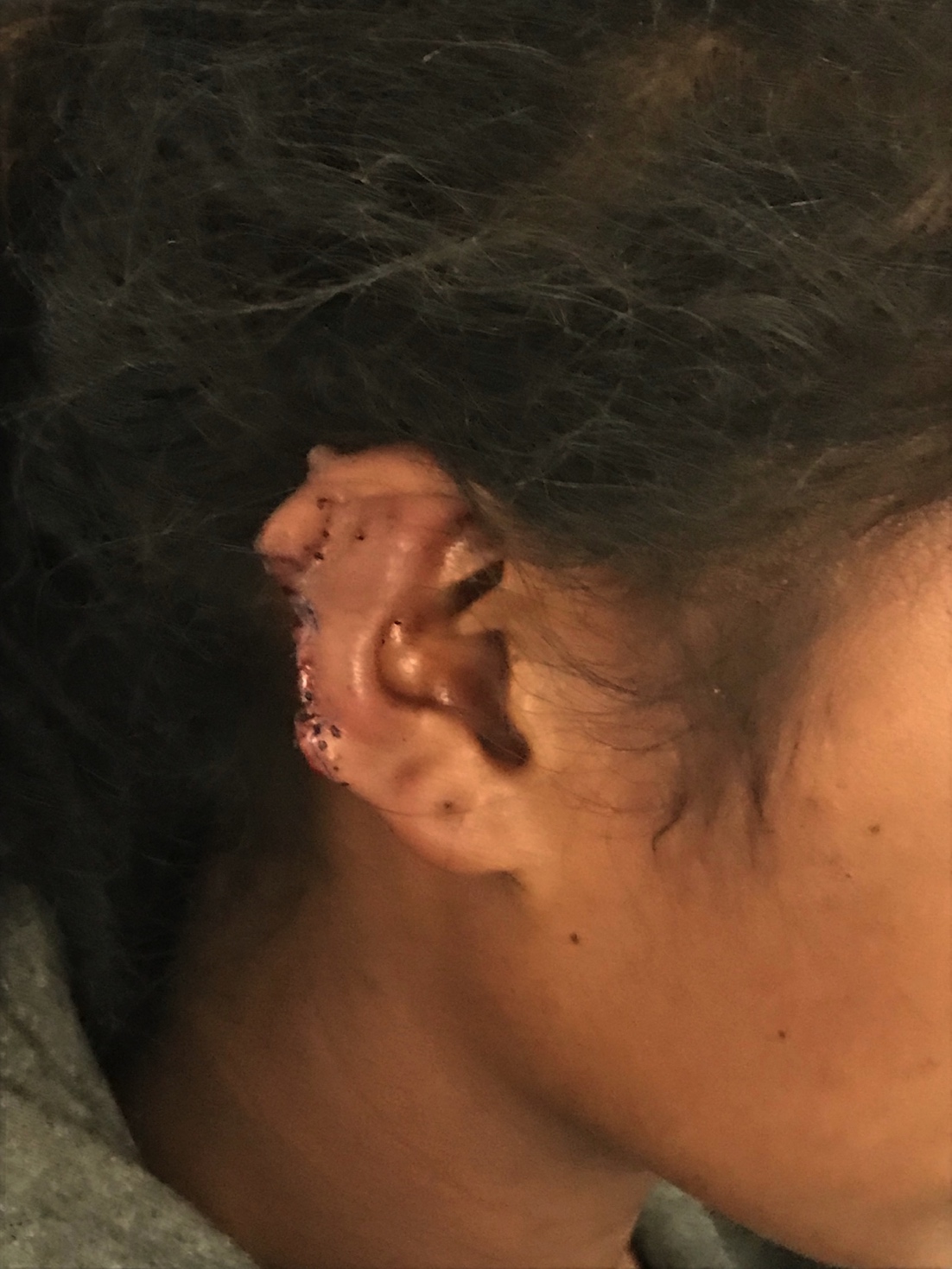 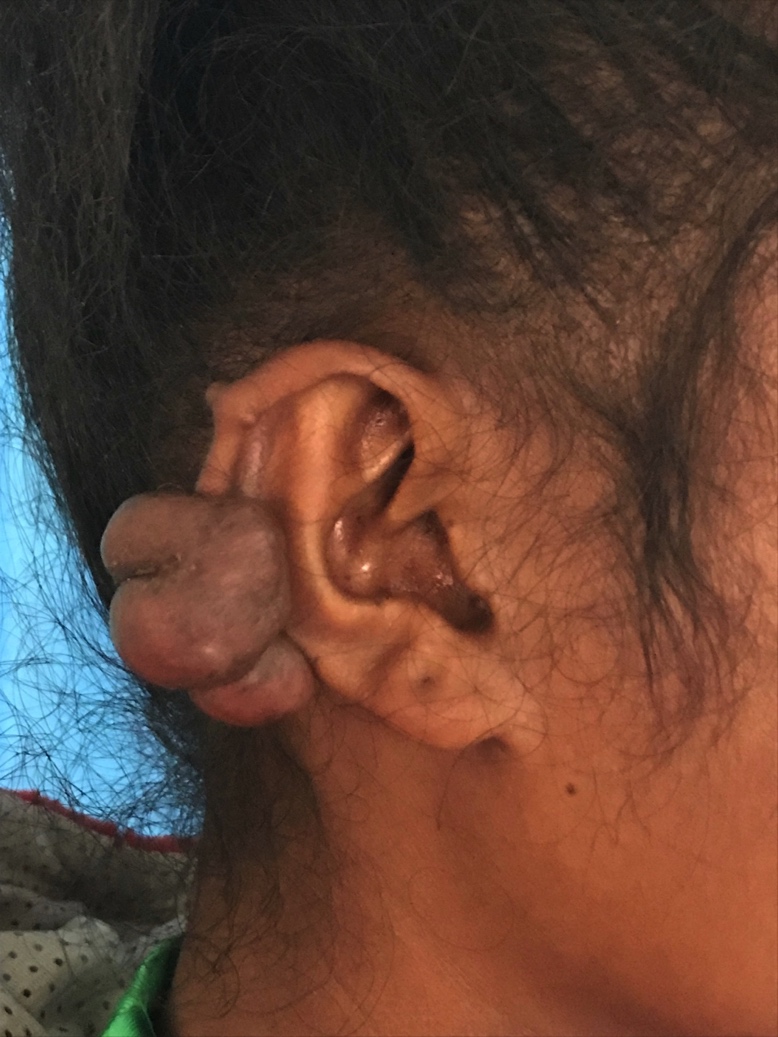 98 : RASOARIM SYNTHIA
AL+ Hypnose
Cheloide pavillon helix oreille droite
Infiltration cortico injectable
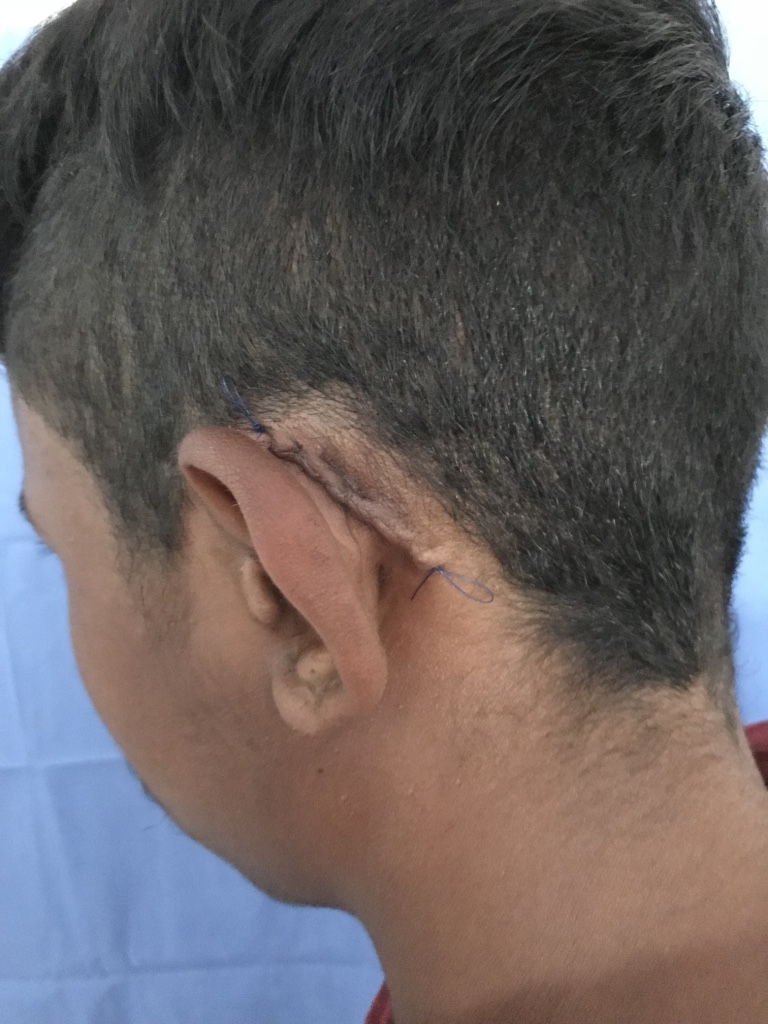 Numéro 106:RATSIKIN Emma
Kyste sébacé rétro-auriculaire gauche
Intervention : Exérèse 
AL + hypnose
Numéro 107:RALAMBO José 
Récidive lipome frontal glabellaire
Intervention : Exérèse 
AL + hypnose
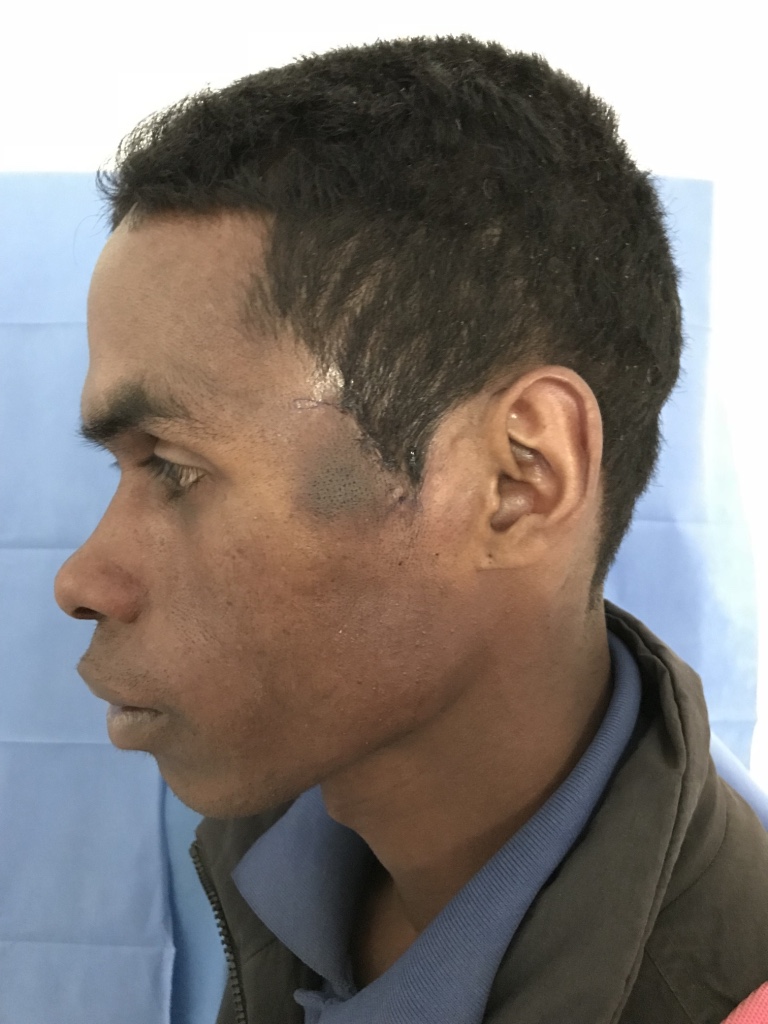 Numéro Surplus : RAFAMATANANTSOA Olivier
Botriomycome temporal gauche
Intervention : Exérèse 
AL + hypnose
Mardi 18 septembre
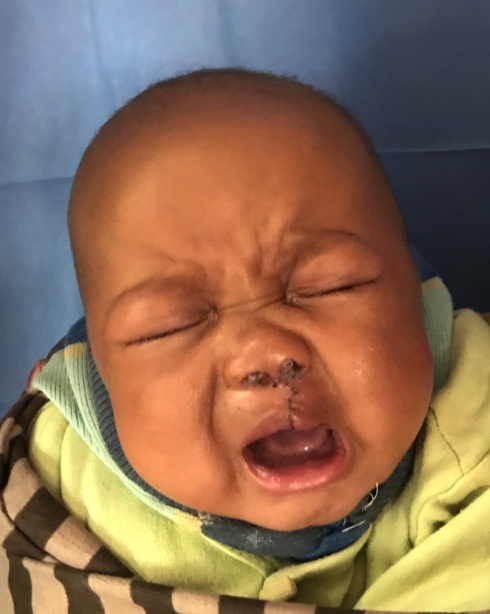 Numéro 104 : MAHANDRINIRINA Monla
FP1 gauche
Intervention : Chéïloplastie gauche
AG, IOT
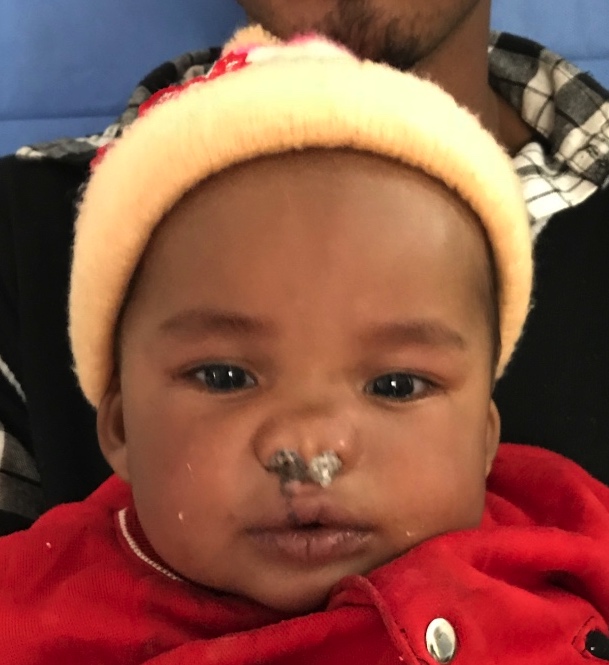 Numéro 80 : MAZORONIAKO Mamibasimba
FP1 droite
Intervention : Chéïloplastie droite
AG, IOT
Numéro 78 : HER Joelle
FP2 partielle
Intervention : Véloplastie
AG, IOT
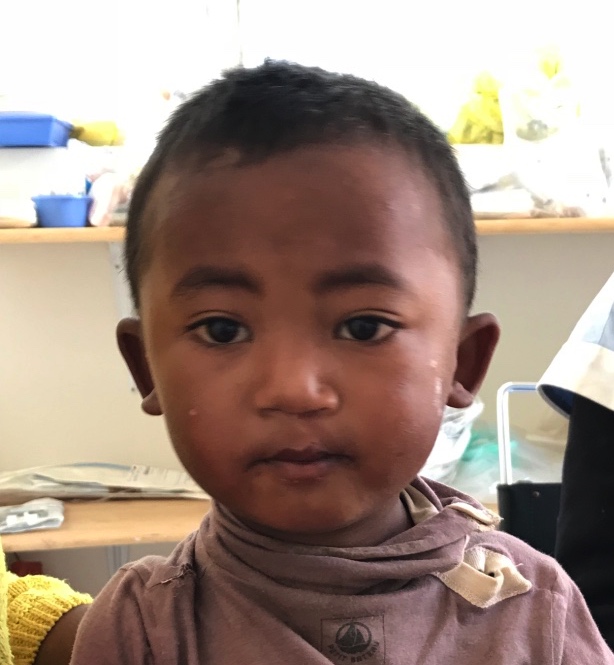 Numéro 65 : RAF Tsilavina
Fistule vélaire 
Intervention : Fermeture fistule vélaire
AG, IOT
Numéro 66 : AVOTRINIAINA Tolojarabery
2ème temps FP2, fistule palatine
Intervention : Fermeture fistule palatine
AG, IOT
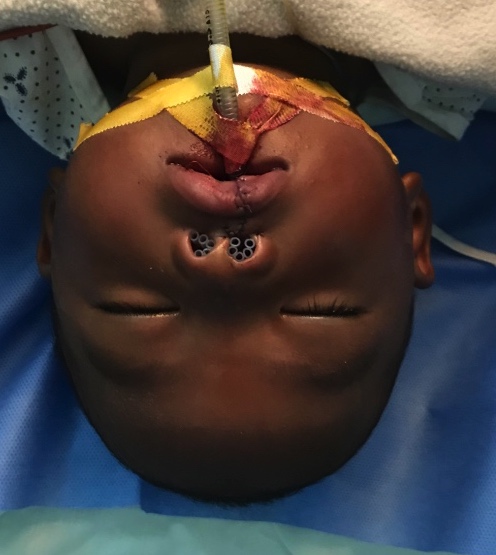 Numéro 108 : ANDRIA Zilie
FP1 partielle droite
Intervention : Chéïloplastie droite
AG, IOT
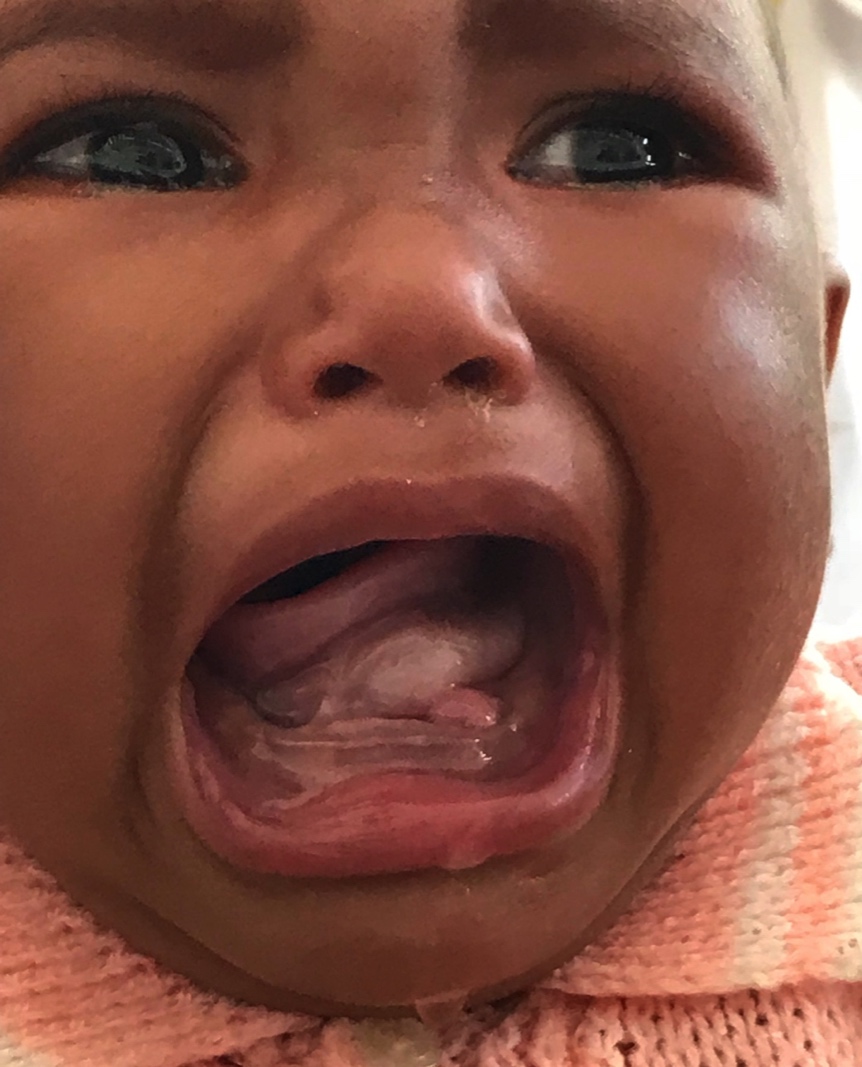 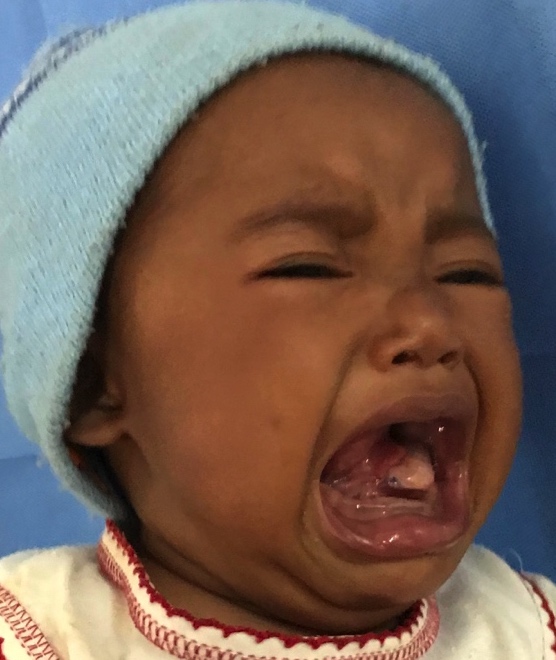 76 : Avjriniana Artiana 
AG IOT
Grenouillette plancher de bouche Marsupilalisation.
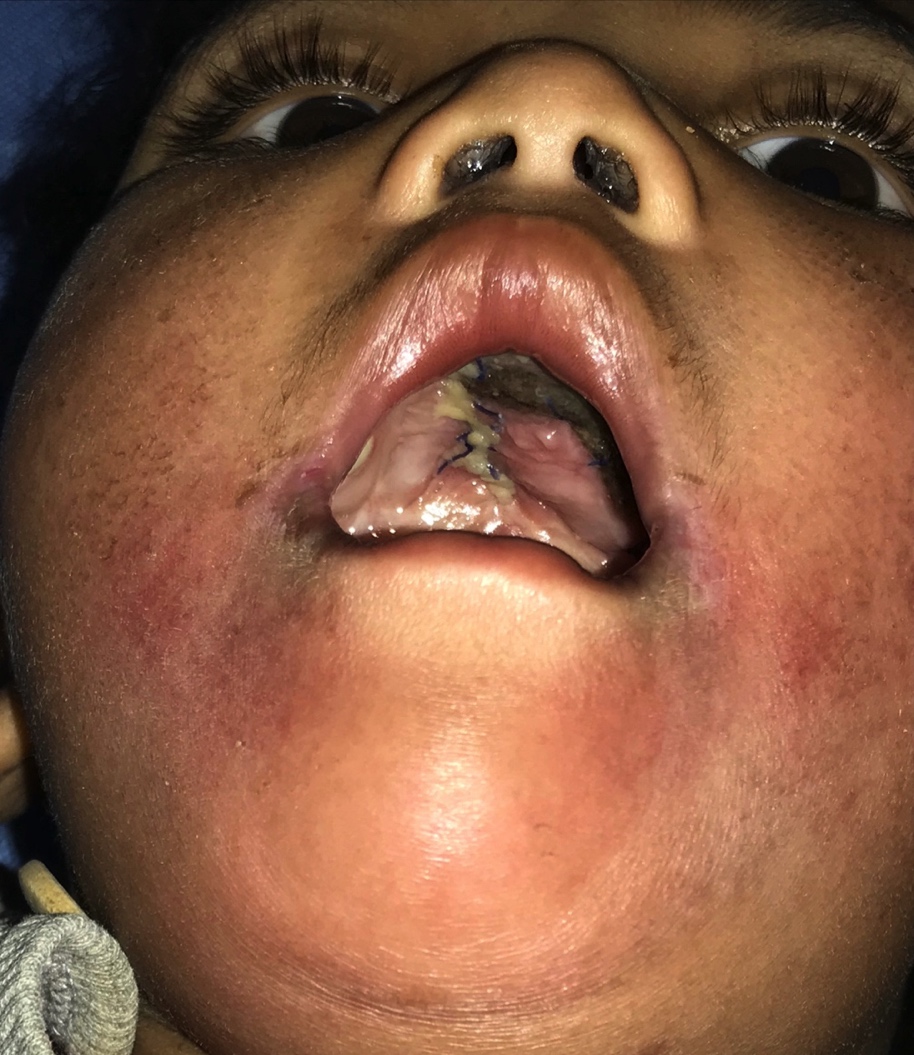 73 : Herimenono Mirantsa
AG IOT
Pharyngoplastie et palatoplastie pour fistule residuelle
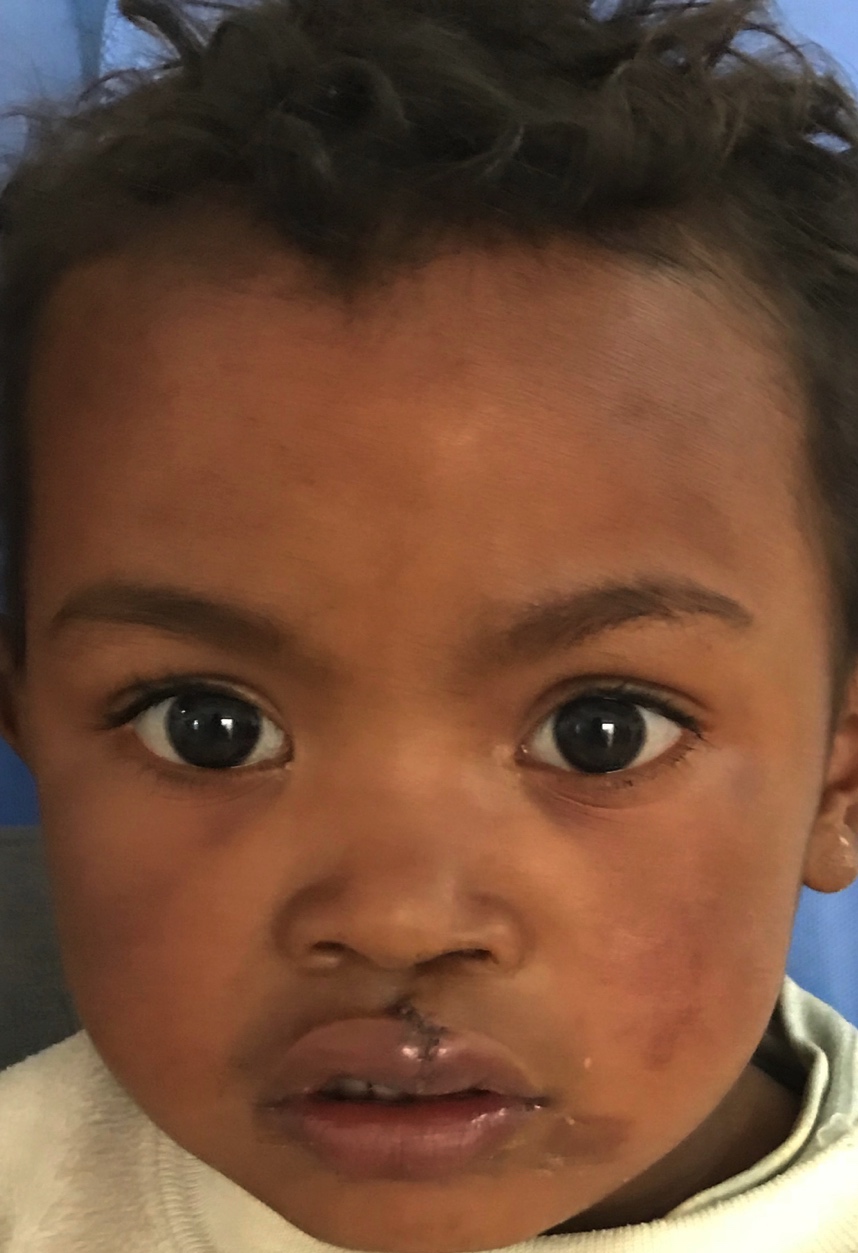 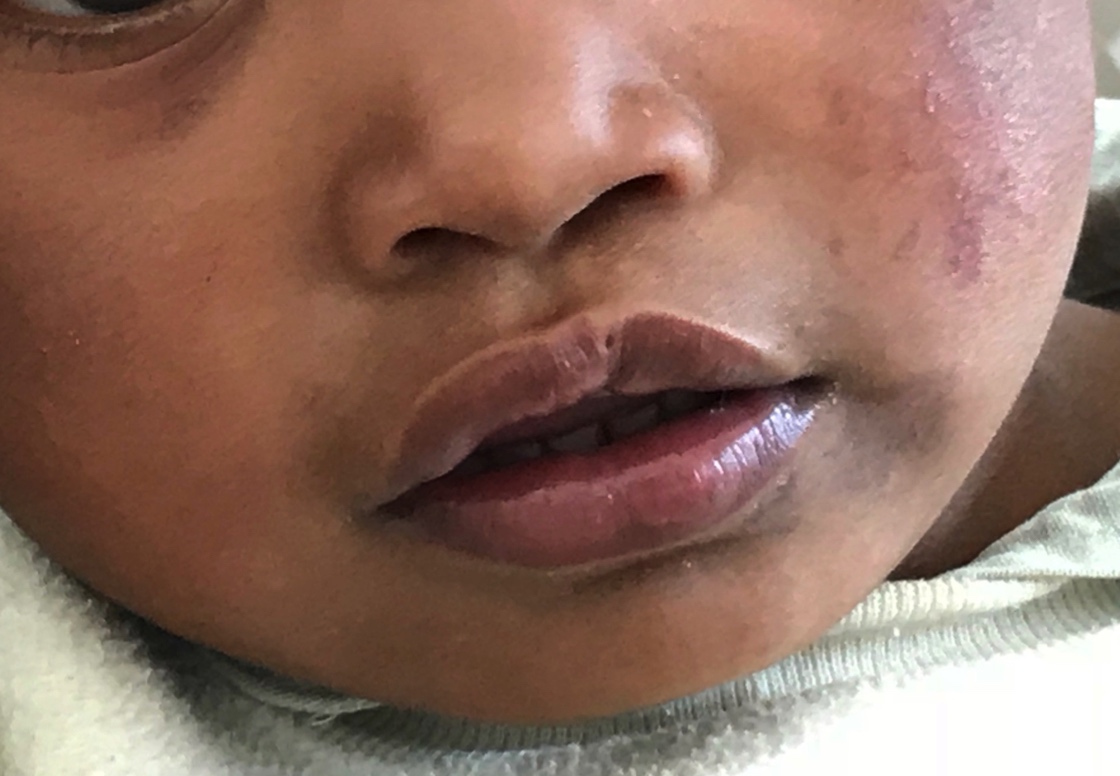 74 : RAN Farena
AG IOT
Plastie en Z labiale. Exerese de la fistule
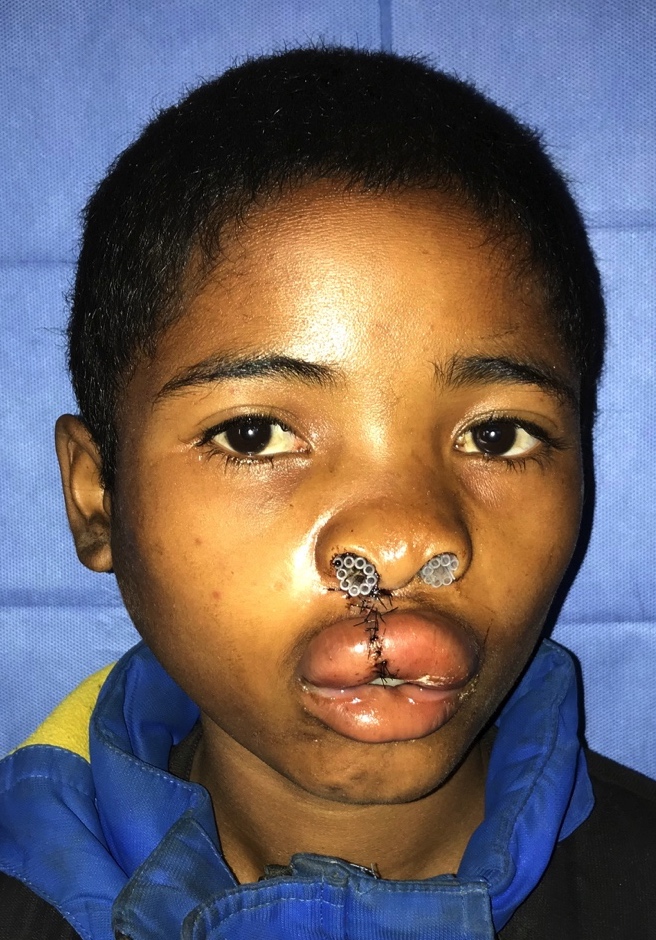 125: FP1P2 Dte Complete AG IOT
Veilopalatocheiloplastie. Millard .
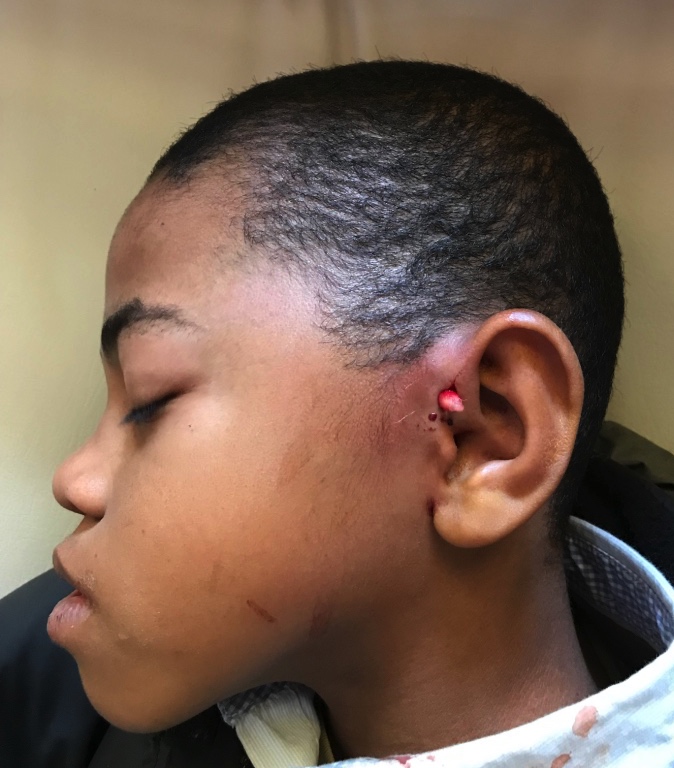 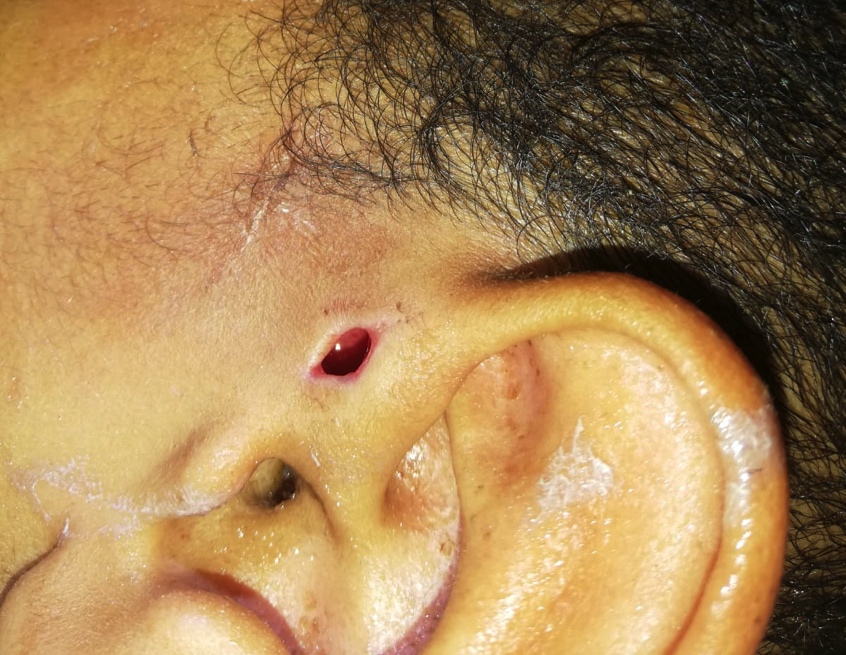 Numéro 124 : RANDRIANAMI Jocelin
Fistule pré-hélicéenne gauche
Intervention : Exérèse
AL + hypnose
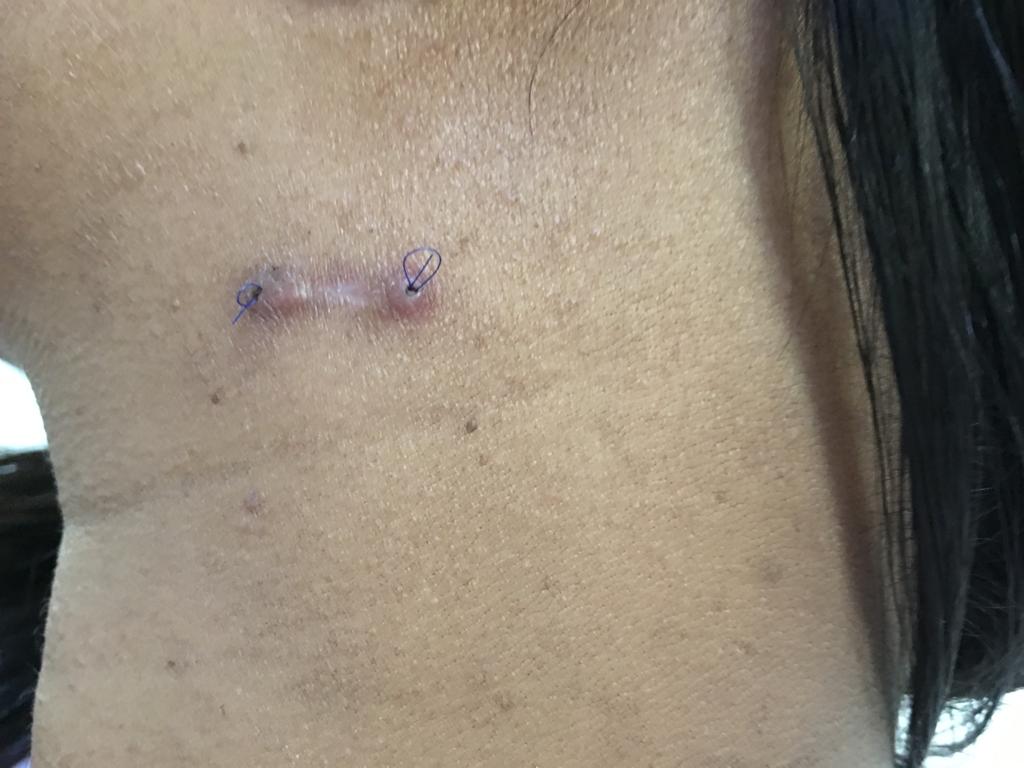 Numéro 114 : RASOLOARISOA
Kyste sébacé cervical gauche
Intervention : Exérèse
AL + hypnose
Mercredi 19 septembre
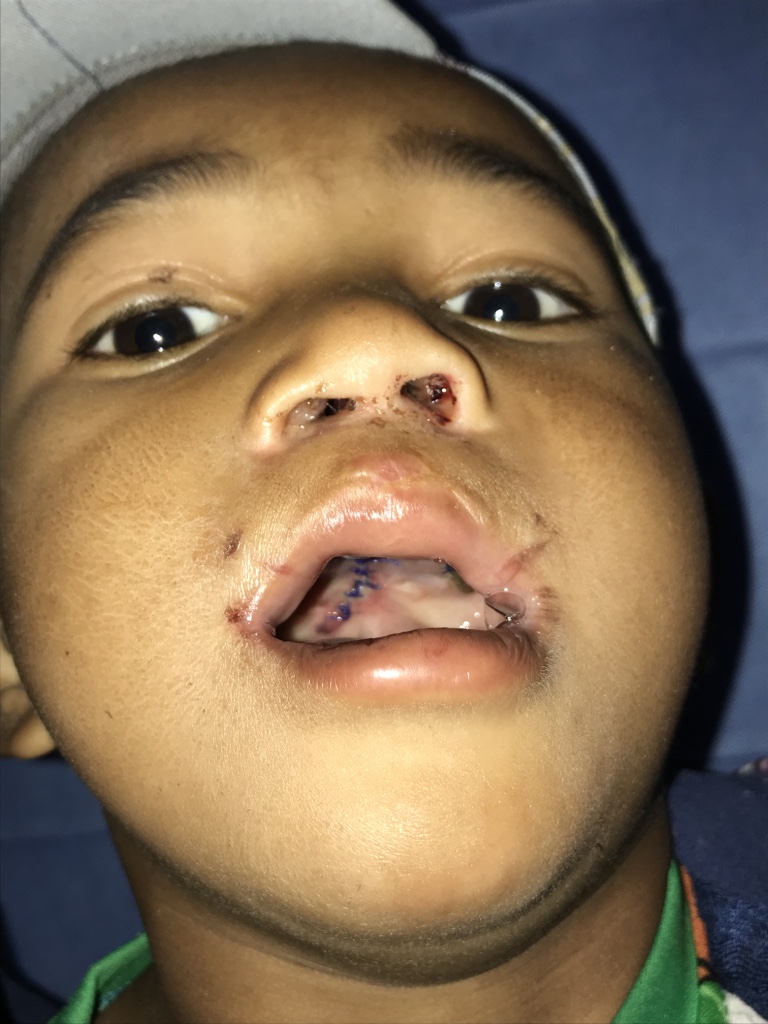 83: Lasa Jonah
2e tps FP2 Dte  AG IOT
Palatoplastie
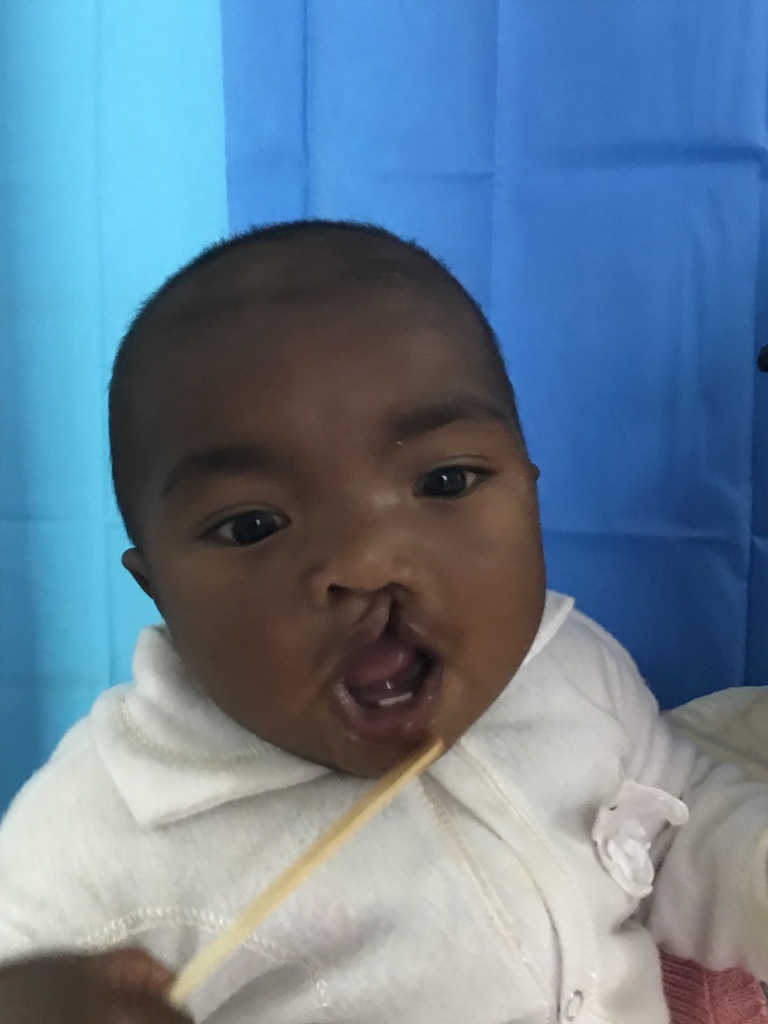 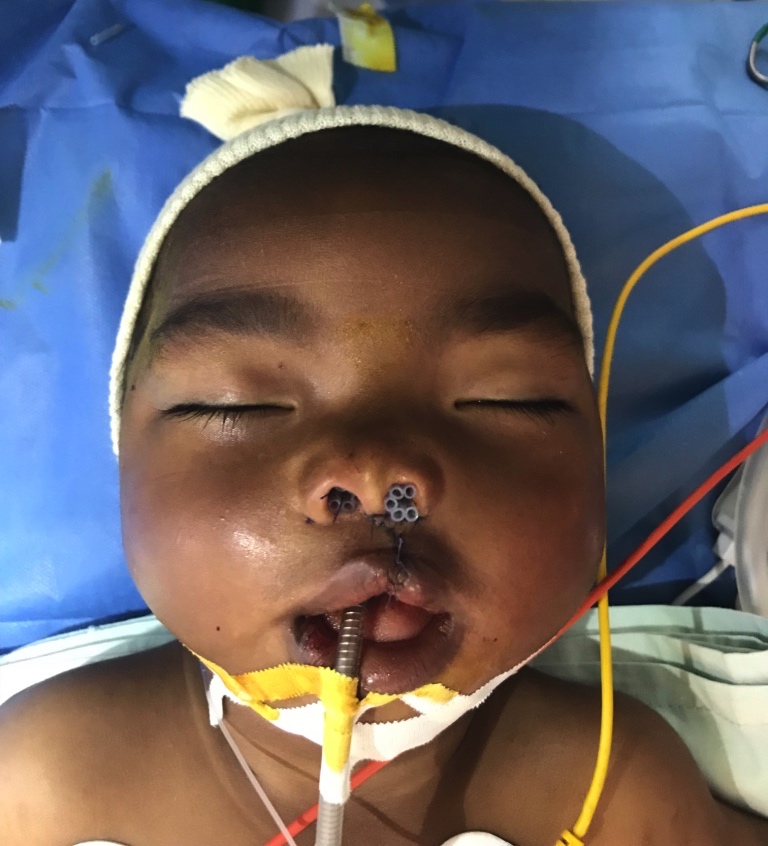 110: RANDRI, Ifaliana
FP1P2 gauche
Chéïloplastie gauche + véloplastie
AG, IOT
Conclusion
Au total : 102 patients
38 anesthésies locales
64 anesthésies générales

Points forts : 
L’équipe : 
3 salles de chirurgie : 2 salles d’AG et 1 salle d’AL => 3 chirurgiens
3 anesthésistes
1 IADE et 2 IBODE
permettant une optimisation du temps

L’hypnose: 
AL de qualité
Formation du personnel paramédical malgache
Points faibles :
Aspirations peu efficaces 
 Investir dans des aspirations chirurgicales de qualité

Manque de matériel pour la chirurgie du crâne : 
 Enfants récusés pour des craniosténoses car pas de craniotome disponible

Absence de personnel médical malgache
 Enseignement et transmission de notre expérience impossible

Consignes post-opératoires mal comprises : 
 Plusieurs désunions de cicatrices endobuccales à la suite d’une alimentation inadaptée
 Réalisation de fiches de consignes post-opératoires traduites en malgache